2D and 3D Imaging by Nuclear Resonance Absorption/Fluorescence Using Extremely Brilliant Compton Sources
Newport Beach
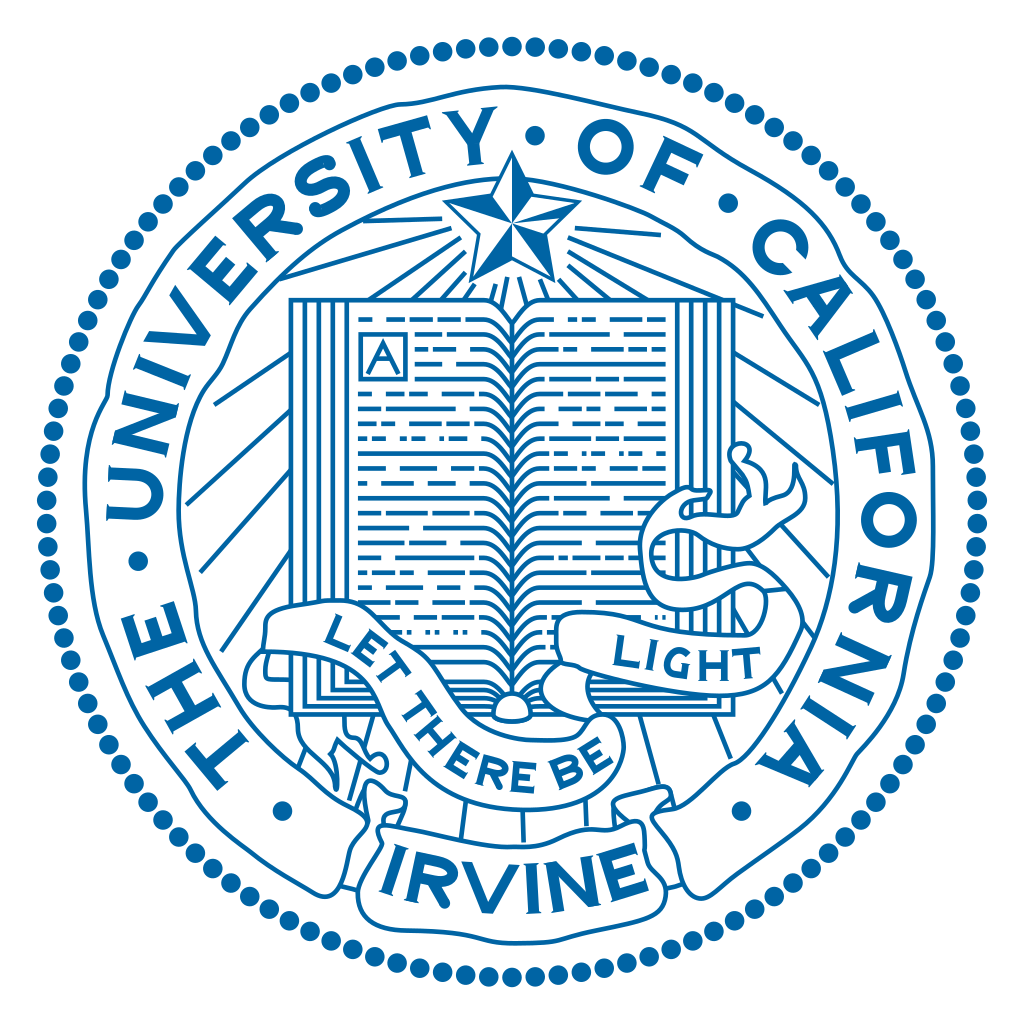 Barty Group Labs
Lumitron Technologies
UCI School of Medicine
Physics & Astronomy
Beckman Laser Institute
Trevor Reutershan and Prof. CPJ Barty
Medical Scientist Training Program (MD/PhD)
Department of Physics and Astronomy
Barty Research Group
Nuclear Photonics 2023 : Durham, North Carolina : September 11th, 2023
[Speaker Notes: Dear Audience: If you can see this, then I have done something wrong. Please send help.]
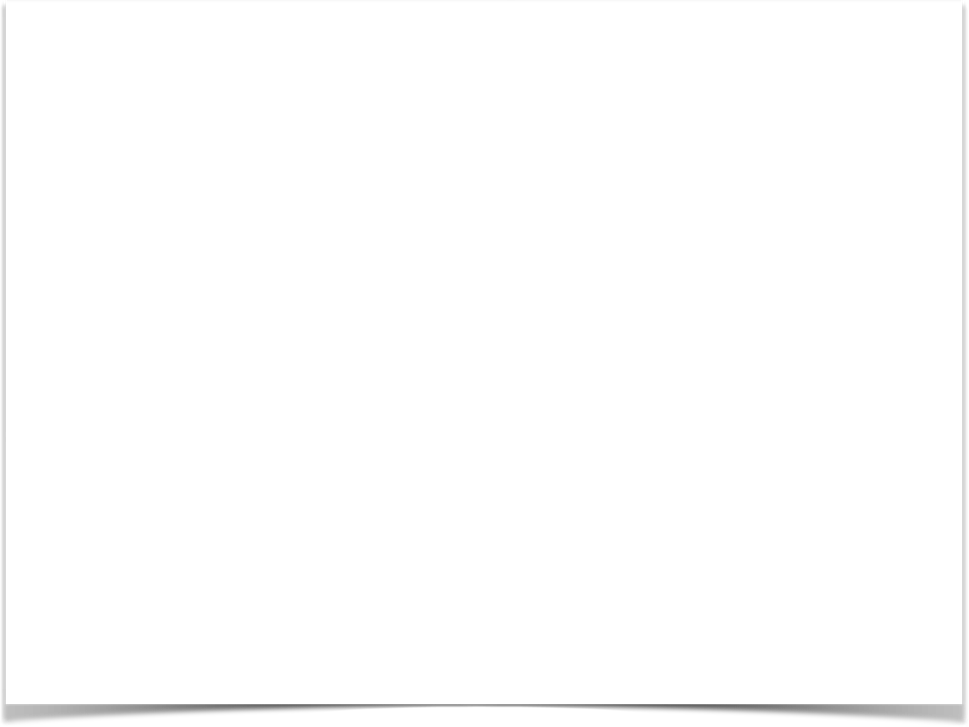 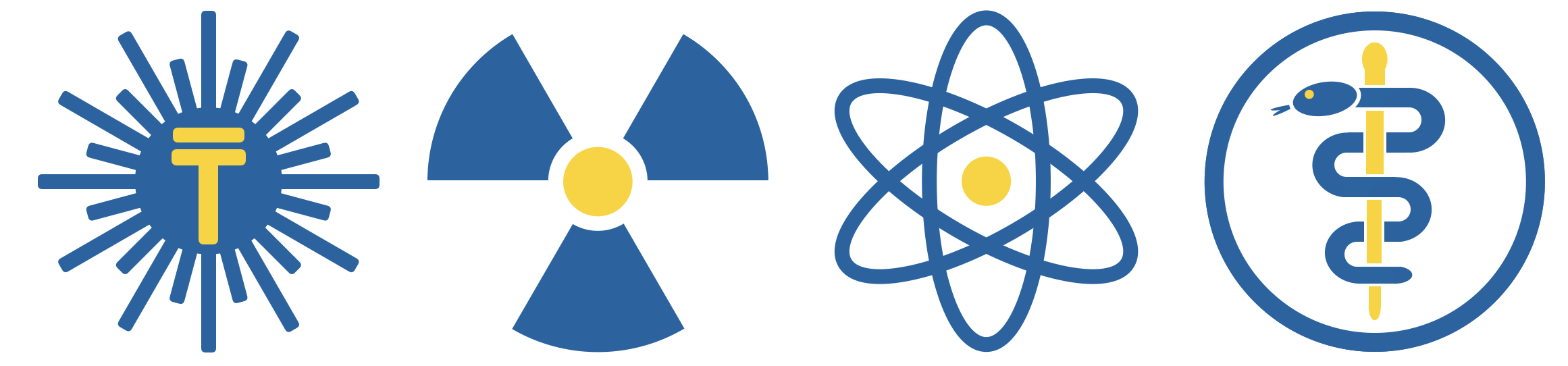 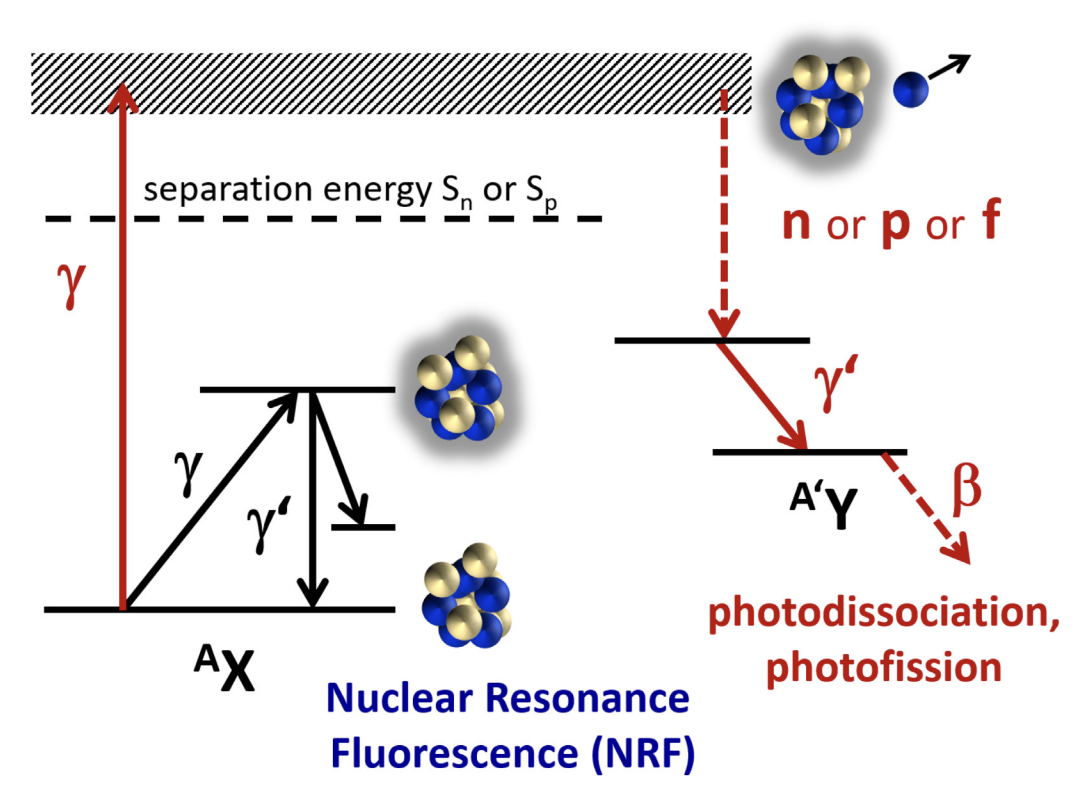 Nuclear Resonance Absorption and Fluorescence
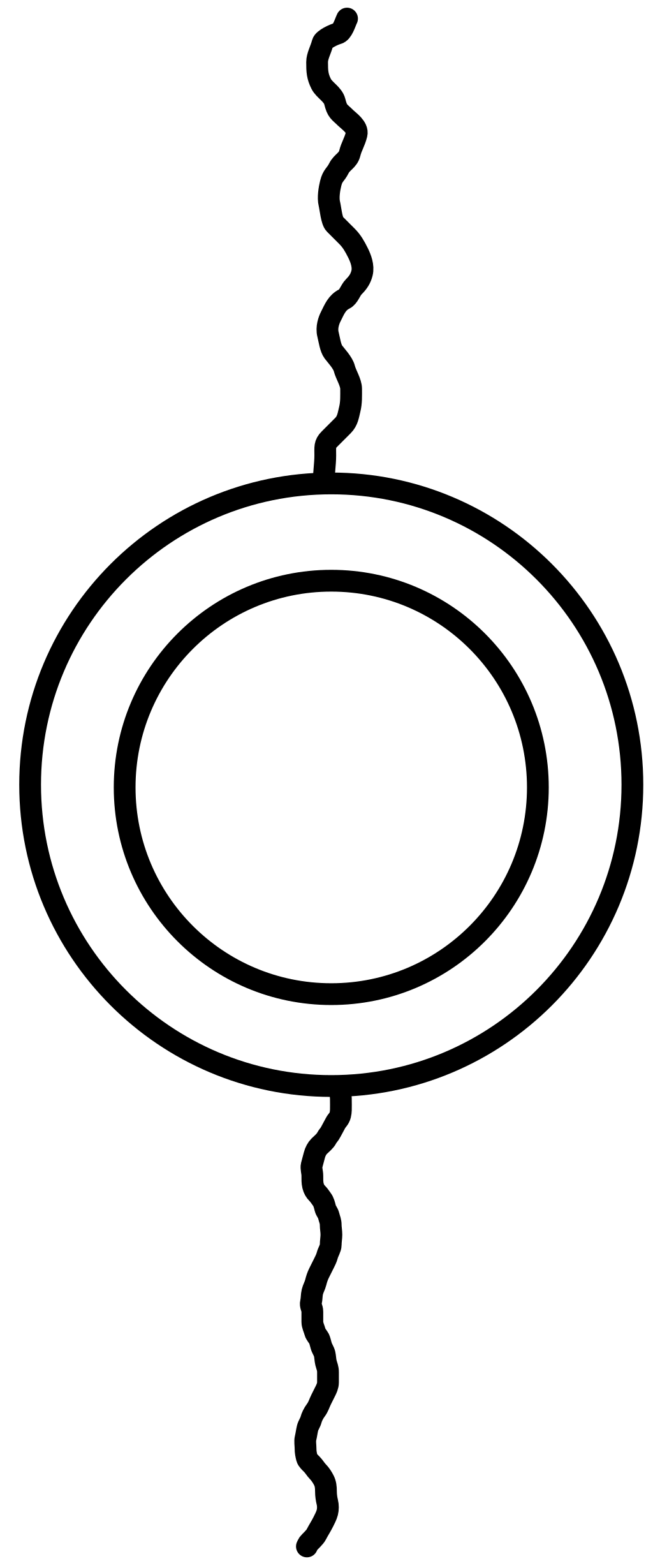 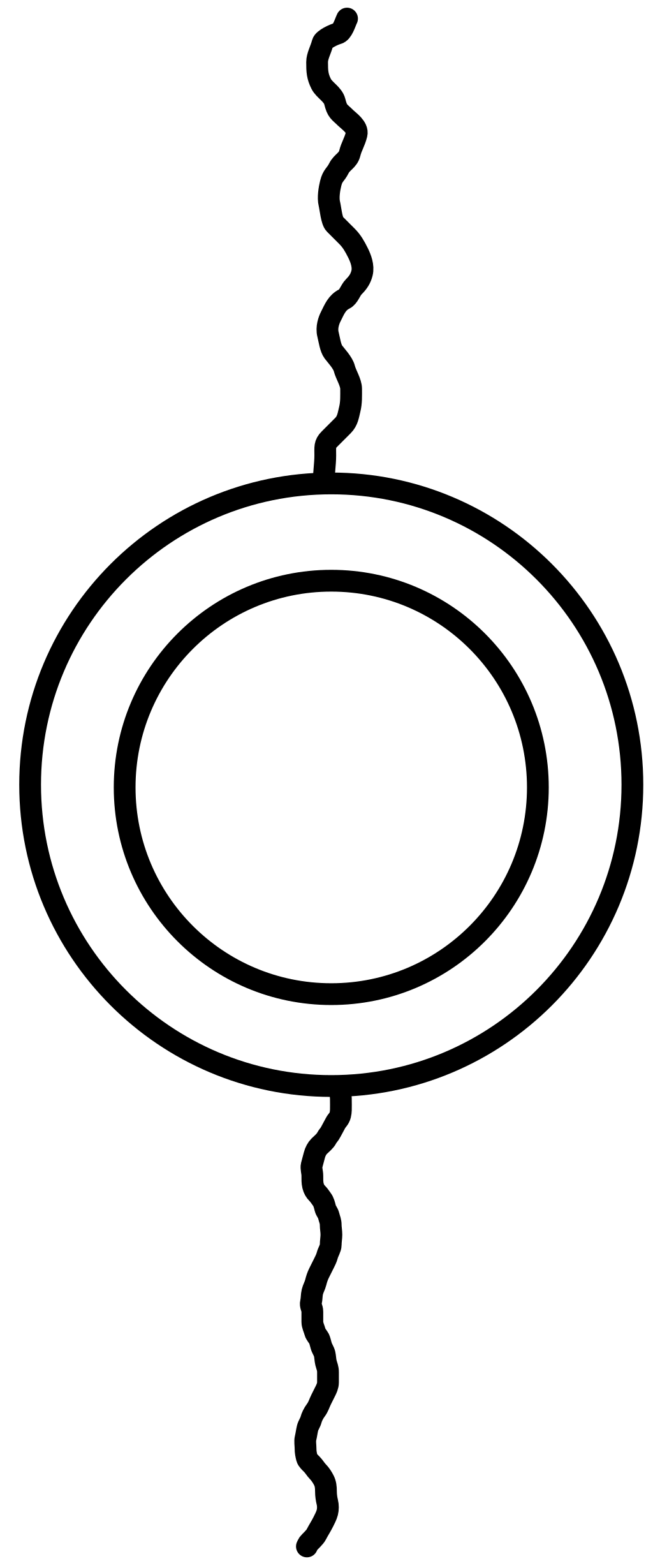 Other interactions include:

Nuclear Thomson/Compton Scattering






Delbrück Scattering
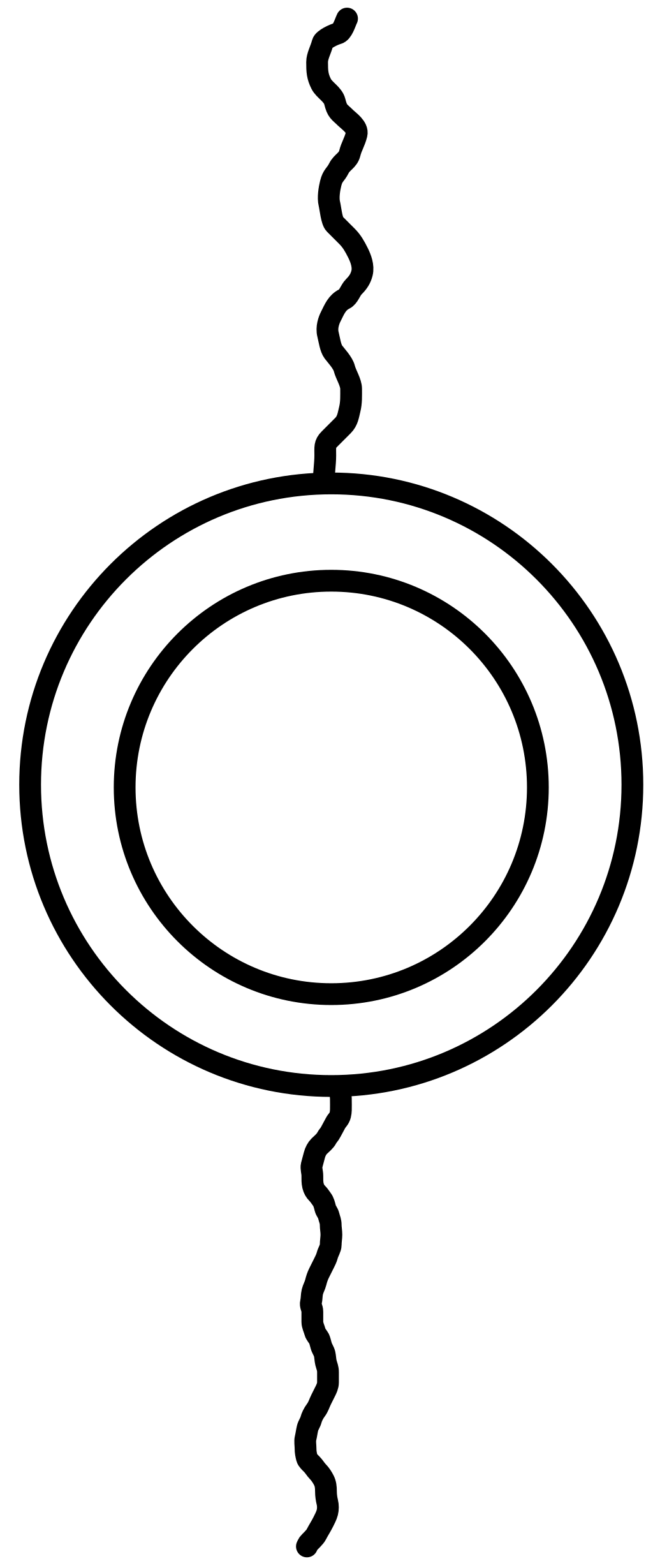 Photon scattering processes with the nucleus
Zilges A, Balabanski DL, Isaak J, Pietralla N. Progress in Particle and Nuclear Physics 122 (2022) 103903
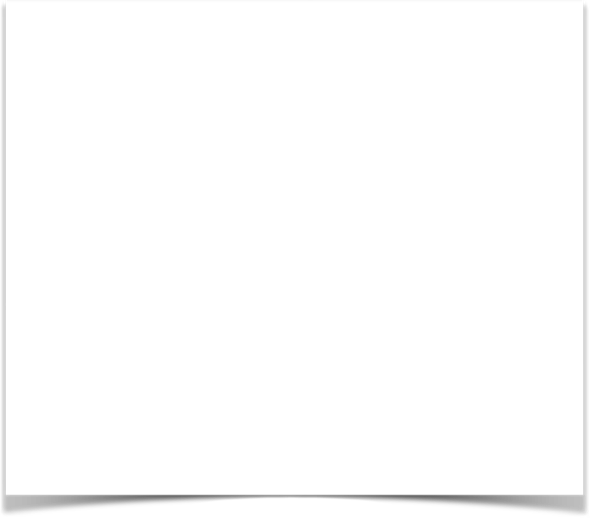 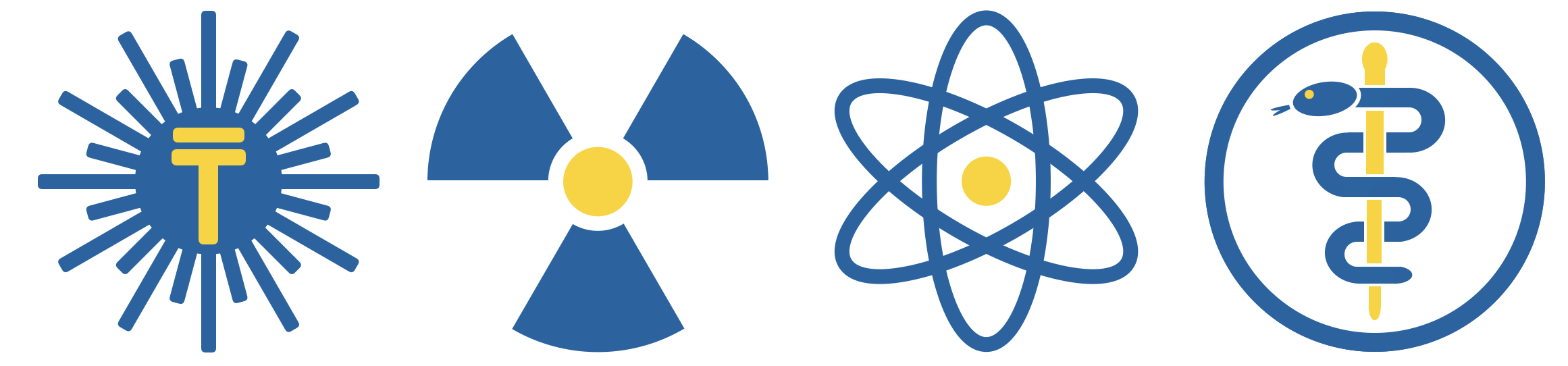 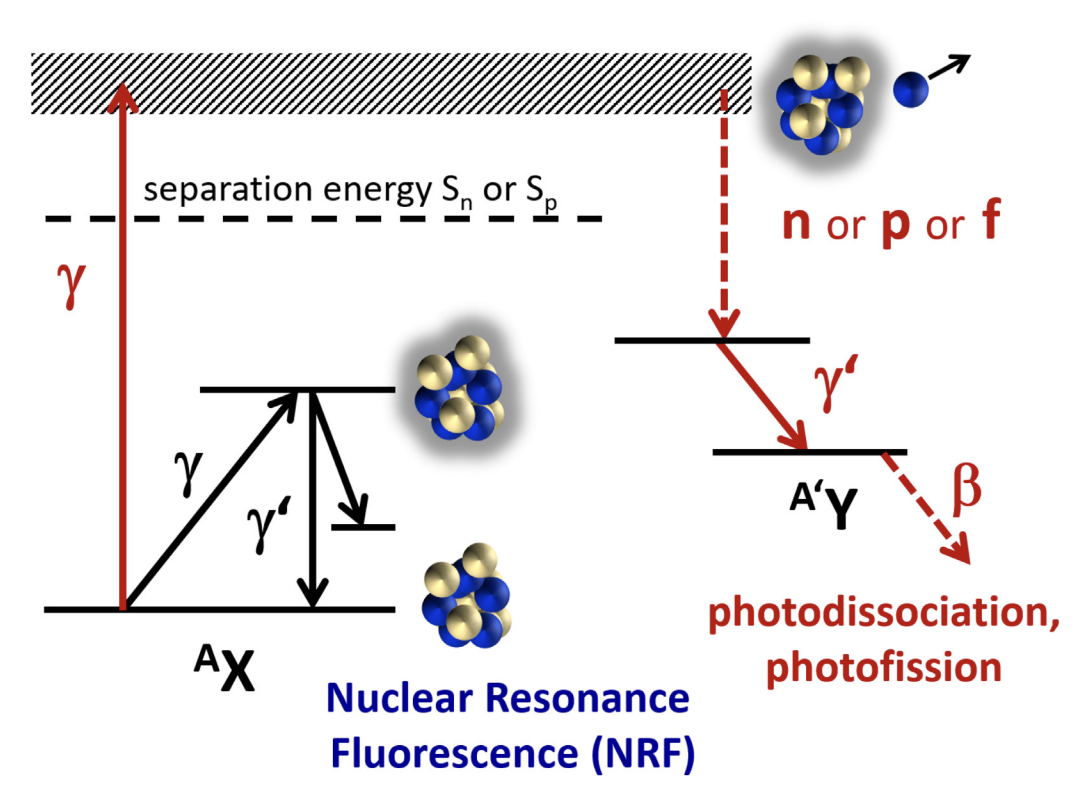 Energy Levels Are Unique to the Isotope
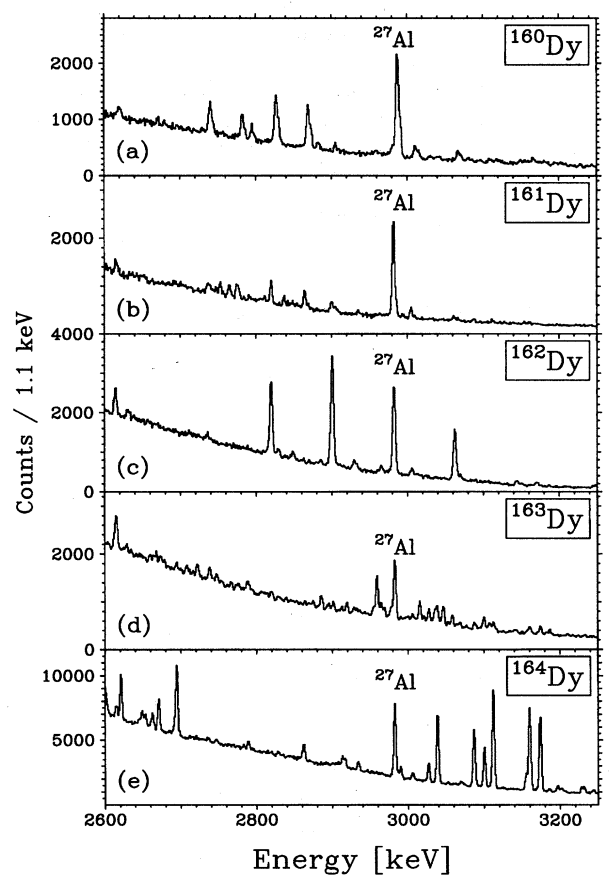 Margraf J, Eckert T, Rittner M, Bauske I, Beck O, Kneissl U, Maser H, Pitz HH, Schiller A, von Brentano P, Fischer R, Herzbert RD, Pietralla N, Zilges A, Friedrichs H. Physical Review C. (1995) 52(5) 2429
Zilges A, Balabanski DL, Isaak J, Pietralla N. Progress in Particle and Nuclear Physics 122 (2022) 103903
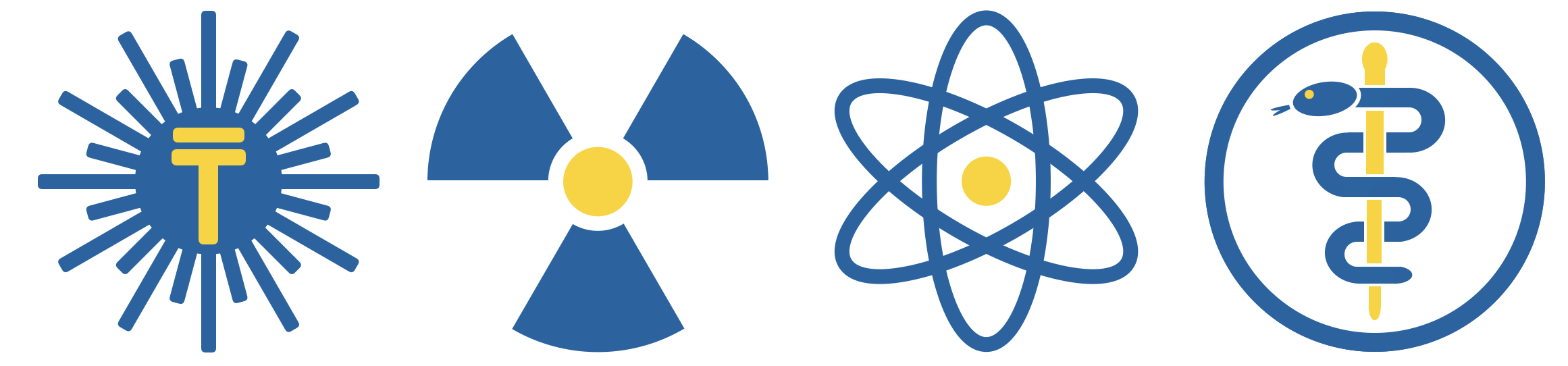 A Narrow Phenomenon…
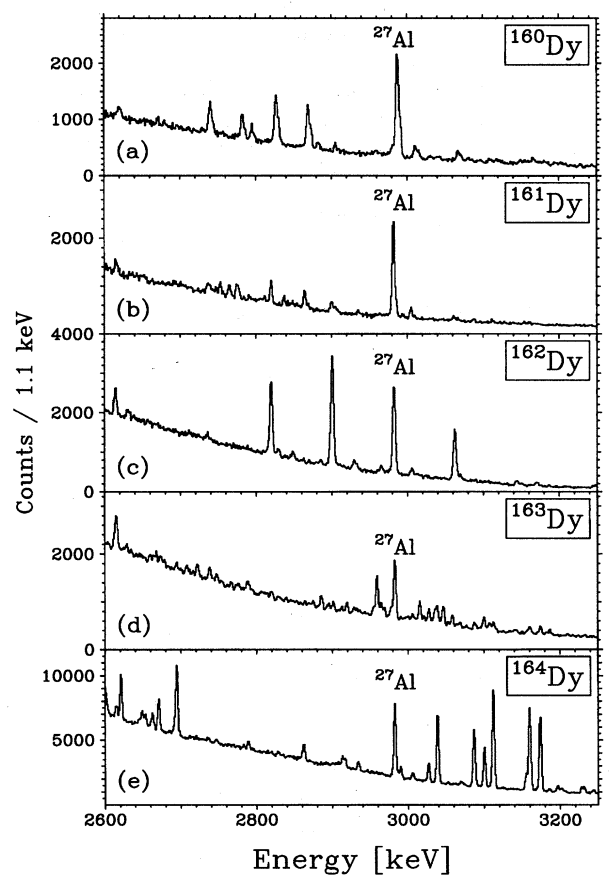 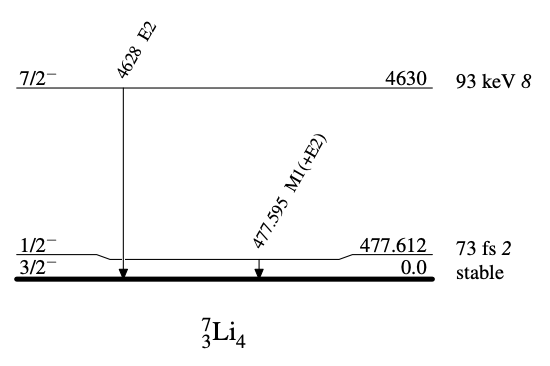 Doppler Broadened
Margraf J, Eckert T, Rittner M, Bauske I, Beck O, Kneissl U, Maser H, Pitz HH, Schiller A, von Brentano P, Fischer R, Herzbert RD, Pietralla N, Zilges A, Friedrichs H. Physical Review C. (1995) 52(5) 2429
National Nuclear Data Center, Brookhaven National Lab, Evaluated Nuclear Structure Data File
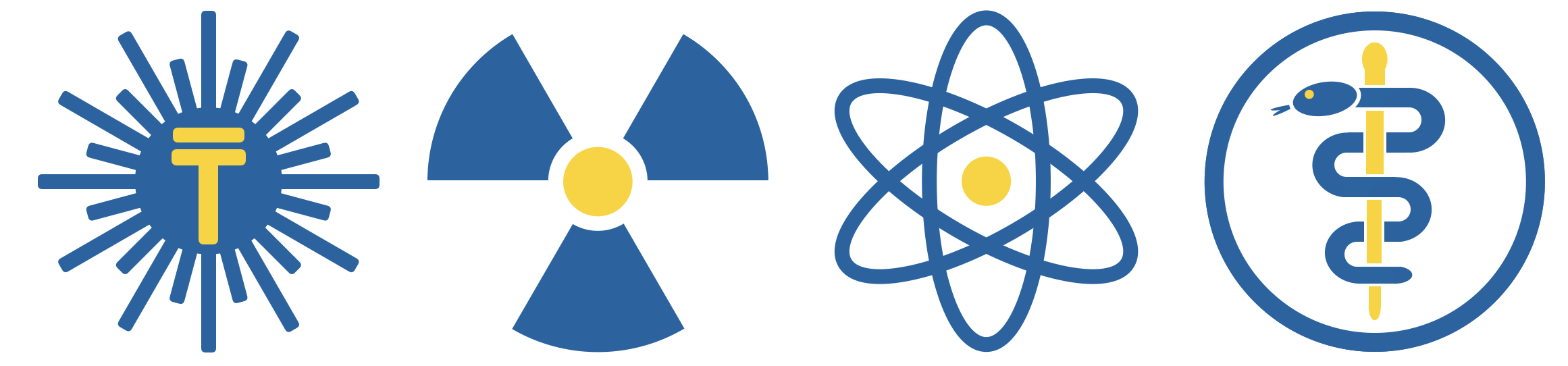 How NRF Experiments are Typically Done
1.5 MeV Tungsten Spectrum
Bremsstrahlung
Metal Target
Filament
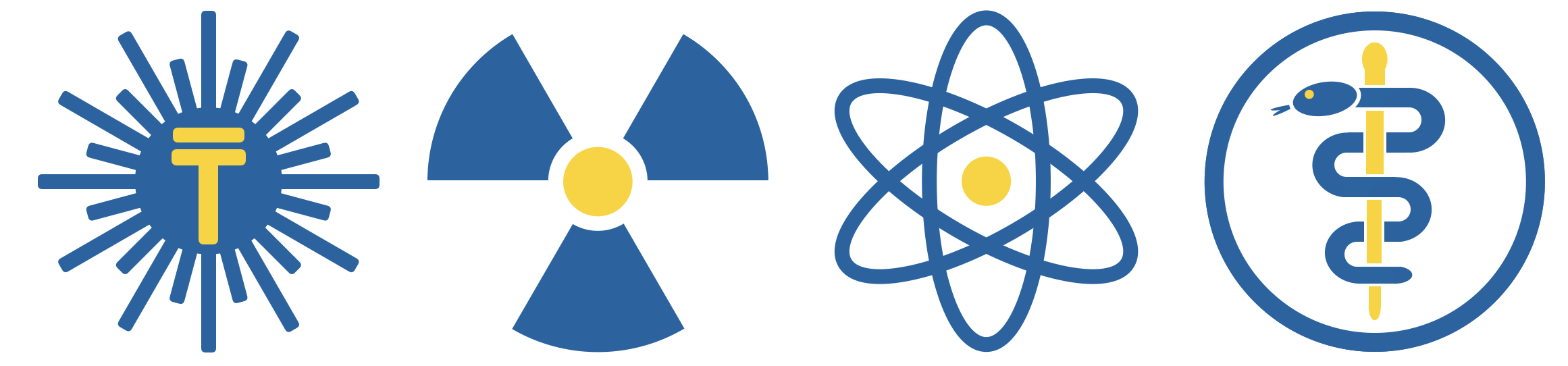 Fraction of spectrum
How NRF Experiments are Typically Done
1.5 MeV Tungsten Spectrum
Bremsstrahlung
Metal Target
Filament
7Li NRF
Not an ideal source for single resonance line measurements
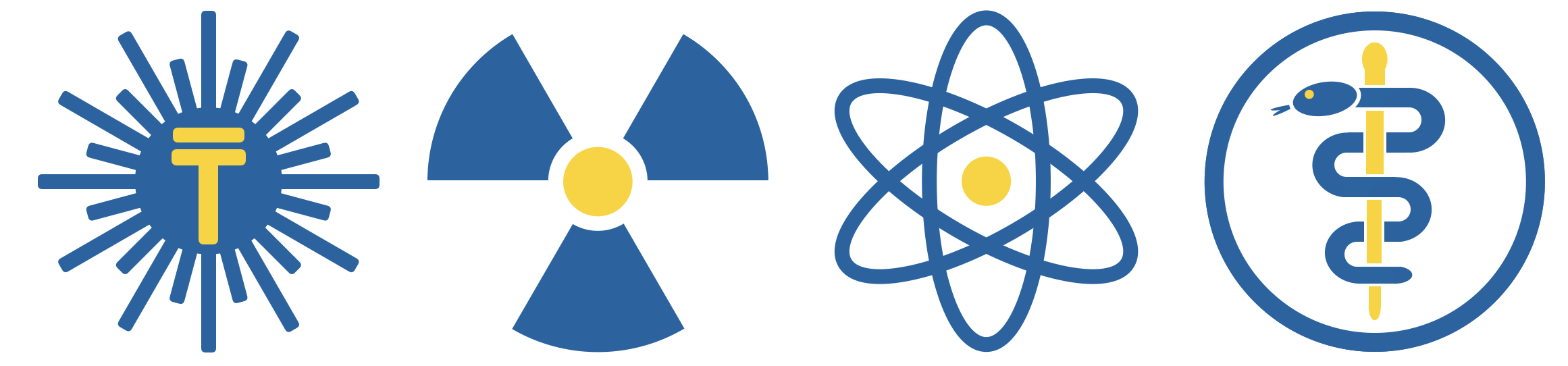 Fraction of spectrum
Fraction of spectrum
Laser-Compton Scattering has the Edge
Bremsstrahlung
LCS
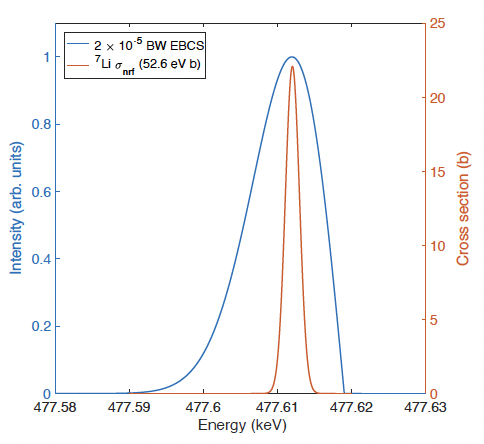 7Li NRF
LCS has narrow bandwidths that make probing these lines much better
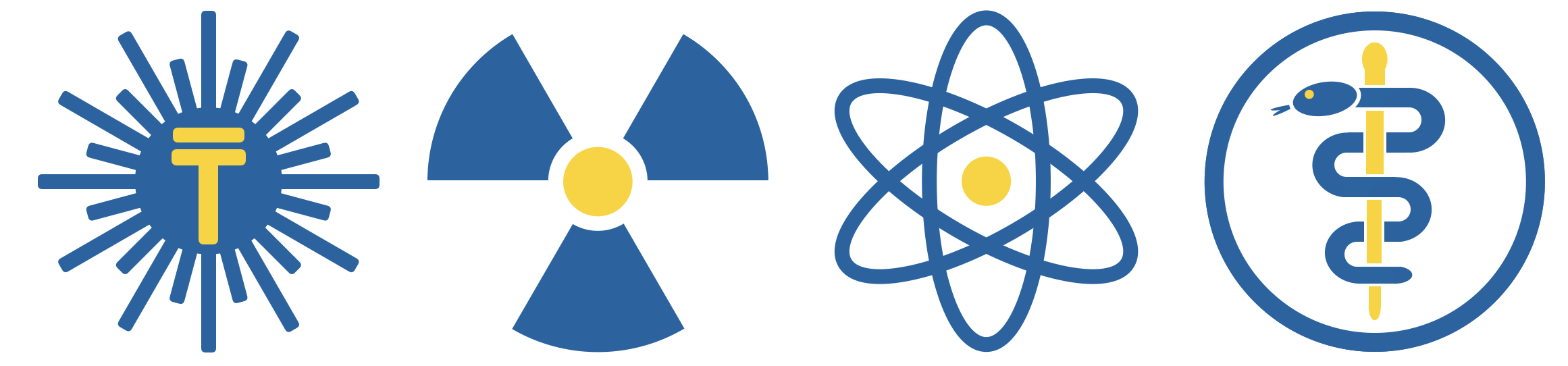 Laser-Compton Source
Reutershan T, Effarah HH, Lagzda A, Barty CPJ. Applied Optics (2022) 61(6):C162:178
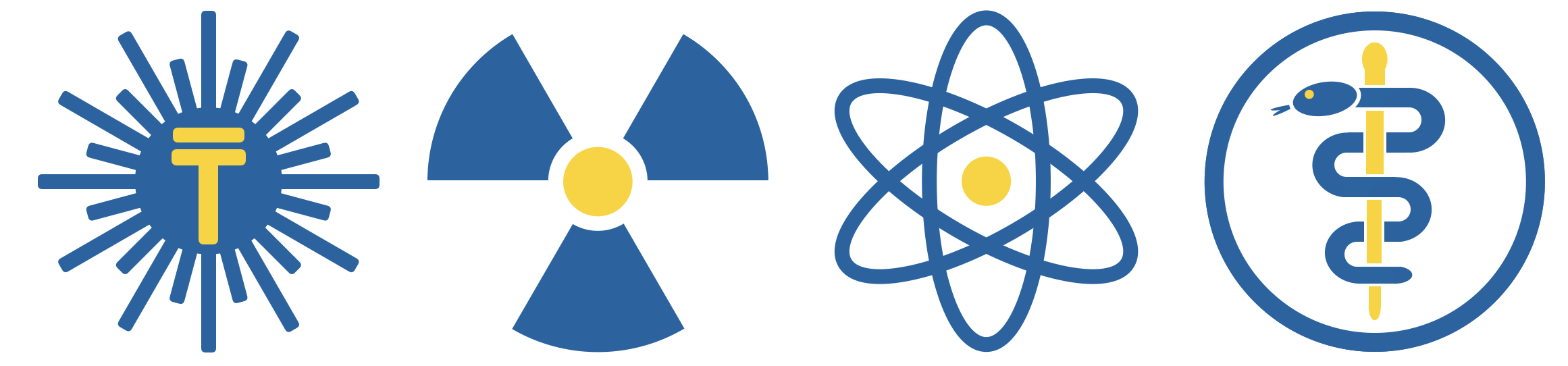 Laser-Compton Source
Double Doppler upshift
Reutershan T, Effarah HH, Lagzda A, Barty CPJ. Applied Optics (2022) 61(6):C162:178
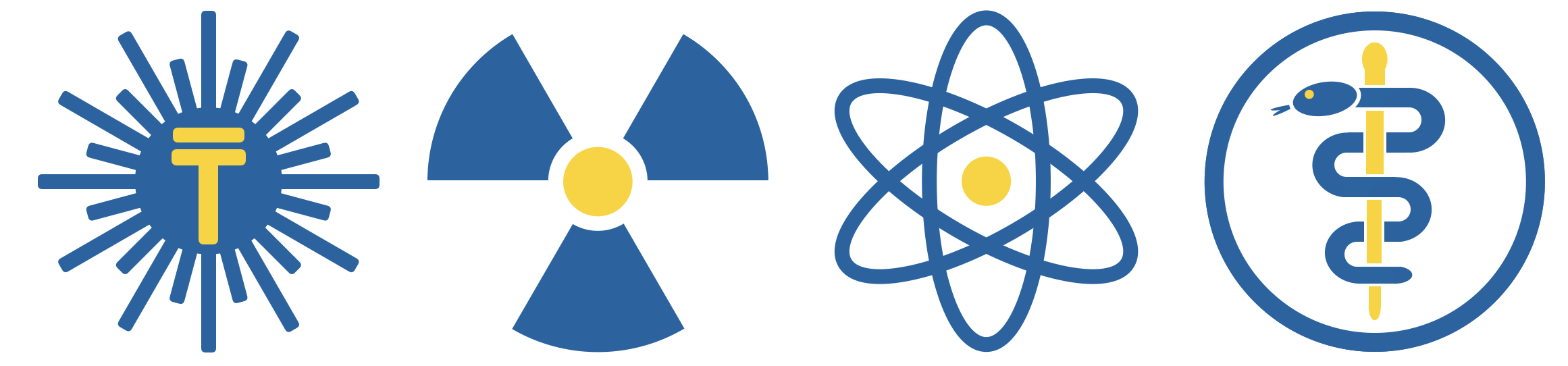 Laser-Compton Source
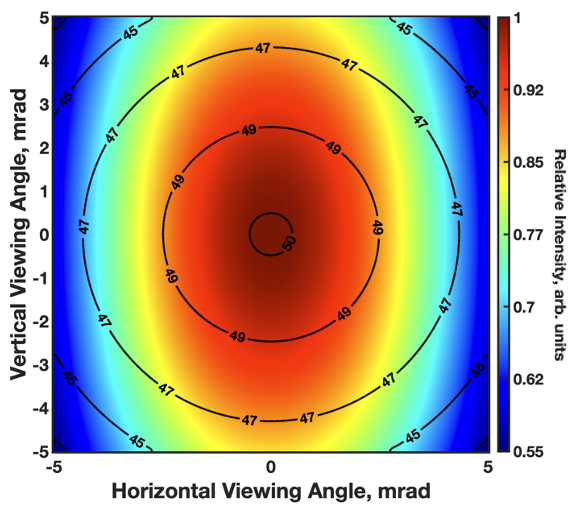 Double Doppler upshift
Angle correlated spectrum
Reutershan T, Effarah HH, Lagzda A, Barty CPJ. Applied Optics (2022) 61(6):C162:178
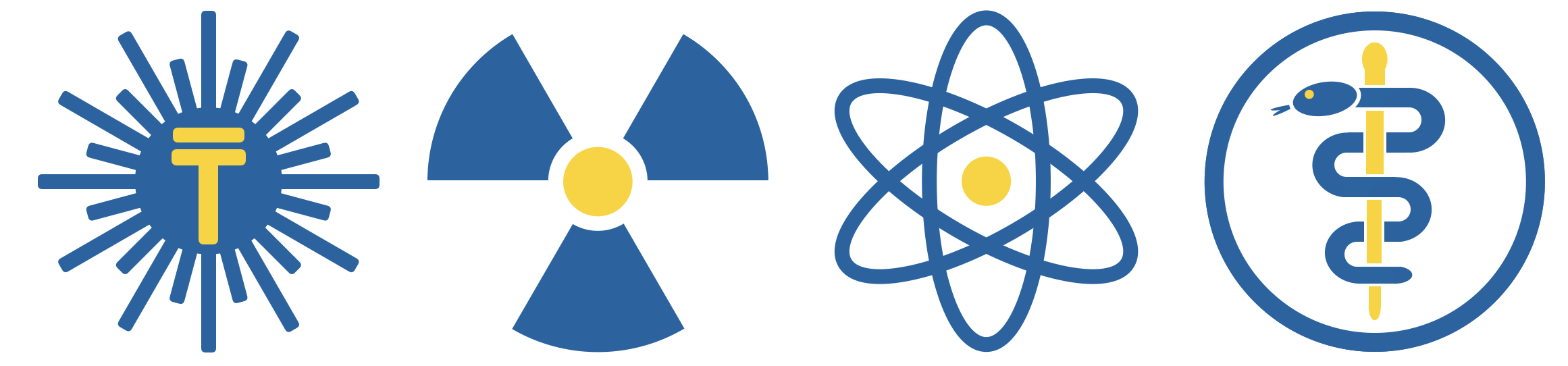 Laser-Compton Source
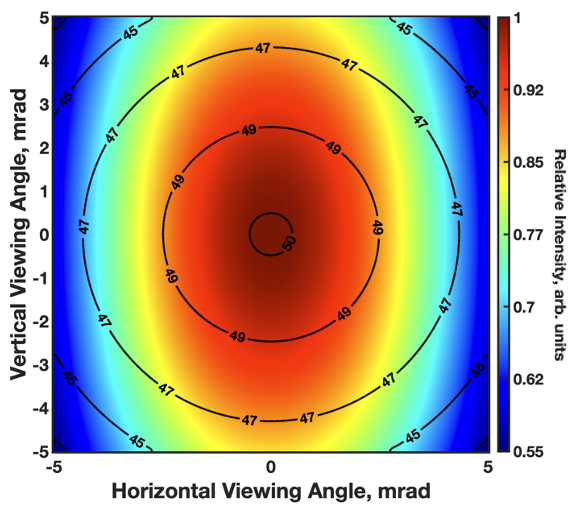 Double Doppler upshift
Angle correlated spectrum
Reutershan T, Effarah HH, Lagzda A, Barty CPJ. Applied Optics (2022) 61(6):C162:178
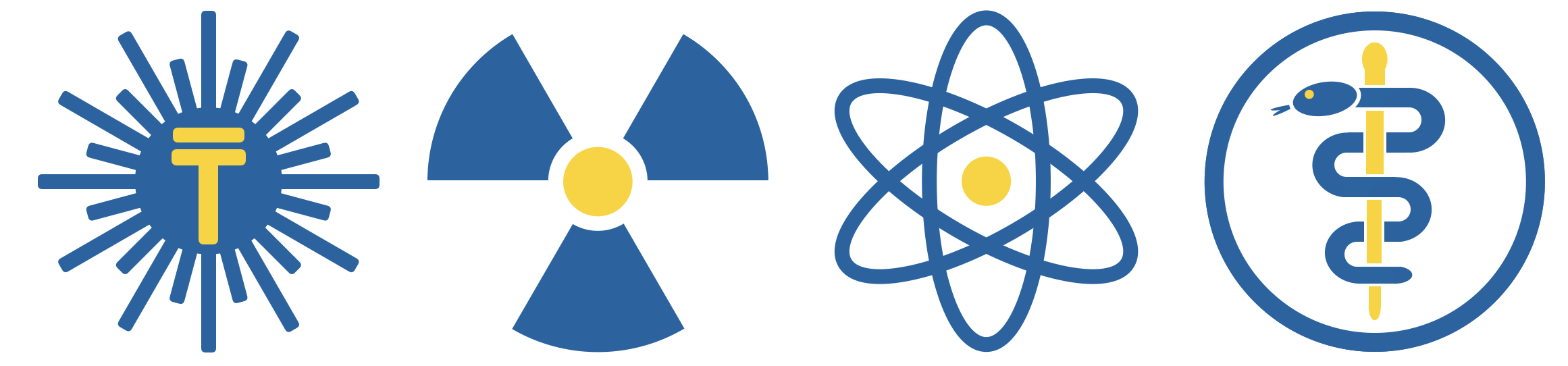 Laser-Compton Source
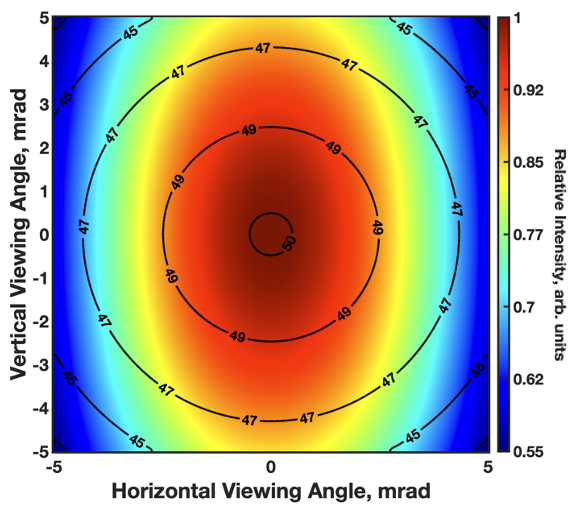 Double Doppler upshift
Angle correlated spectrum
Laser beam properties
Reutershan T, Effarah HH, Lagzda A, Barty CPJ. Applied Optics (2022) 61(6):C162:178
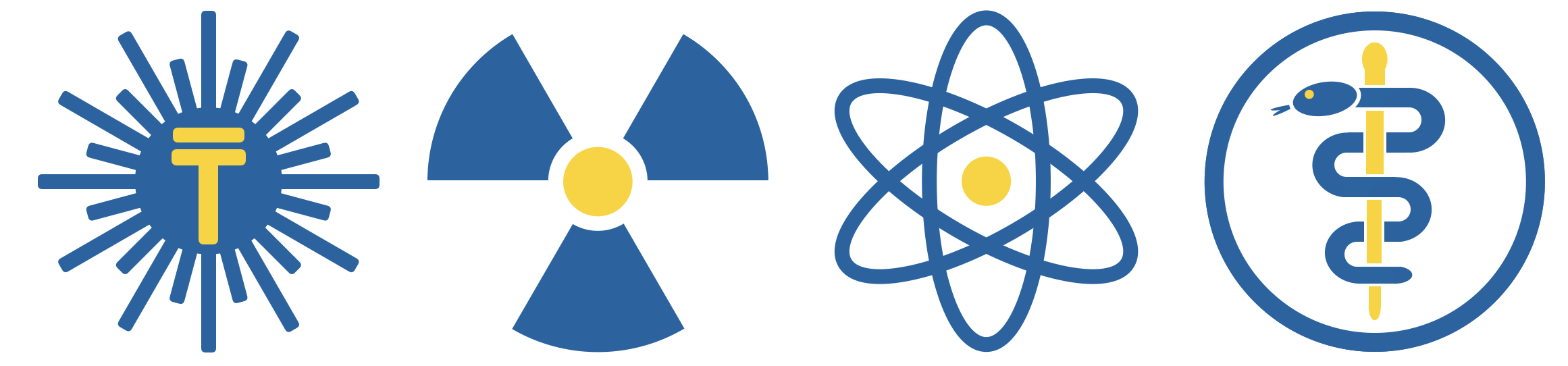 Laser-Compton Source
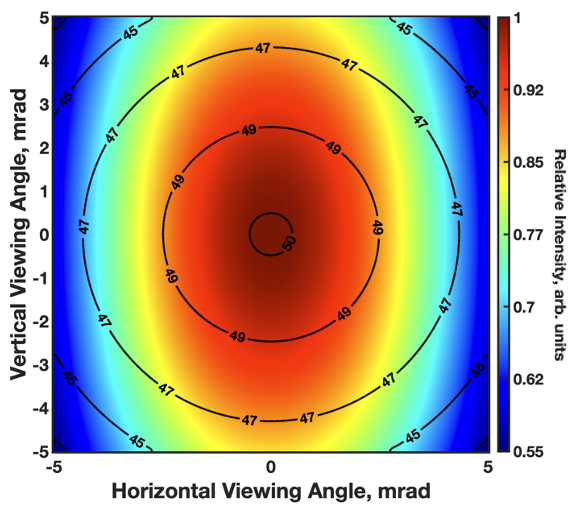 Double Doppler upshift
Angle correlated spectrum
Laser beam properties
Electron beam properties
Reutershan T, Effarah HH, Lagzda A, Barty CPJ. Applied Optics (2022) 61(6):C162:178
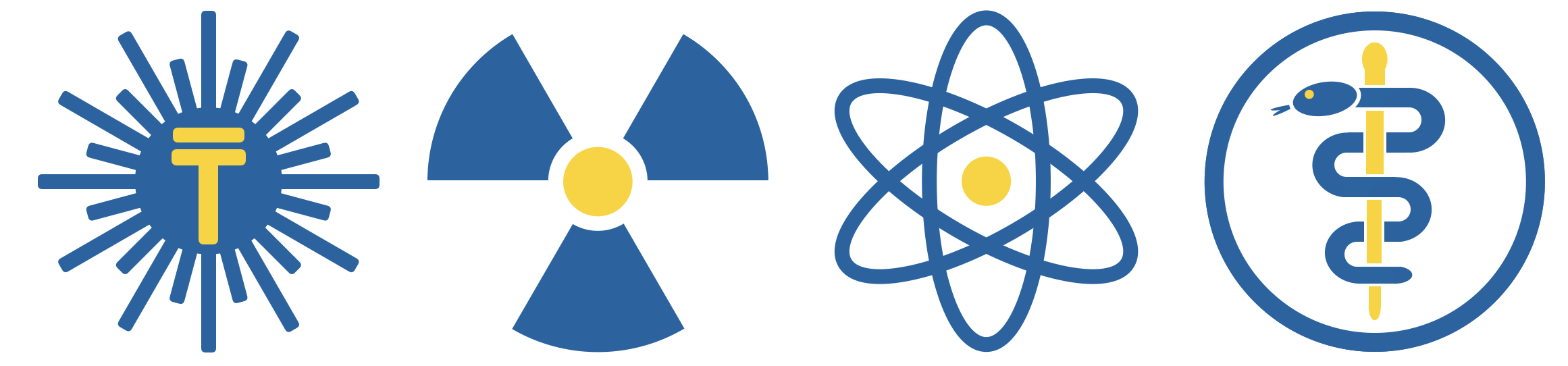 Laser-Compton Source
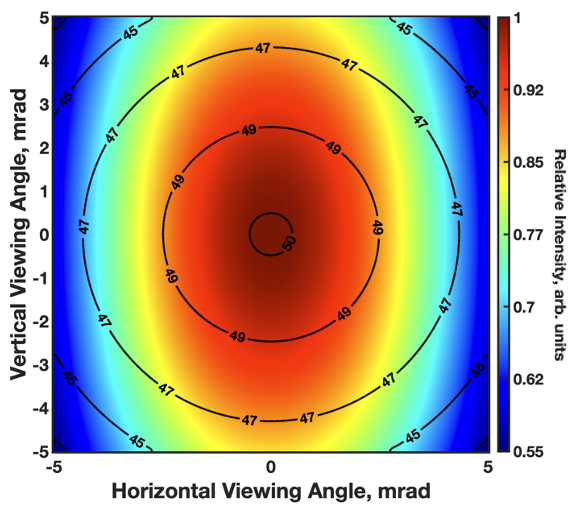 Double Doppler upshift
Angle correlated spectrum
Laser beam properties
Electron beam properties
Klein-Nishina
Reutershan T, Effarah HH, Lagzda A, Barty CPJ. Applied Optics (2022) 61(6):C162:178
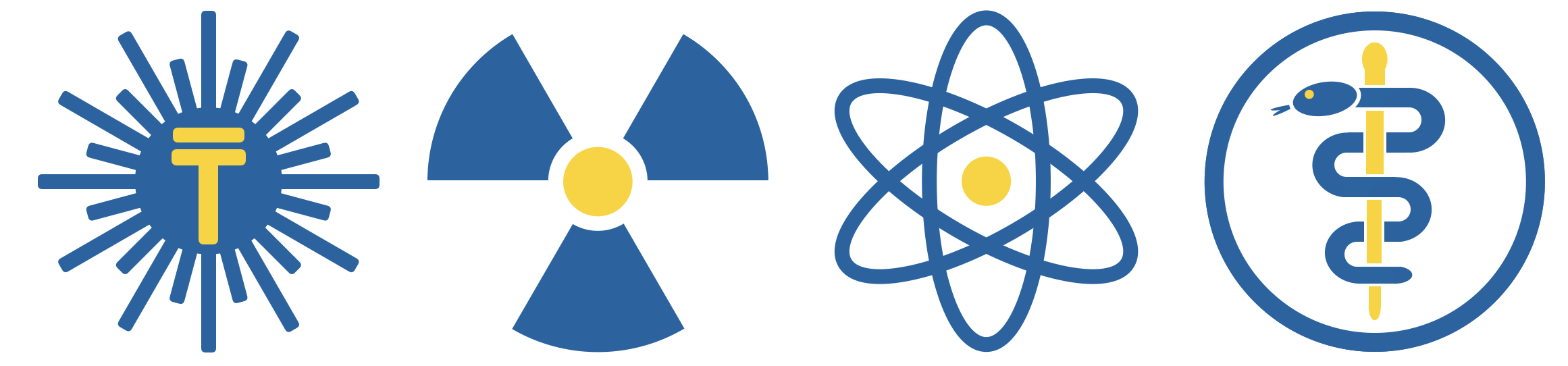 Laser-Compton Source
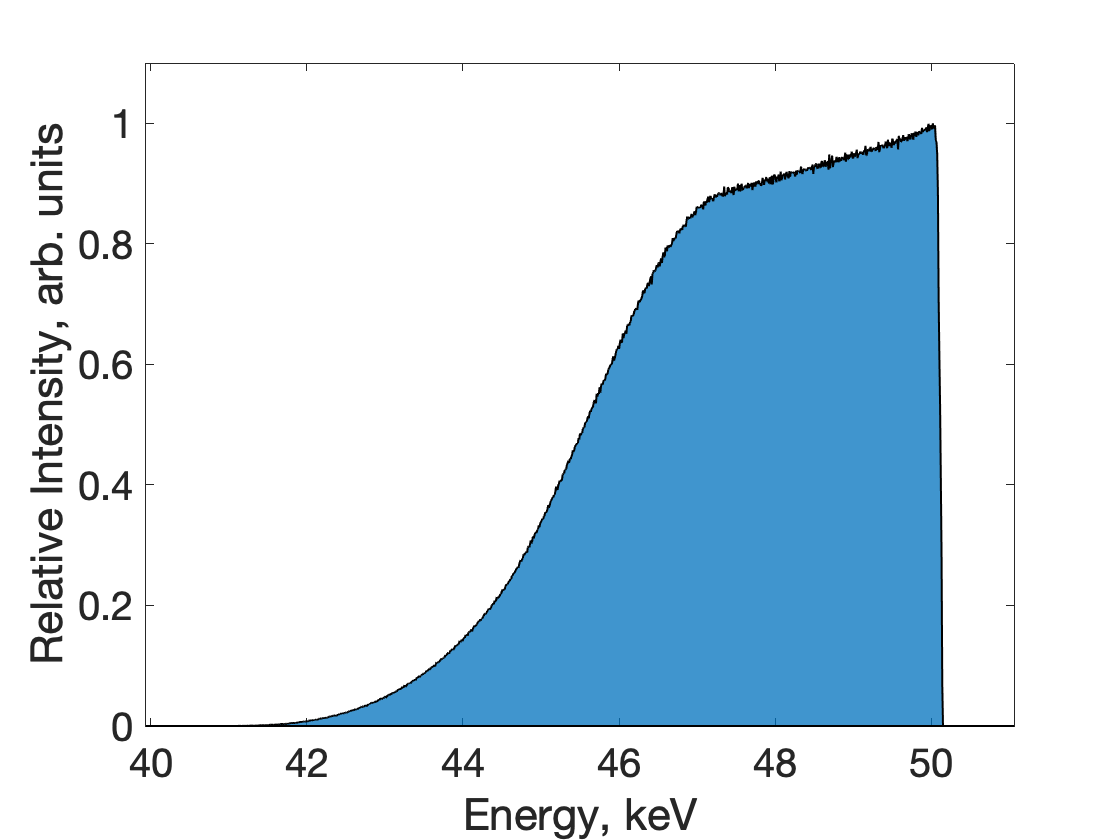 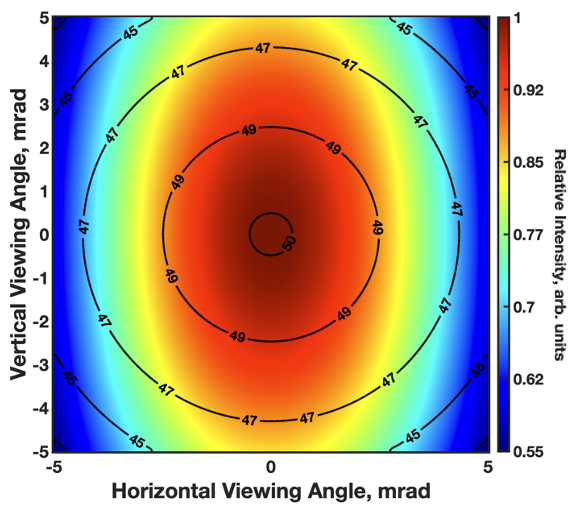 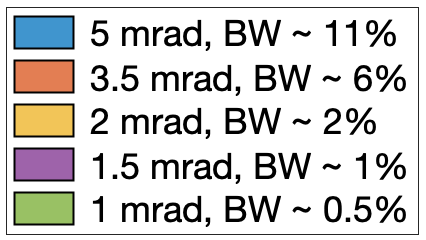 Double Doppler upshift
Angle correlated spectrum
Laser beam properties
Electron beam properties
Klein-Nishina
Reutershan T, Effarah HH, Lagzda A, Barty CPJ. Applied Optics (2022) 61(6):C162:178
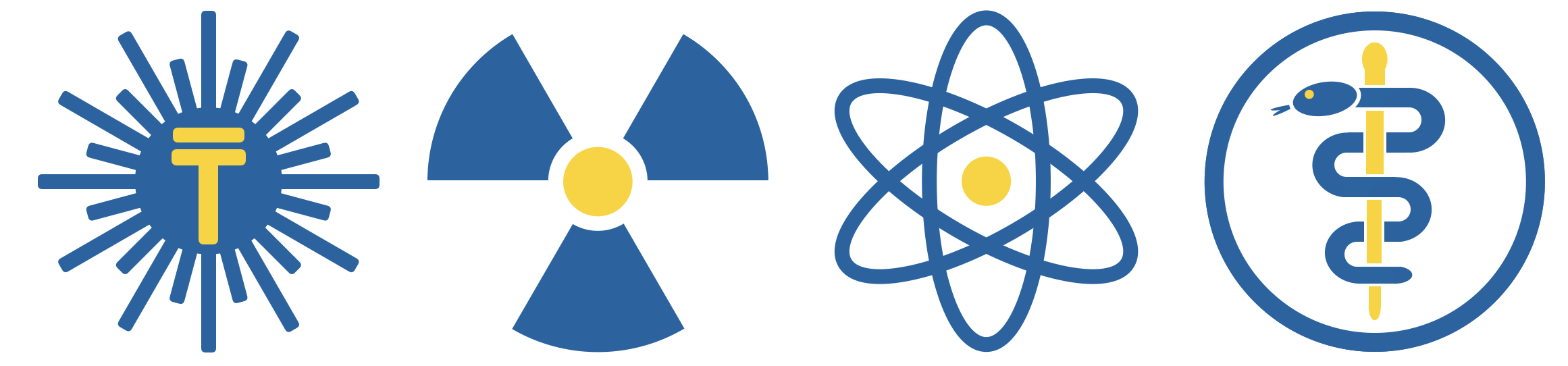 Laser-Compton Source
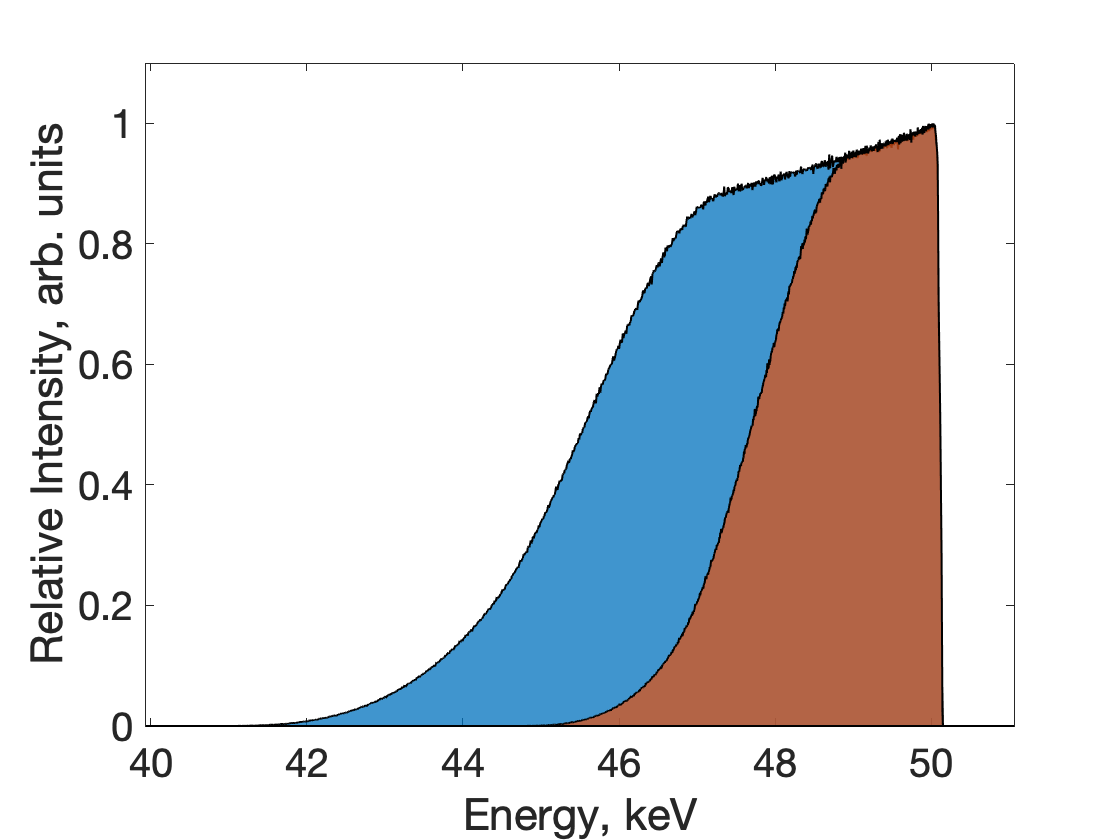 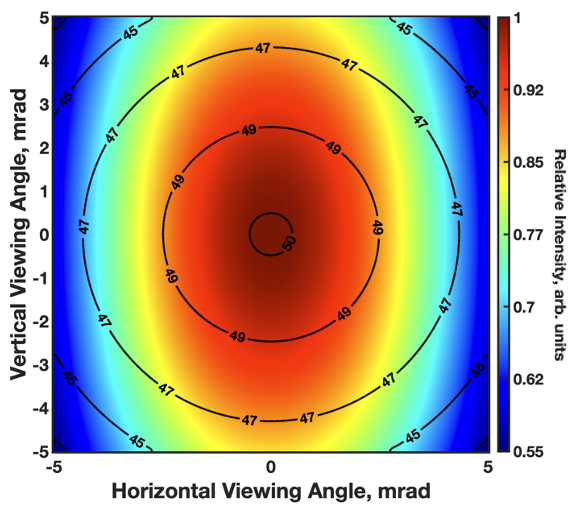 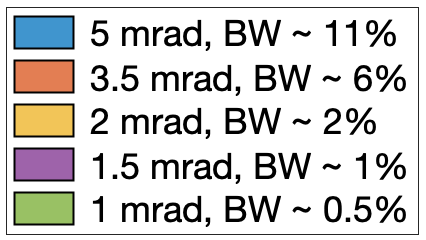 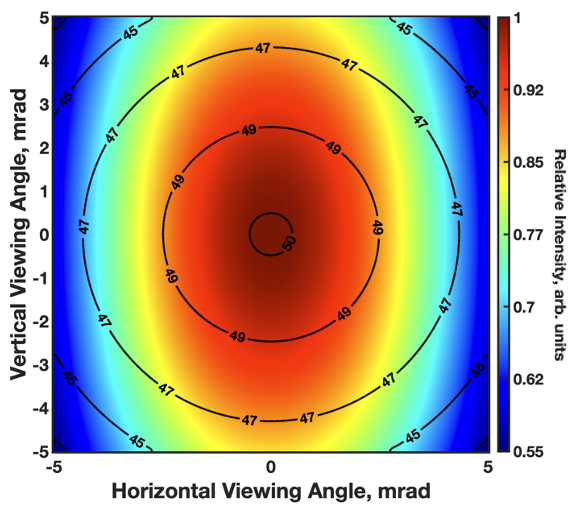 Double Doppler upshift
Angle correlated spectrum
Laser beam properties
Electron beam properties
Klein-Nishina
Reutershan T, Effarah HH, Lagzda A, Barty CPJ. Applied Optics (2022) 61(6):C162:178
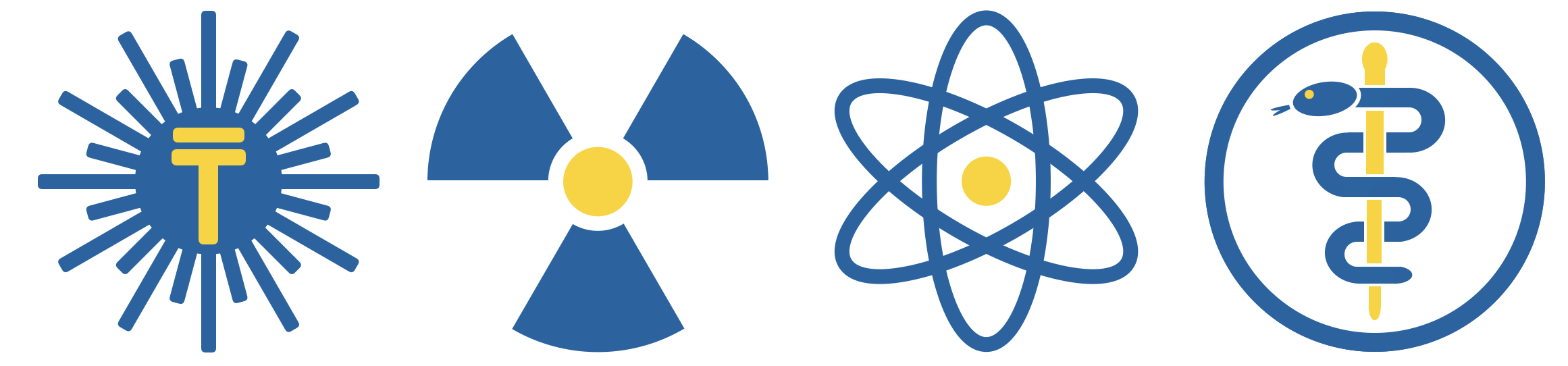 Laser-Compton Source
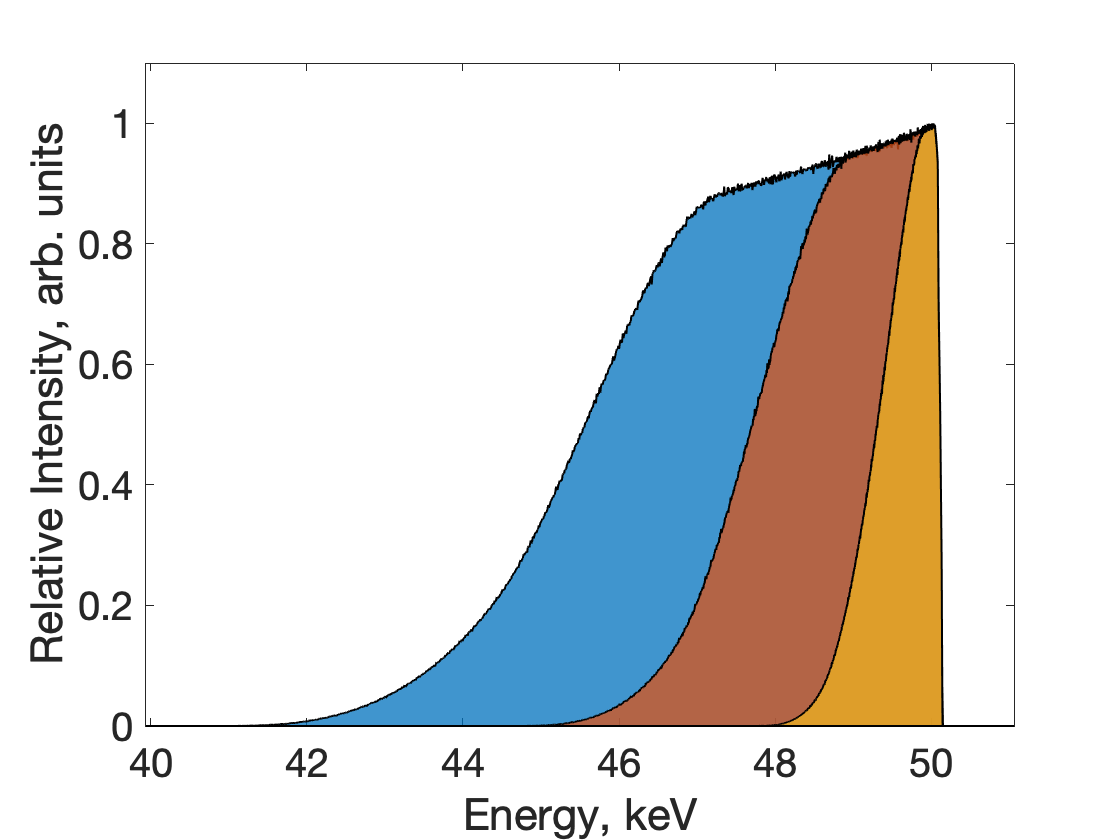 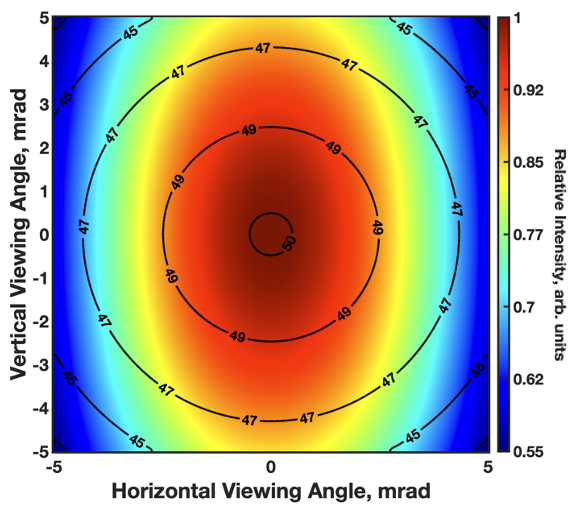 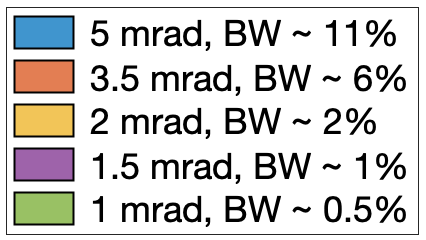 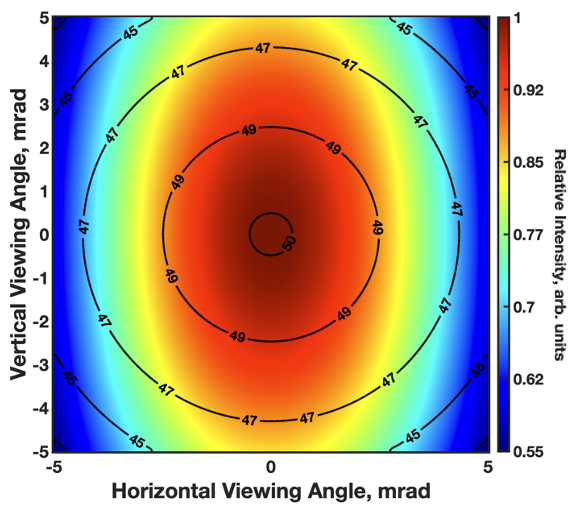 Double Doppler upshift
Angle correlated spectrum
Laser beam properties
Electron beam properties
Klein-Nishina
Reutershan T, Effarah HH, Lagzda A, Barty CPJ. Applied Optics (2022) 61(6):C162:178
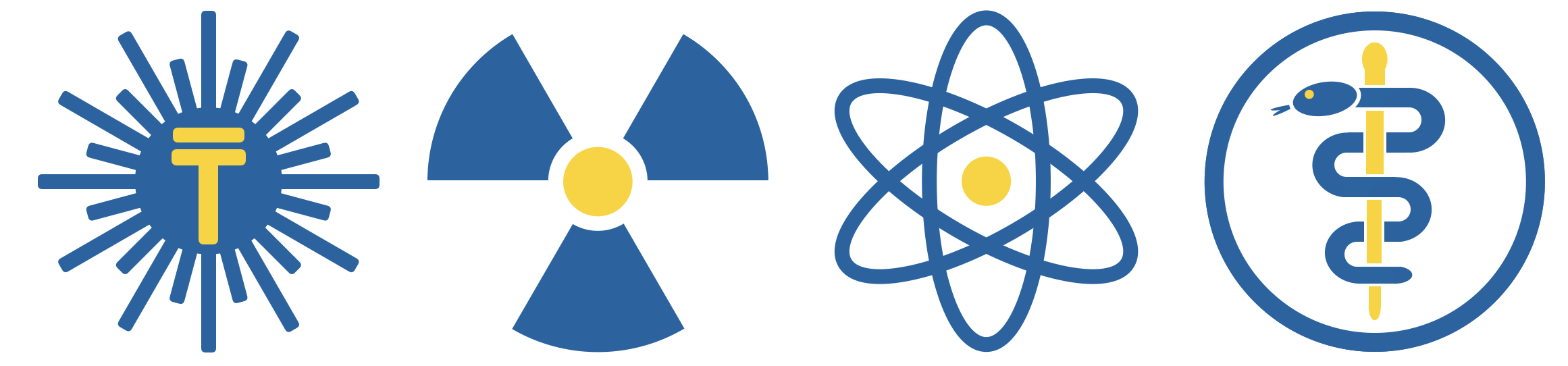 Laser-Compton Source
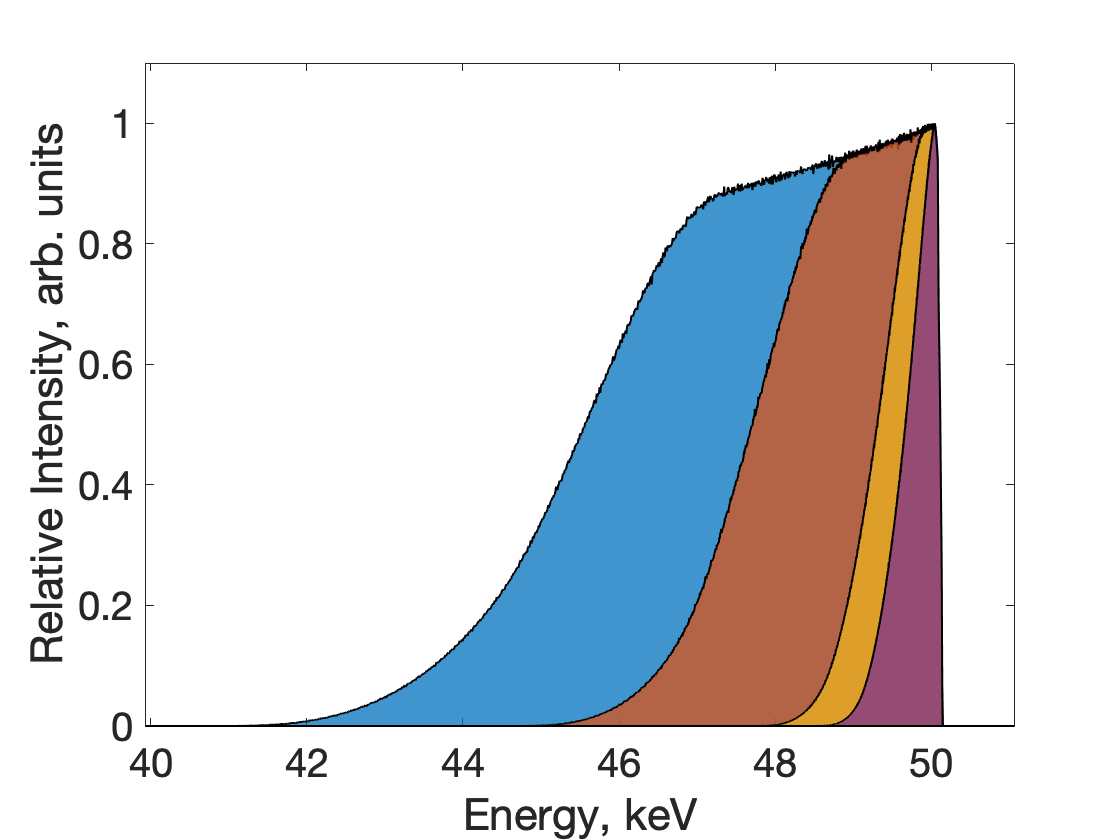 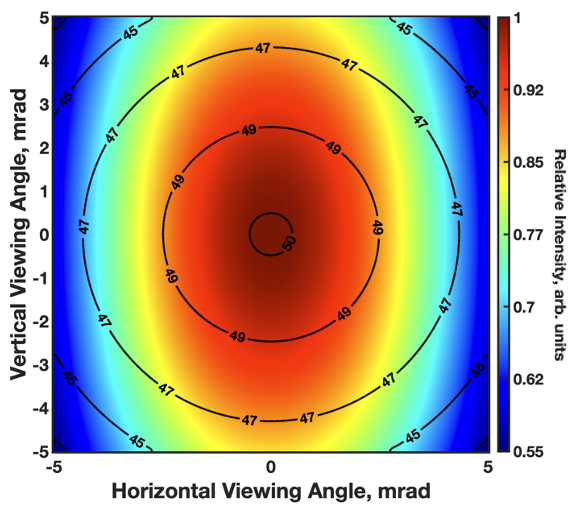 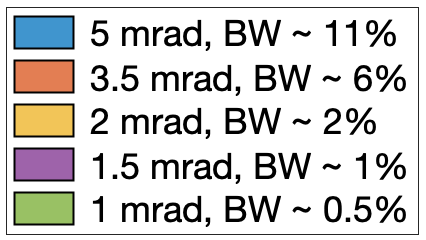 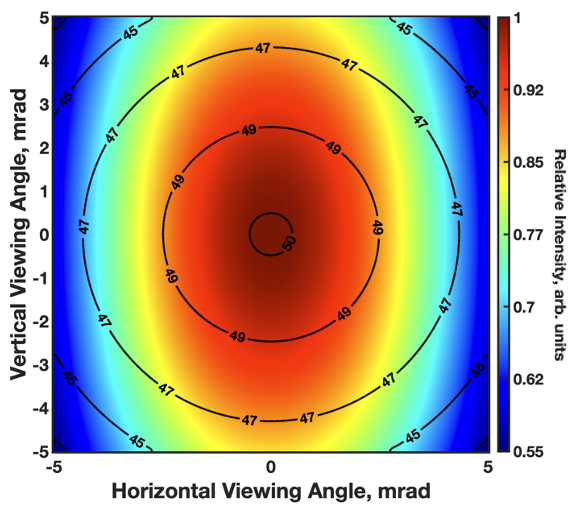 Double Doppler upshift
Angle correlated spectrum
Laser beam properties
Electron beam properties
Klein-Nishina
Reutershan T, Effarah HH, Lagzda A, Barty CPJ. Applied Optics (2022) 61(6):C162:178
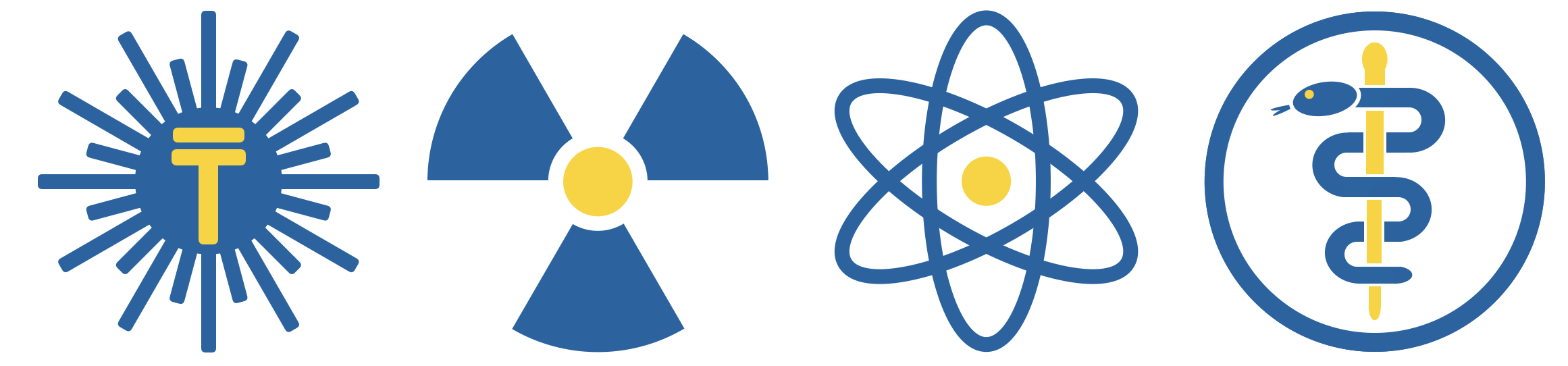 Laser-Compton Source
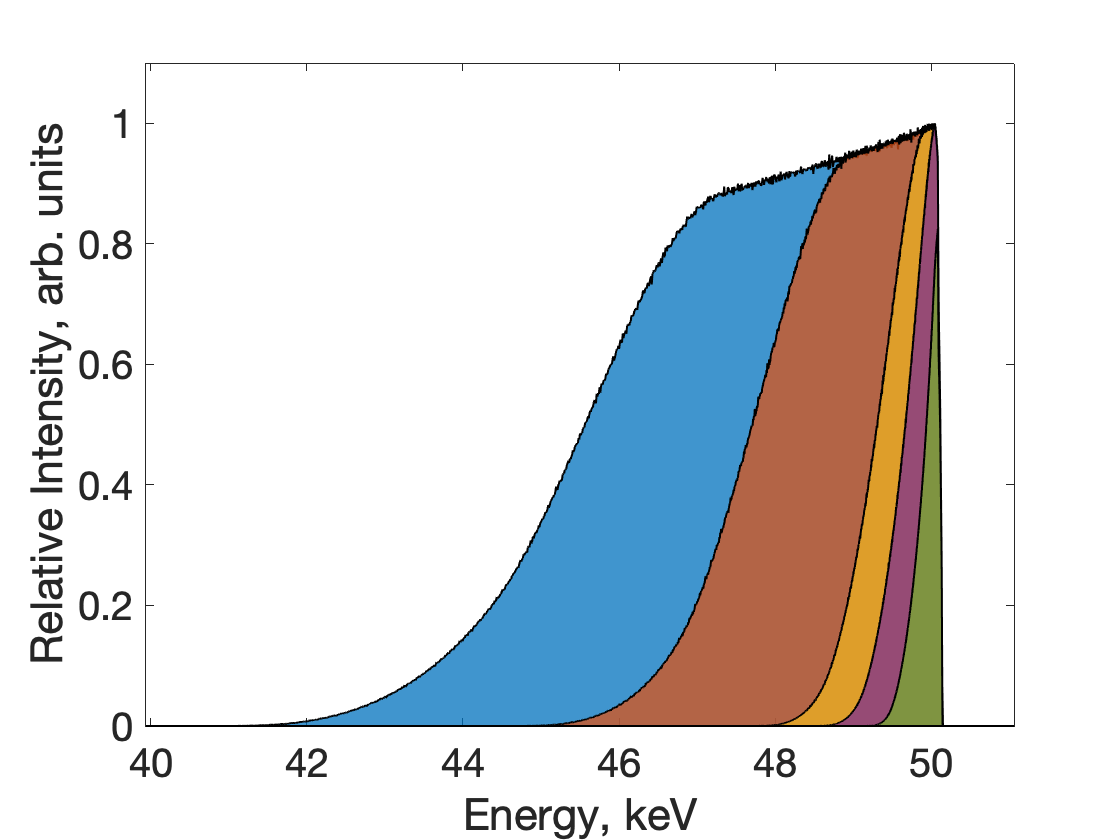 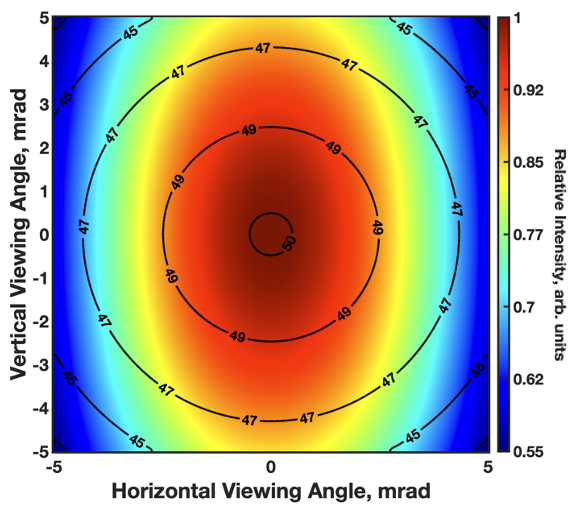 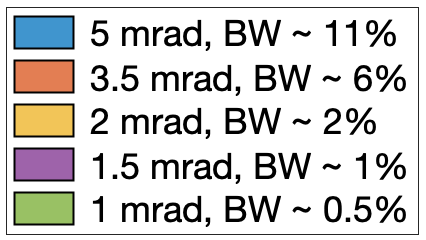 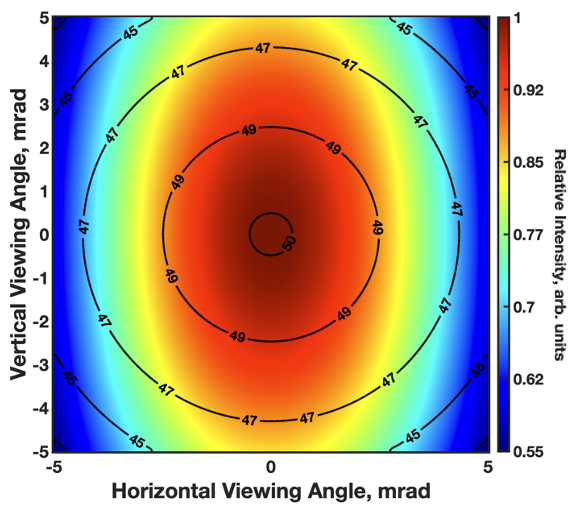 Double Doppler upshift
Angle correlated spectrum
Laser beam properties
Electron beam properties
Klein-Nishina
Reutershan T, Effarah HH, Lagzda A, Barty CPJ. Applied Optics (2022) 61(6):C162:178
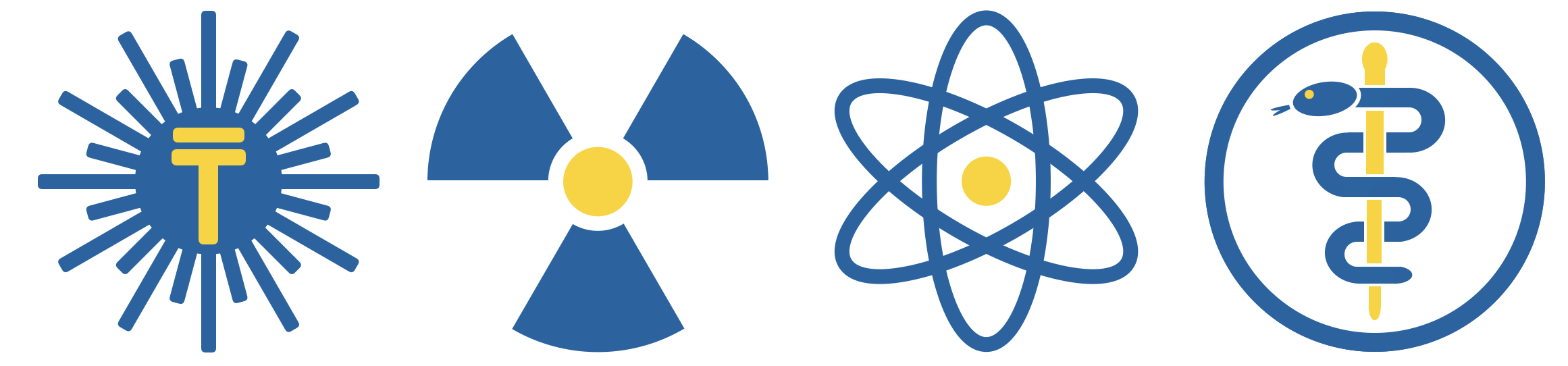 1D Imaging has been Demonstrated
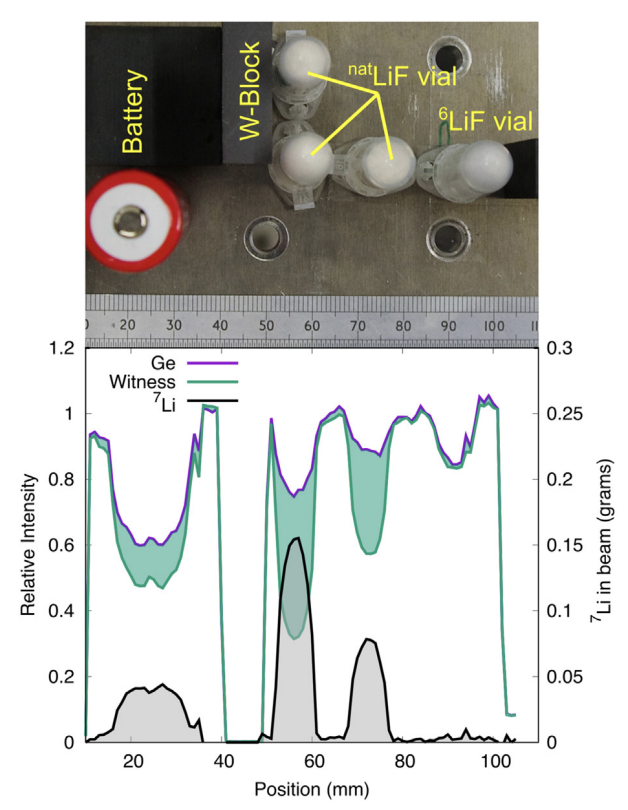 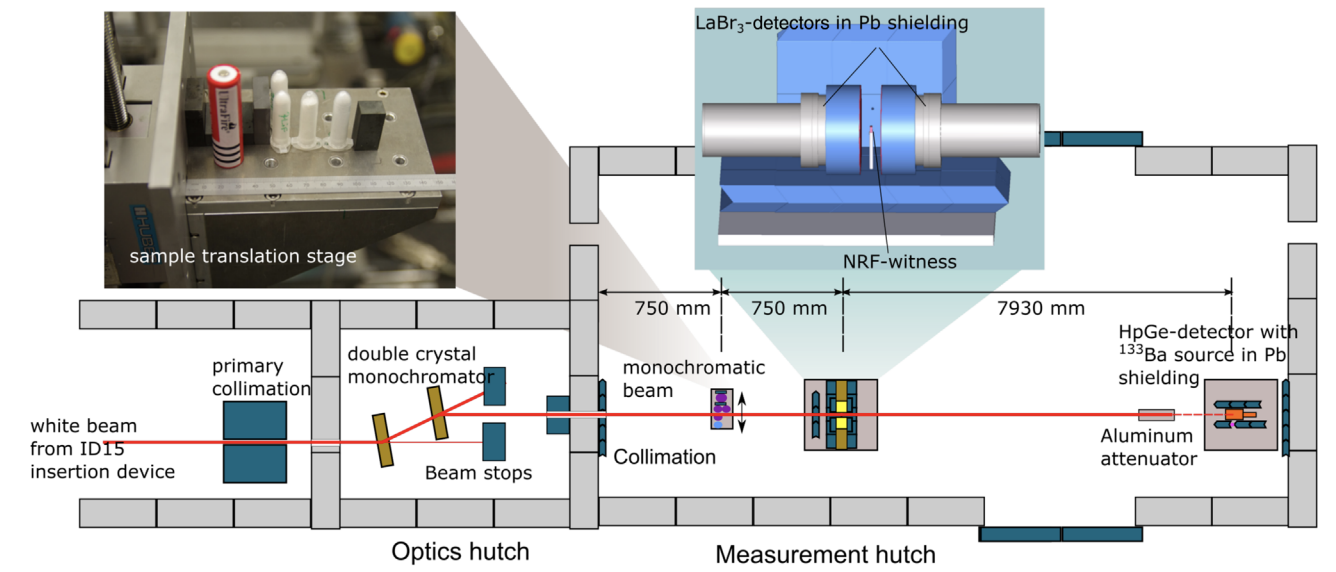 Experiment performed at ESRF with a 10-3 bandwidth source.
Jentschel M, Albert F, Buslaps T, Friman-Gayer U, Honkimaki V, Mertes L, Pollit AJ, Mutti P, Pietralla N, Barty CPJ. Applied Optics. Vol 61, No 6 (2022), C125-C132.
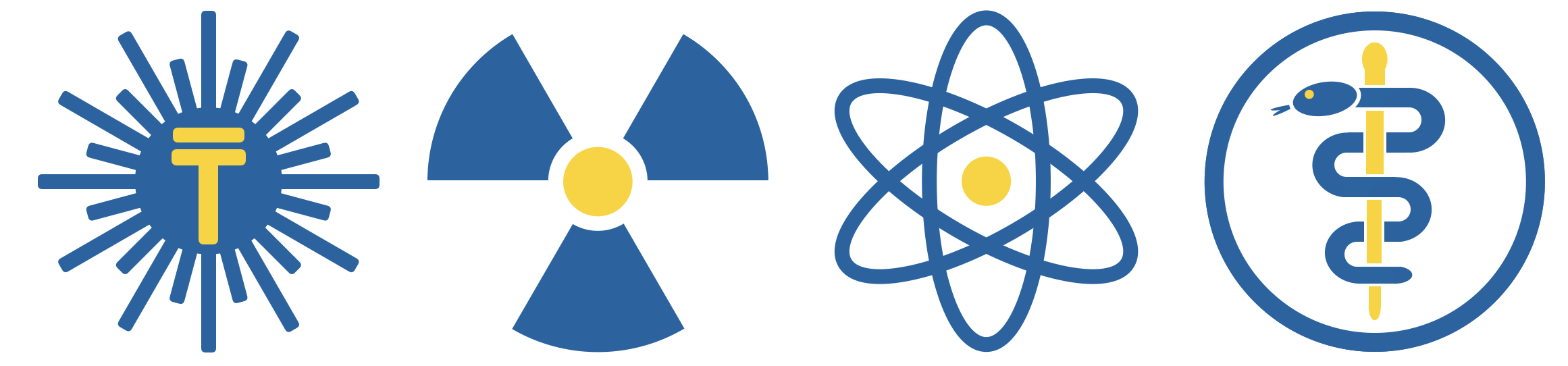 Computational Demonstration of 2D Li-7 Imaging
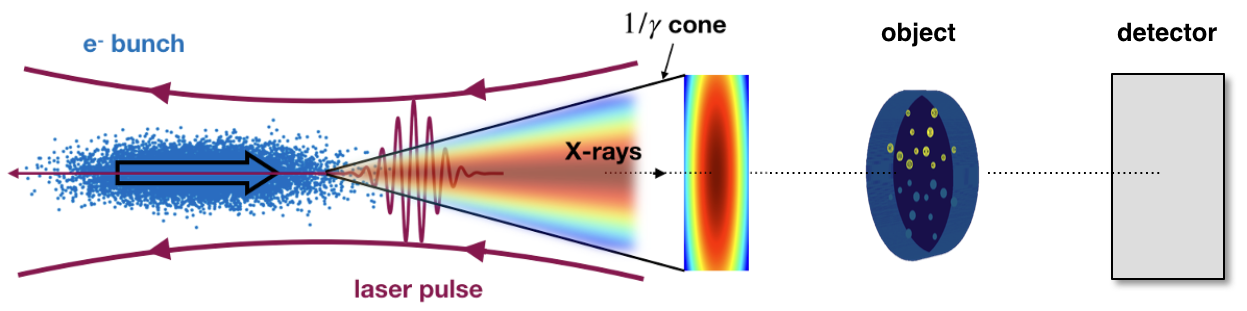 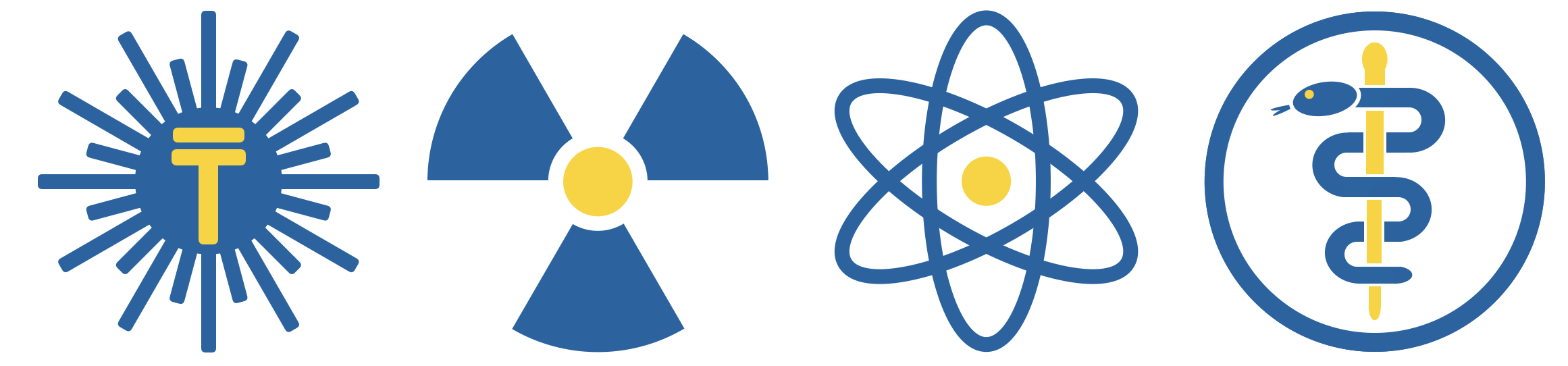 Computational Demonstration of 2D Li-7 Imaging
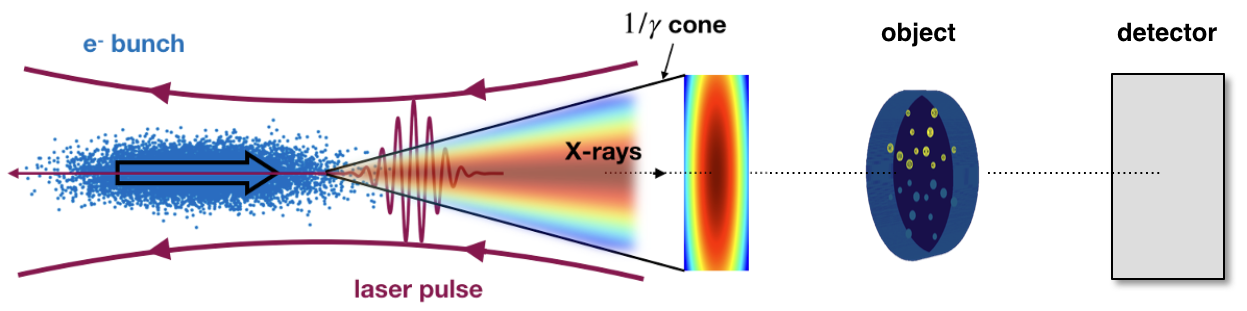 e- beam: GPT
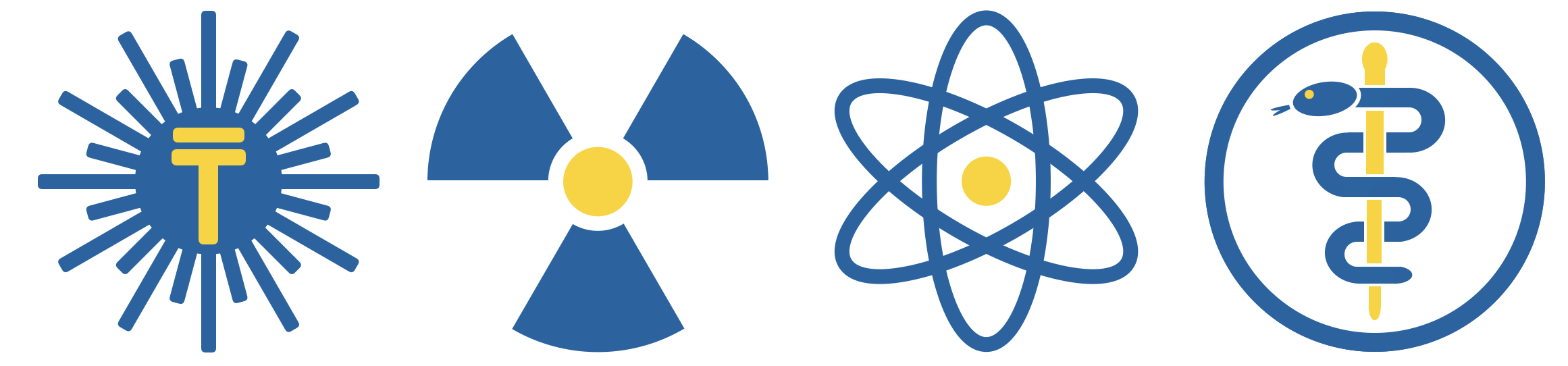 Computational Demonstration of 2D Li-7 Imaging
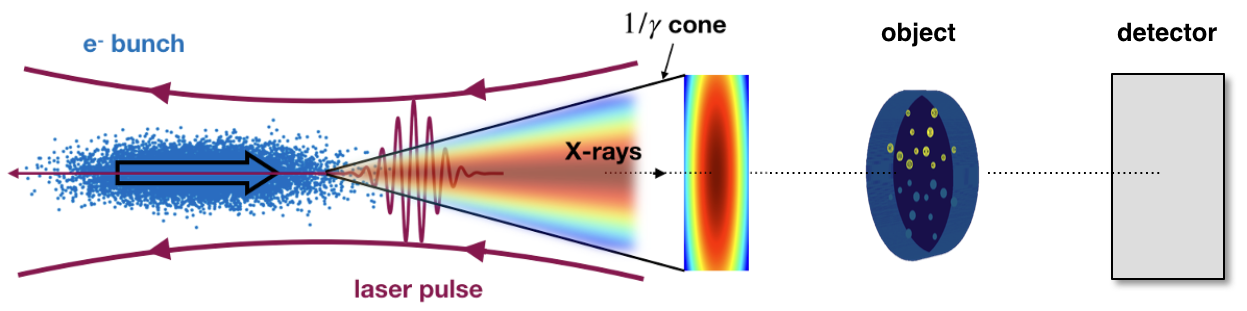 e- beam: GPT
e- bunch / laser pulse interaction: Mathematica
This method retains the spatial-energy x-ray spectrum required for accurate simulation.
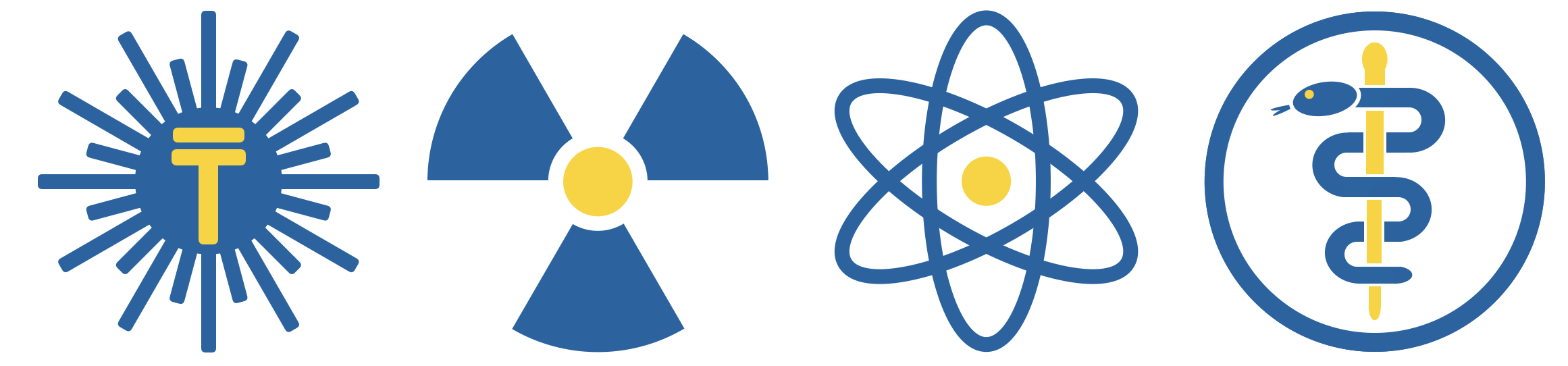 Computational Demonstration of 2D Li-7 Imaging
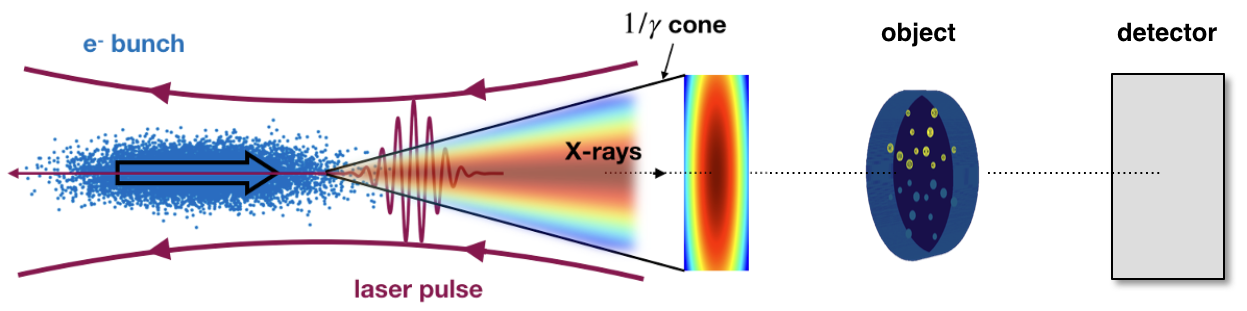 e- beam: GPT
e- bunch / laser pulse interaction: Mathematica
x-ray propagation through object and image generation: Matlab/Geant4 w/ G4NRF
This method retains the spatial-energy x-ray spectrum required for accurate simulation.
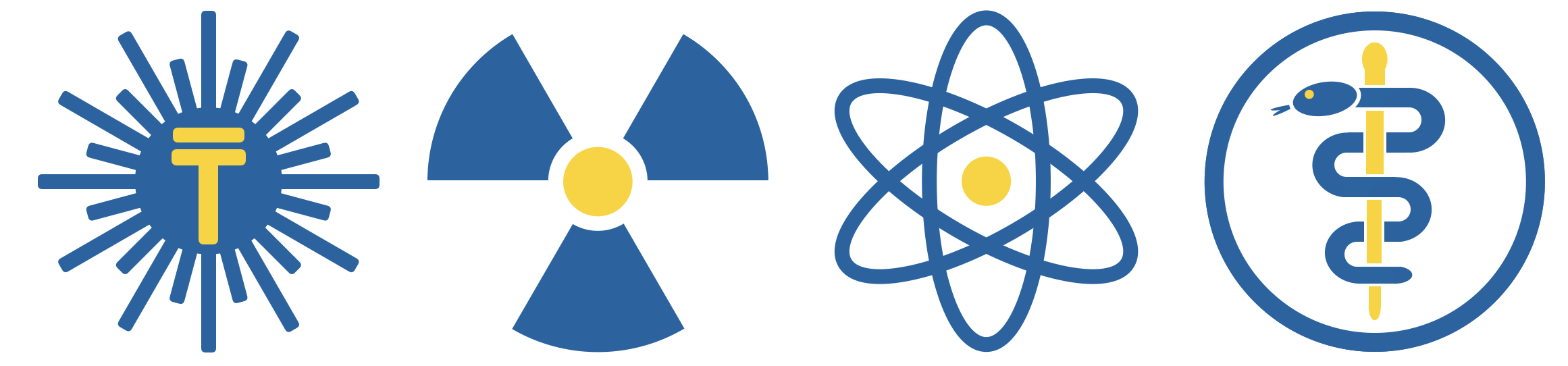 Computational Demonstration of 2D Li-7 Imaging
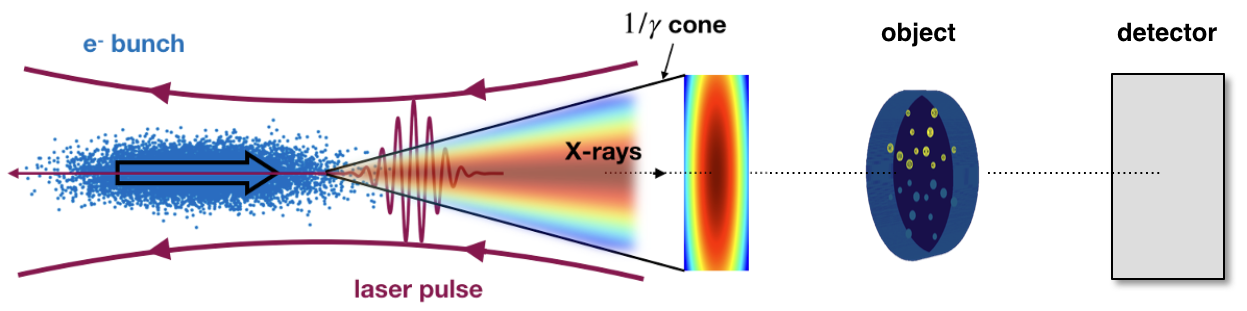 Computational Phantom
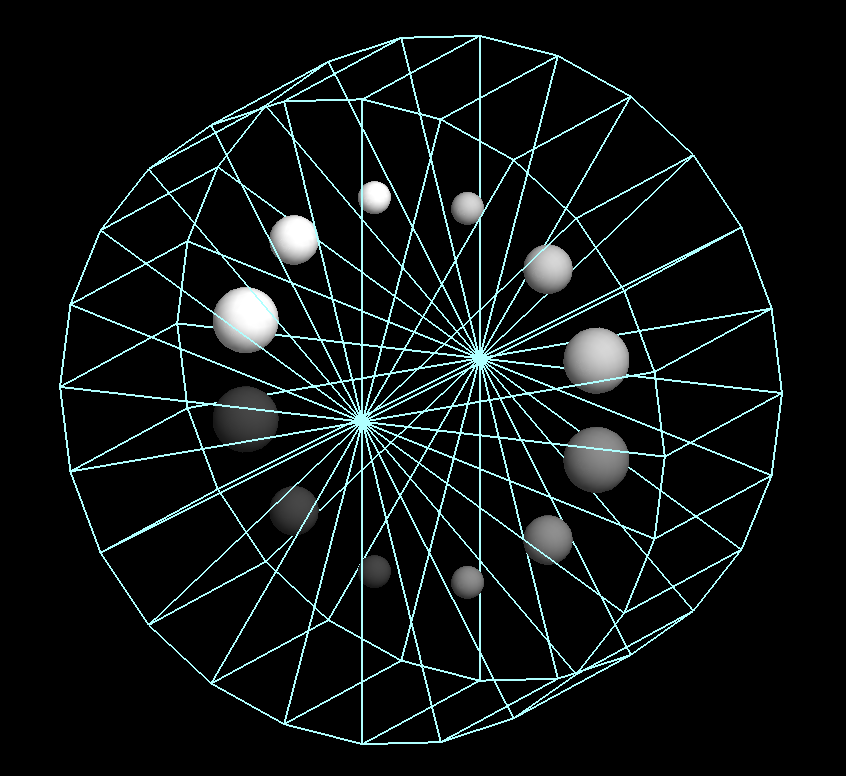 e- beam: GPT
e- bunch / laser pulse interaction: Mathematica
x-ray propagation through object and image generation: Matlab/Geant4 w/ G4NRF
4.2 cm water cylinder with Li inserts of varying concentrations.
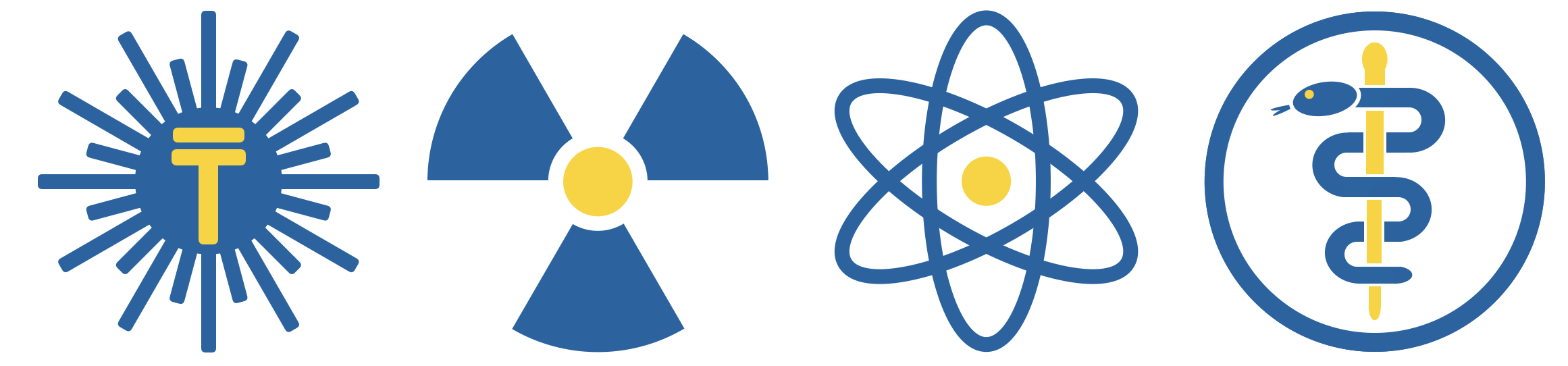 Bandwidth is Important
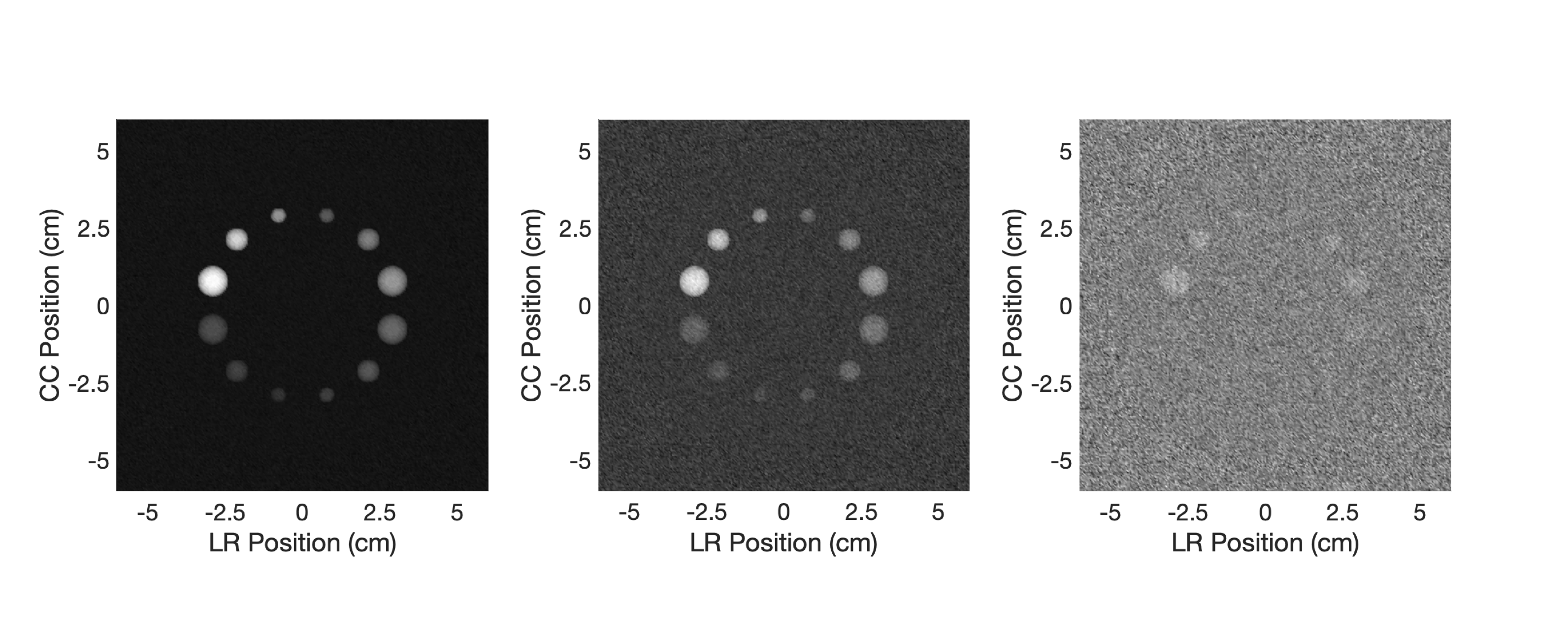 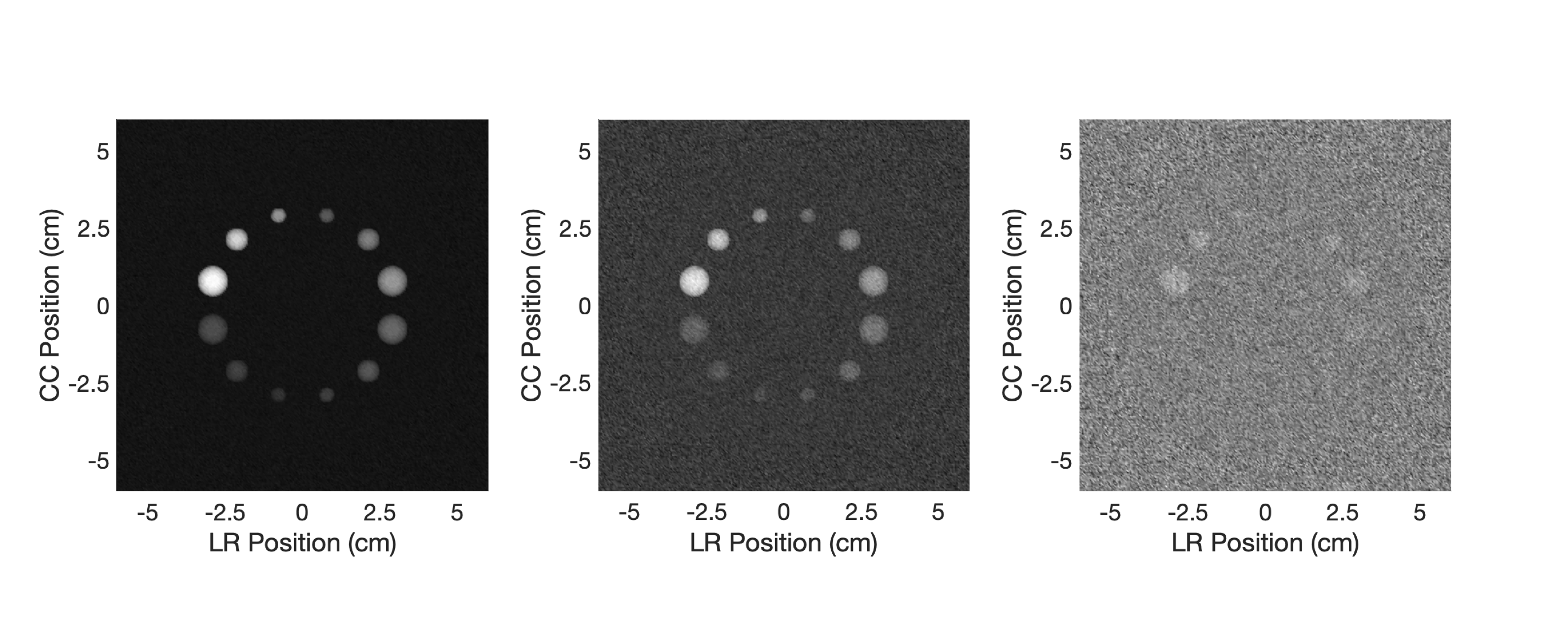 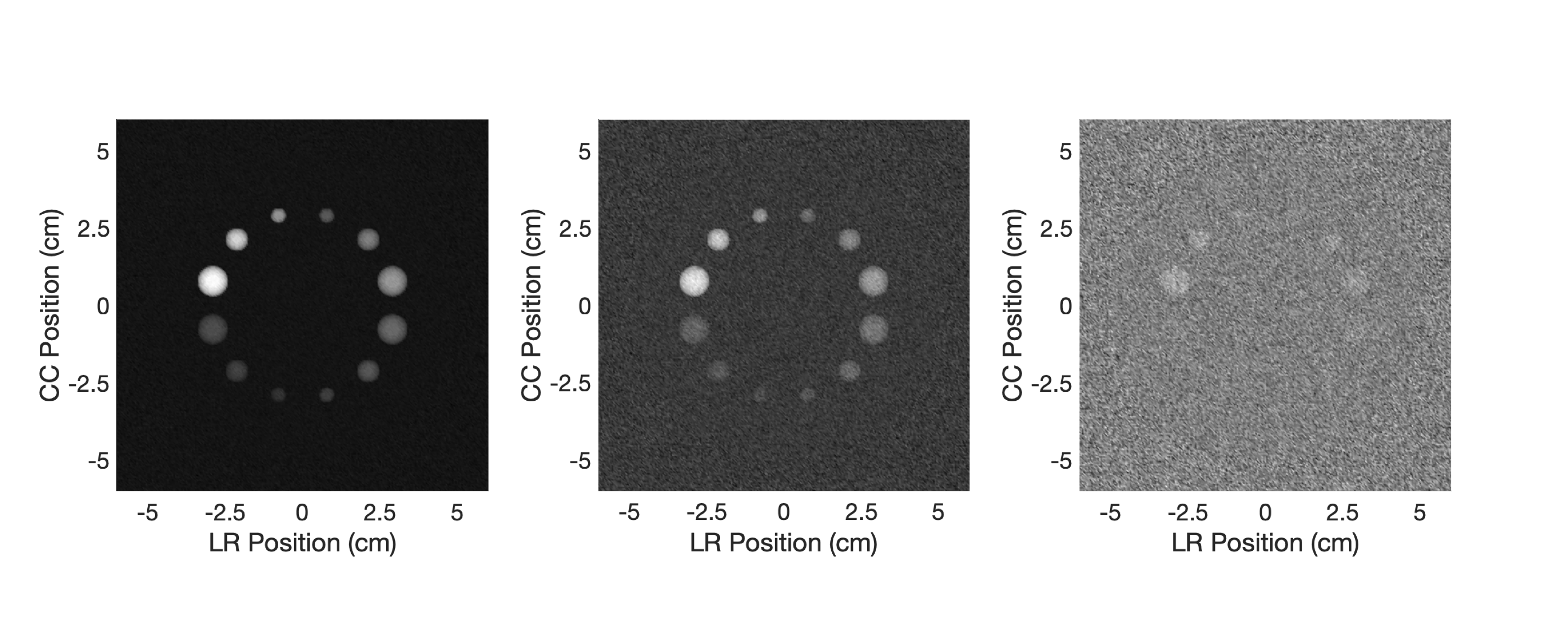 Images generated using a dual-energy approach.
Contrast increases with smaller bandwidths.
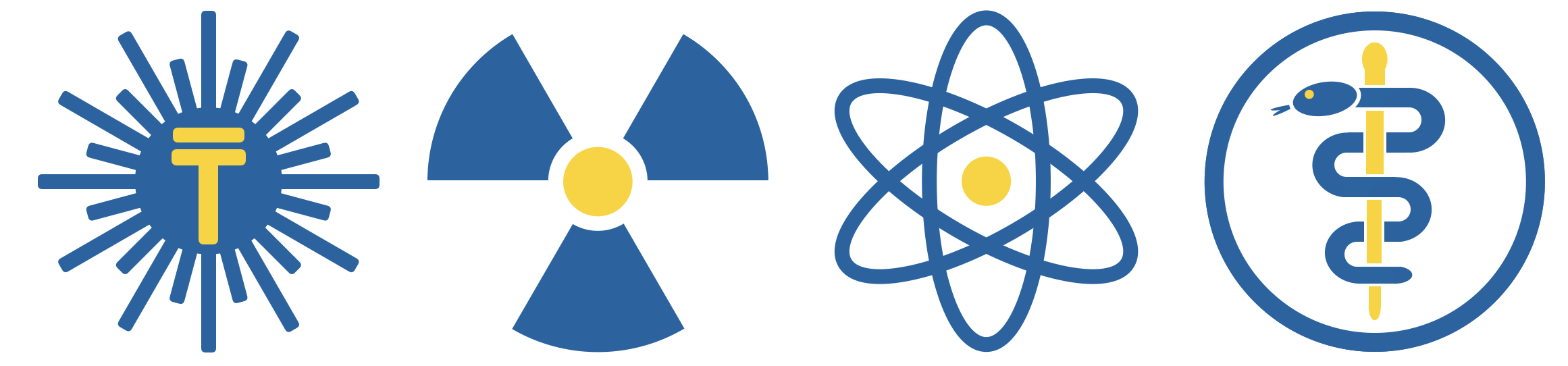 GAMS Monochromator
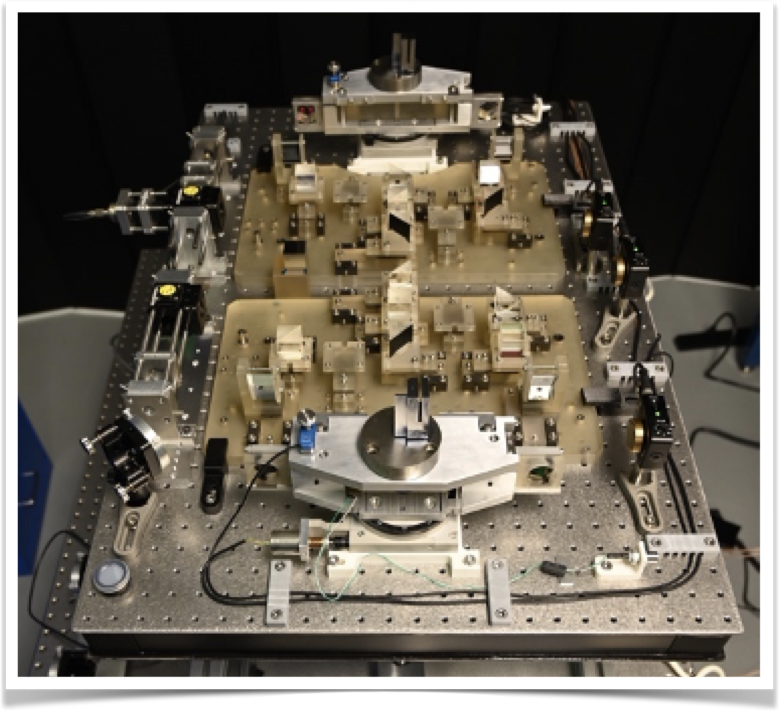 Speaker: Michael Jentschel
Institue Laue Langevin, Lumitron Technologies Inc.
Combination of a Diffraction Based Ultra-Narrow Band Width Filter with a Laser Compton Photon Source
Wednesday, 13 September
Junior Ballroom, 9:55 AM
Double crystal monochromator will allow further bandwidth filtering to improve contrast
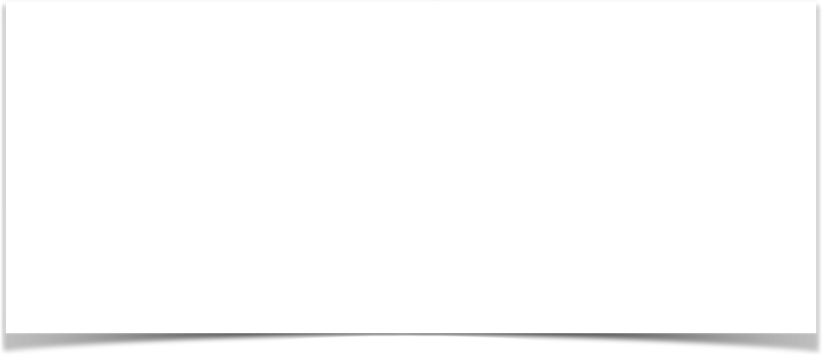 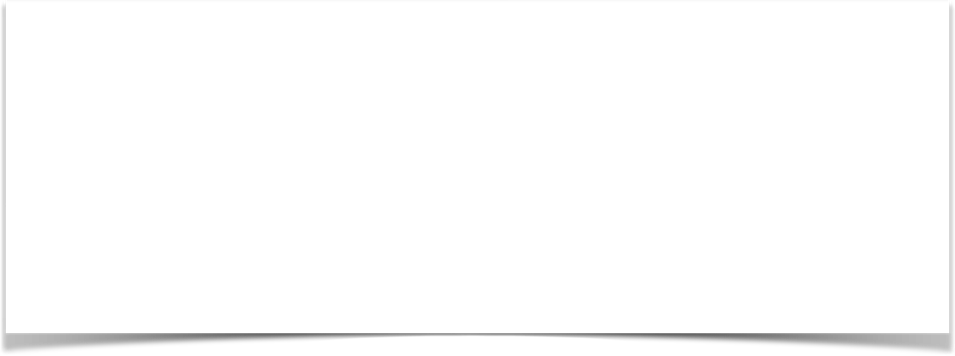 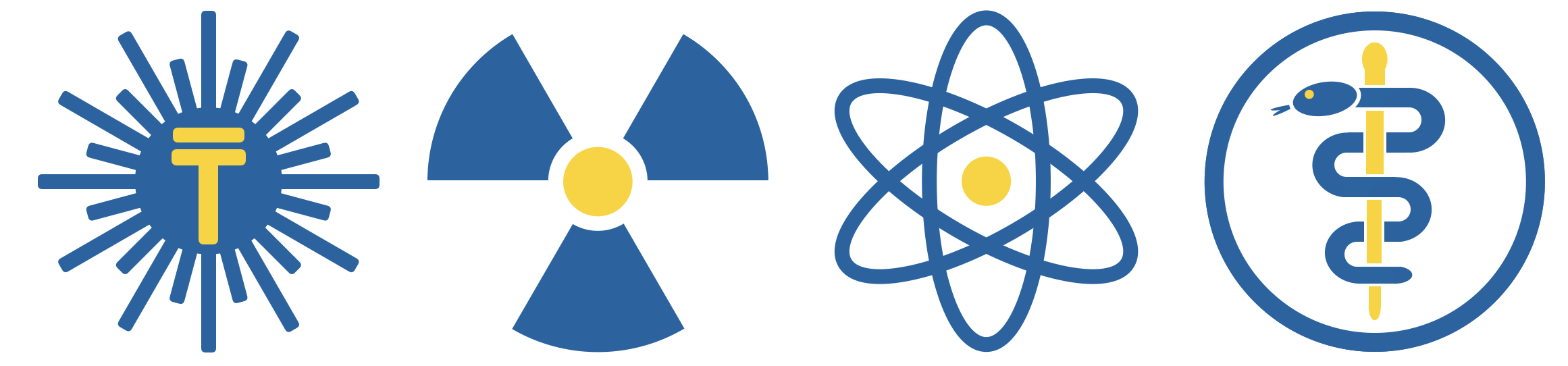 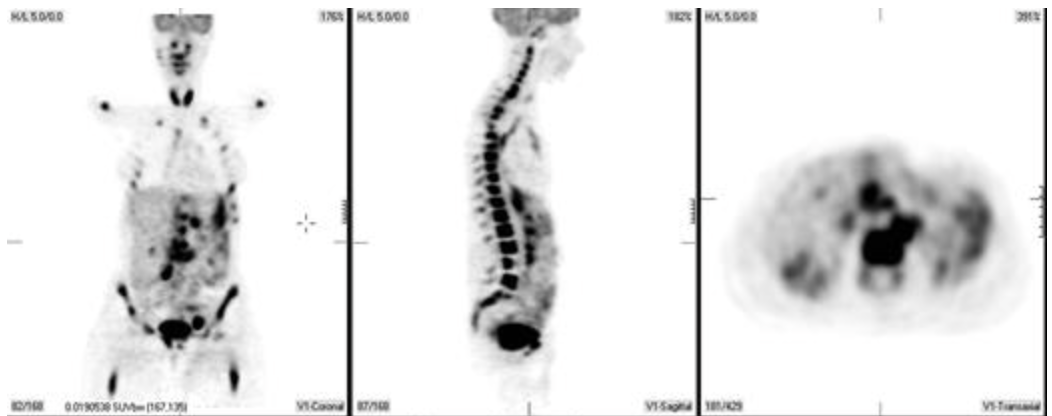 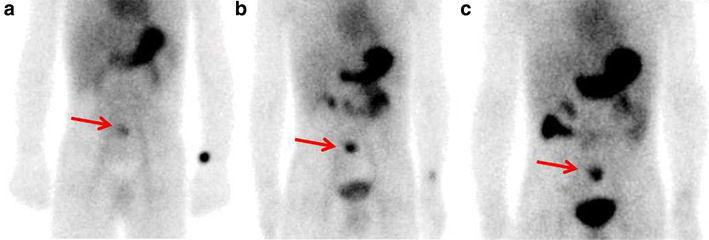 Could LCS-NRF be used for Medical Imaging?
PET
SPECT
We can learn from the PET and SPECT communities.
Seam P, et al. Blood (2007) 110 (10): 3507-3516.
Xie Q, (2016); 5(1): 1270
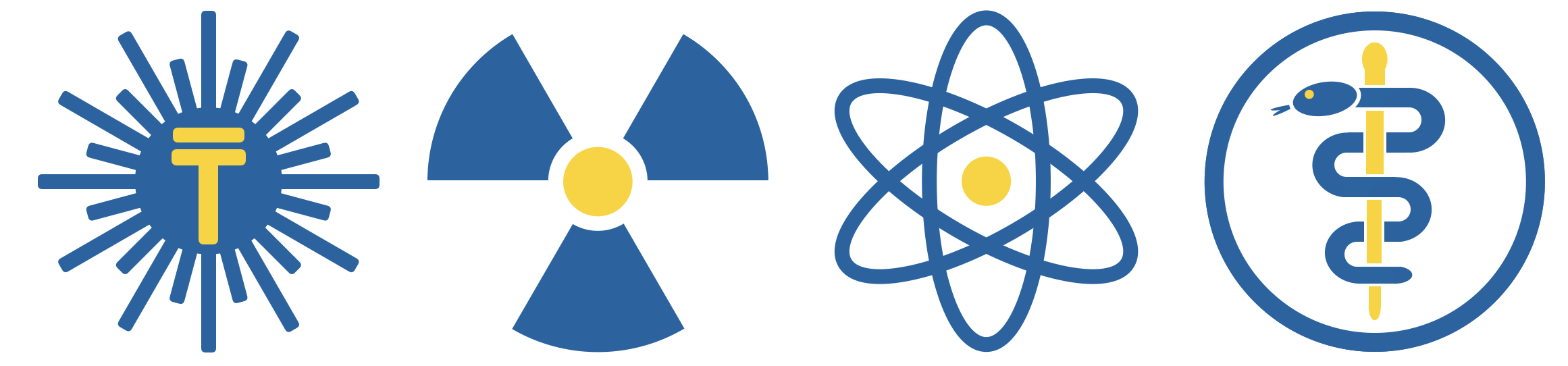 Could We Image a Clinically Used Radiotracer?
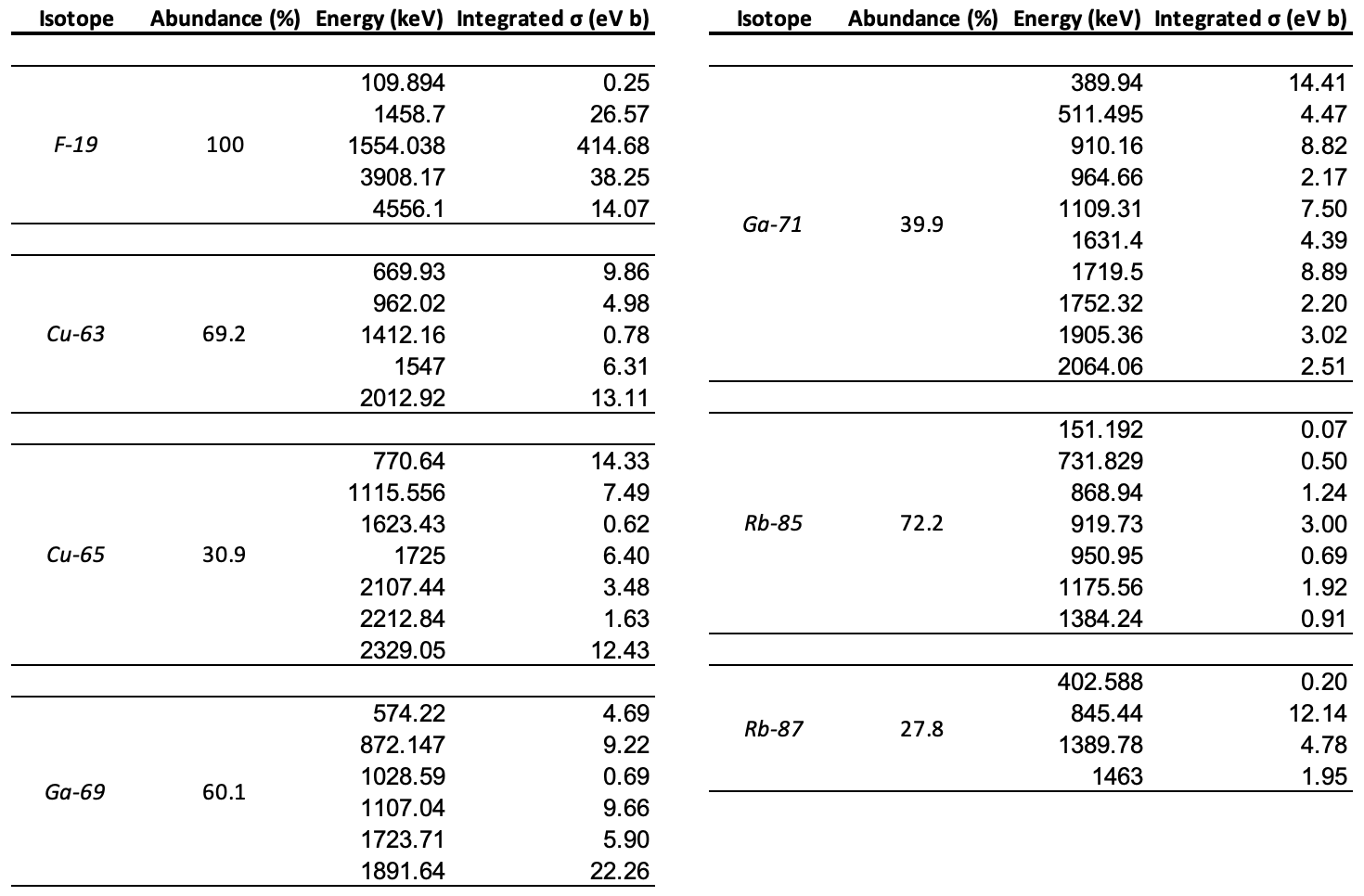 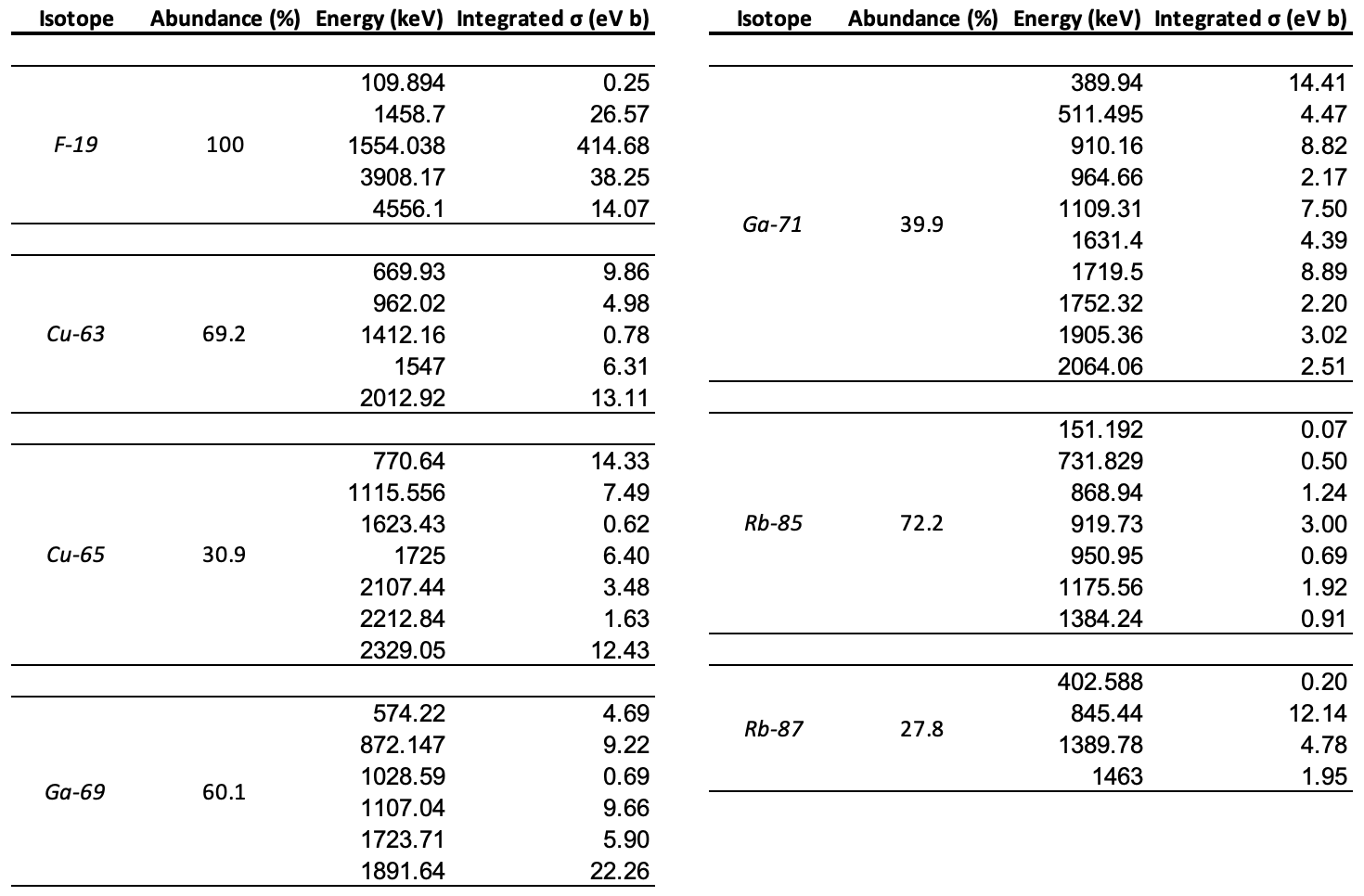 Only dipole transitions considered
National Nuclear Data Center, Brookhaven National Lab, Evaluated Nuclear Structure Data File
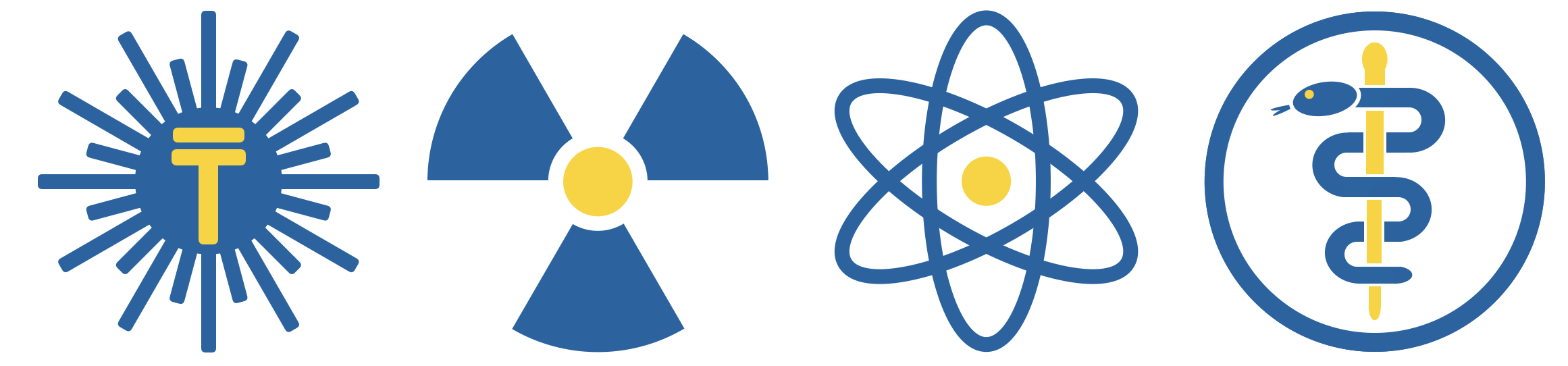 Candidate: 19F
Mass fraction of elements in human body
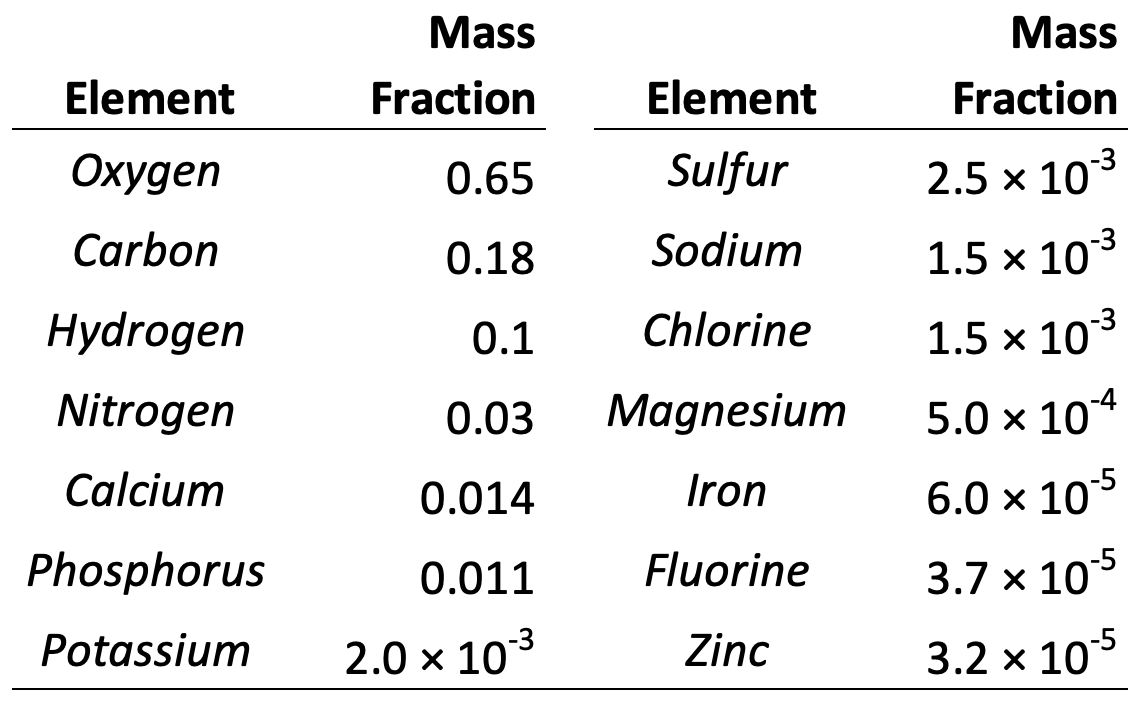 Only 5% of total fluorine is in soft tissue.
National Nuclear Data Center, Brookhaven National Lab, Evaluated Nuclear Structure Data File
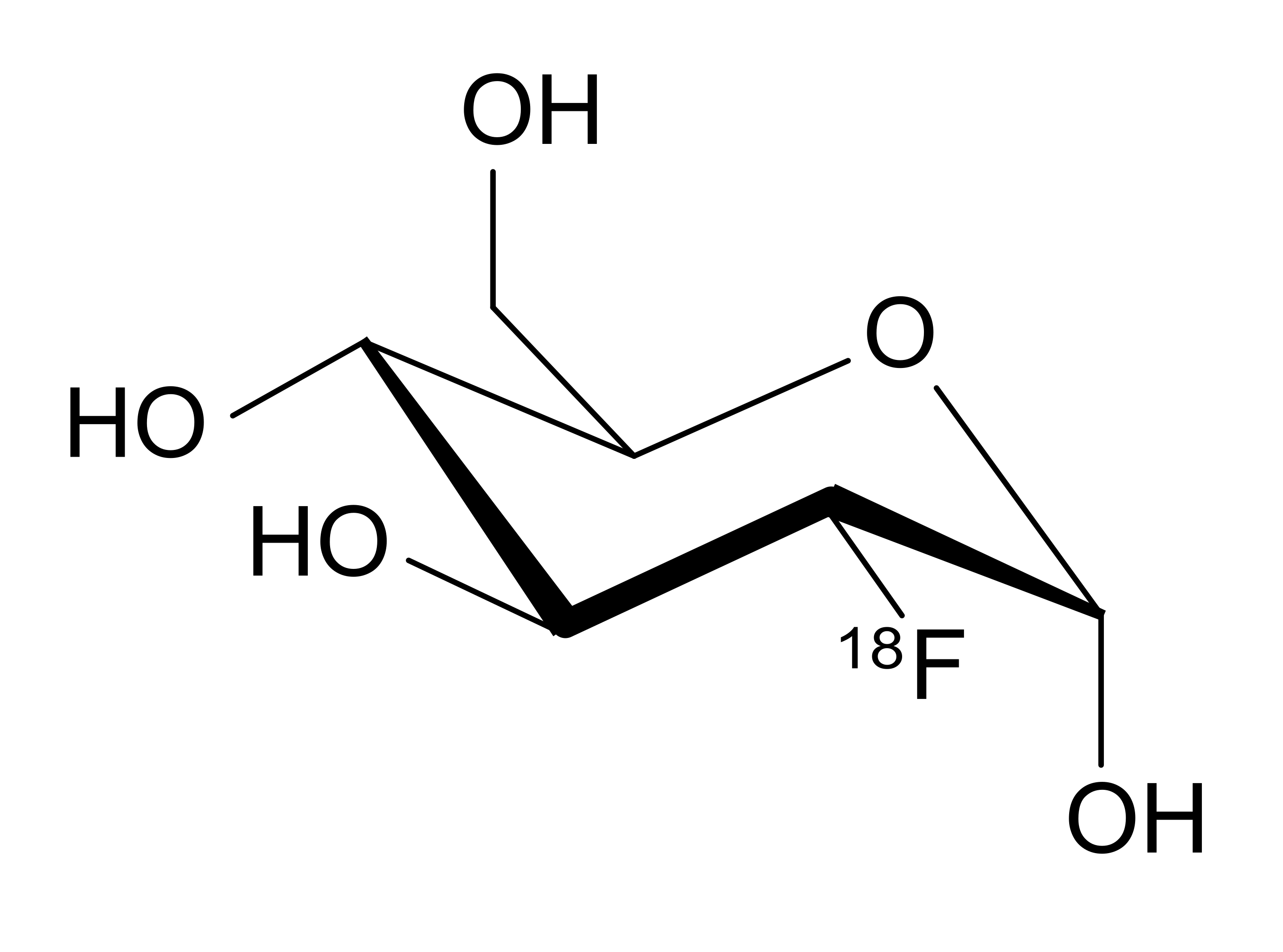 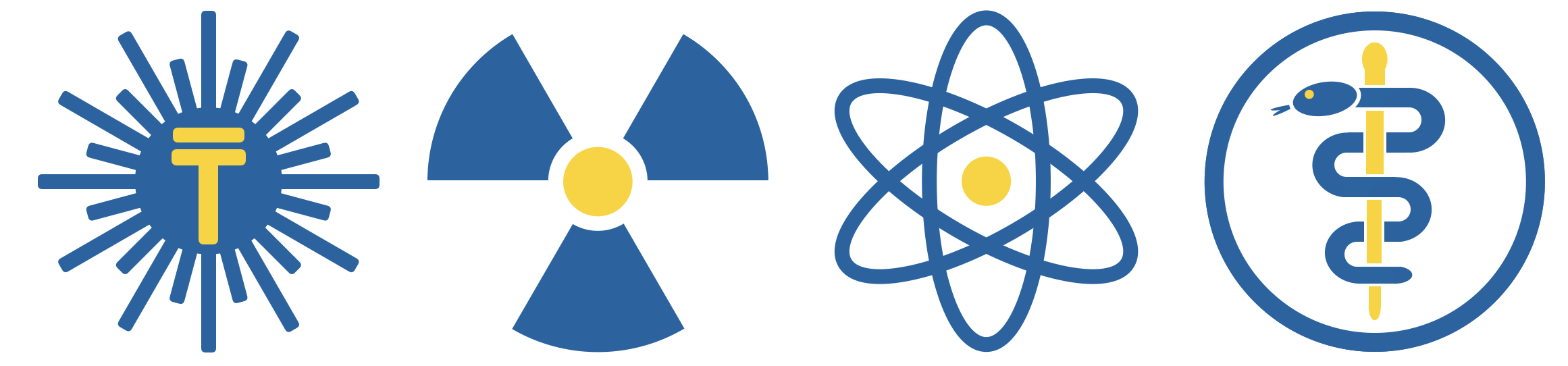 Candidate 19F
Glucose
(Sugar)
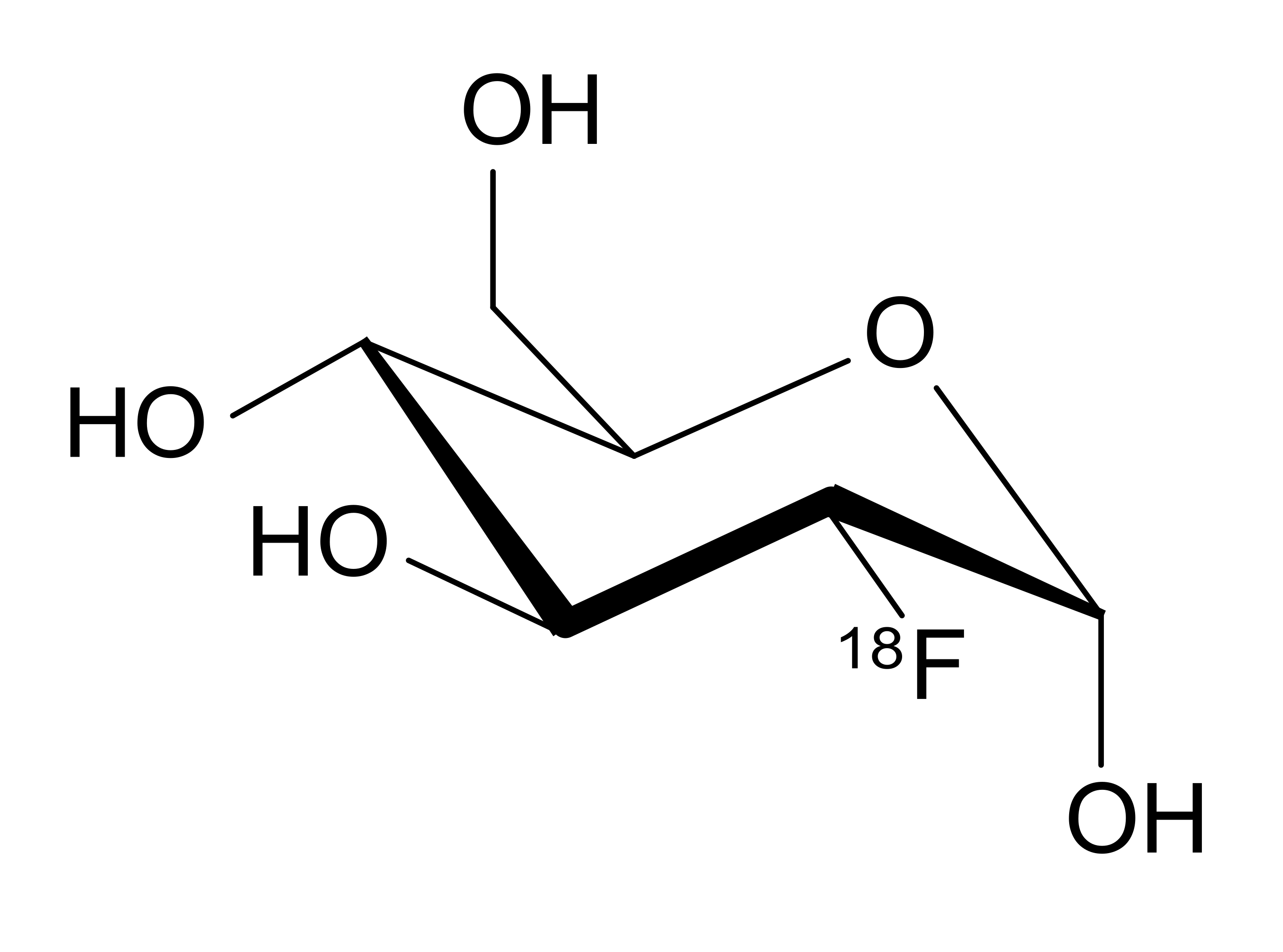 Glucose is the common molecule used for cancer PET imaging
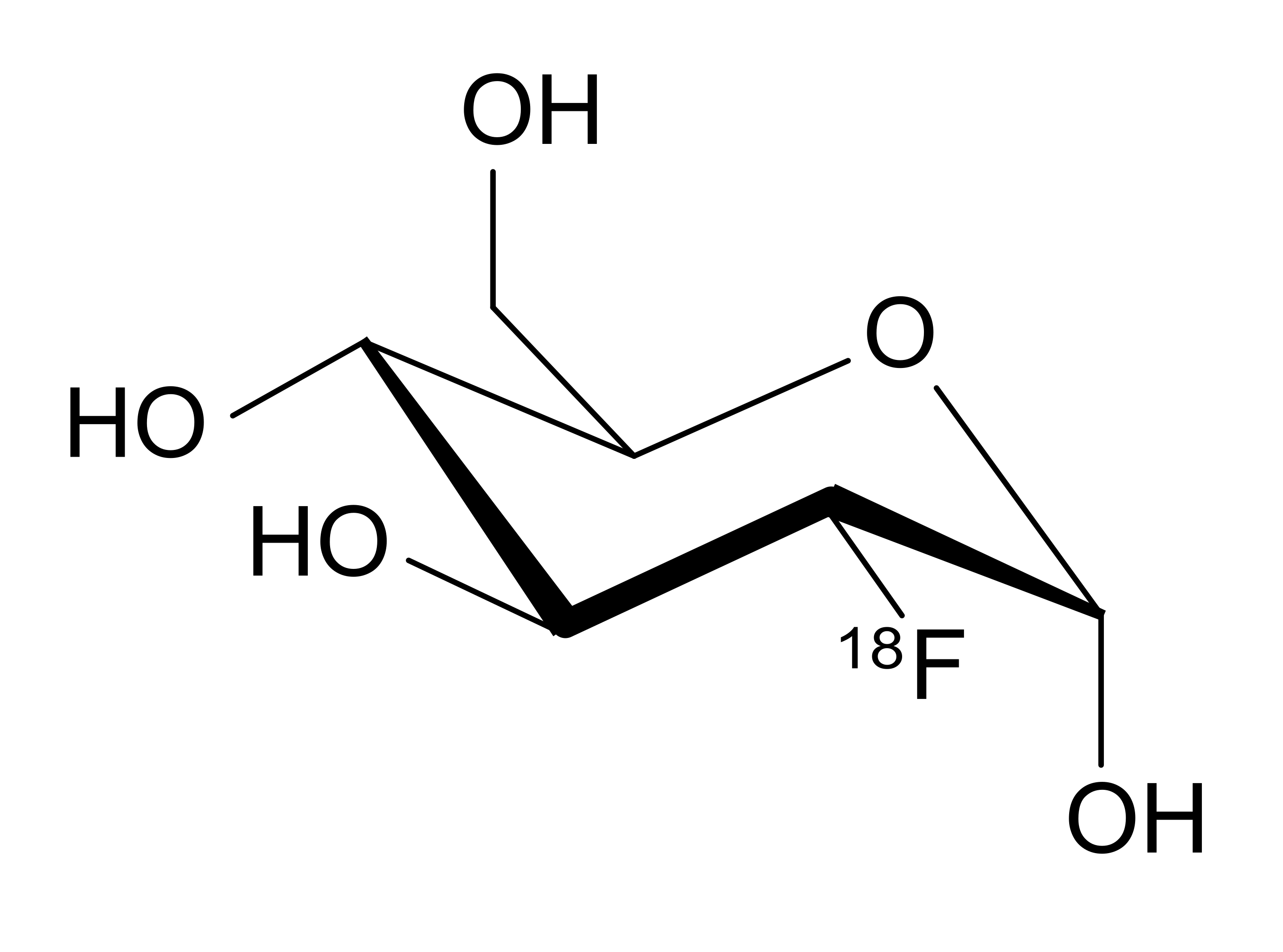 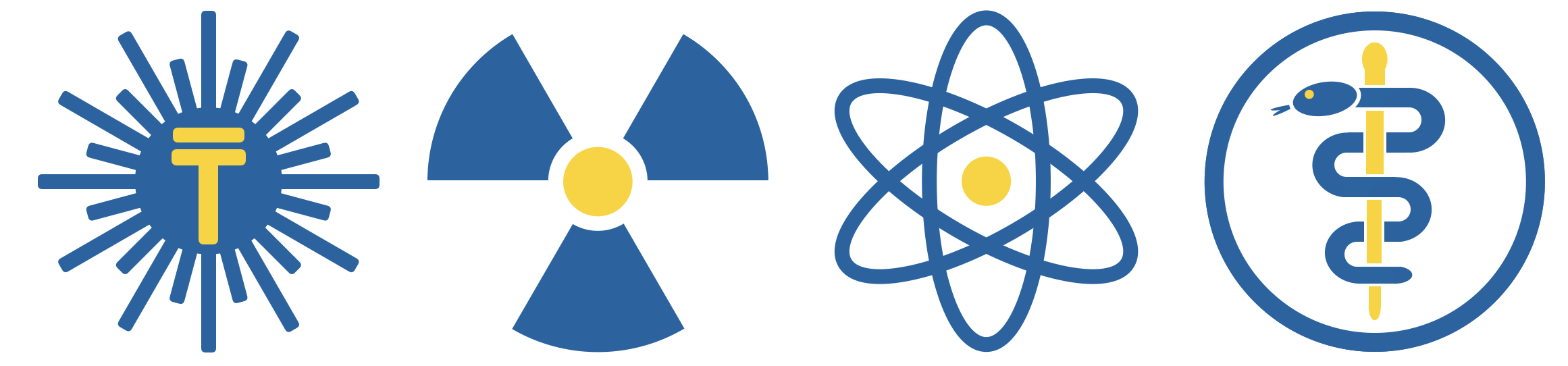 Candidate 19F
Glucose
(Sugar)
18-Fluorodeoxyglucose
(PET)
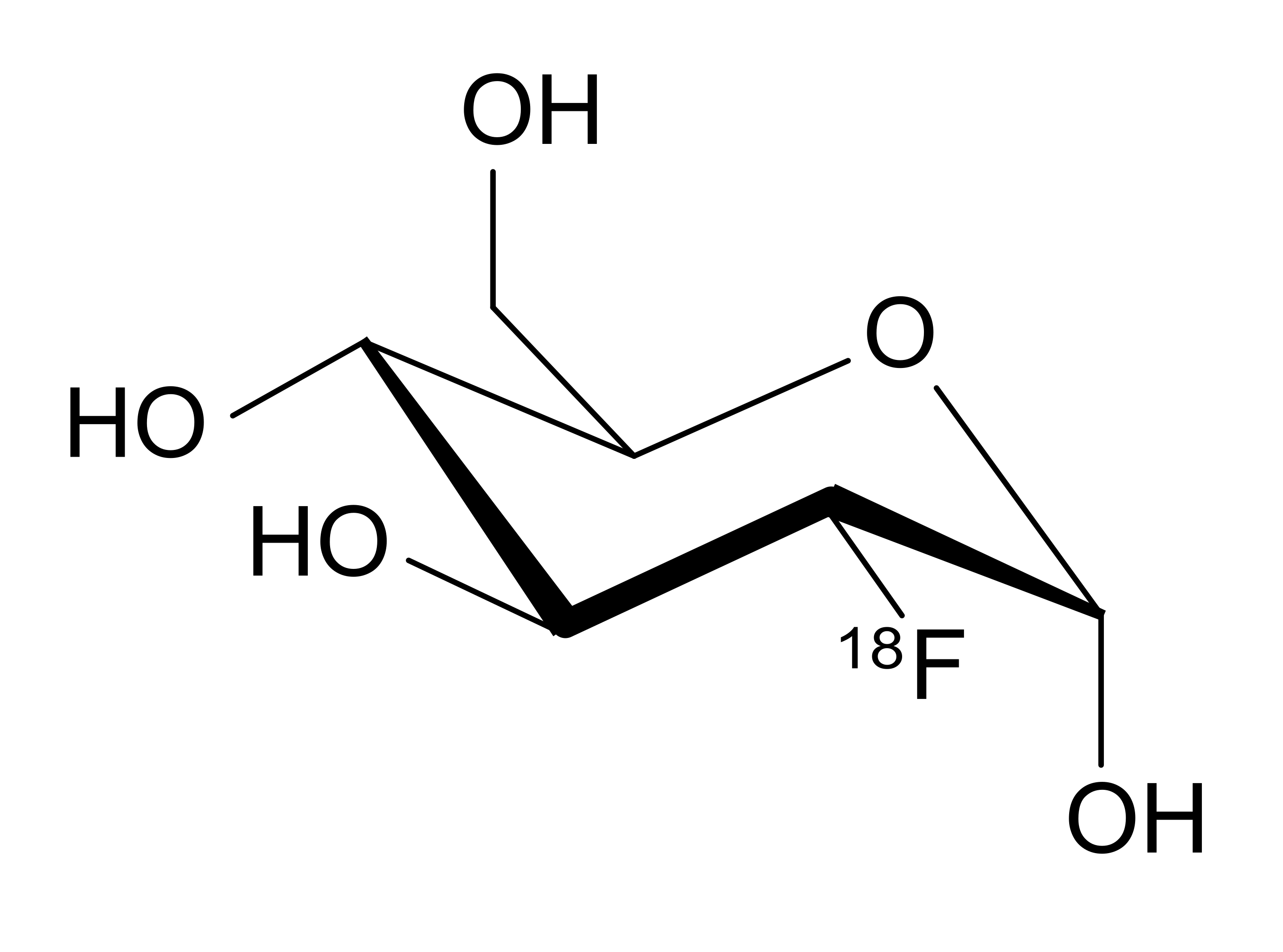 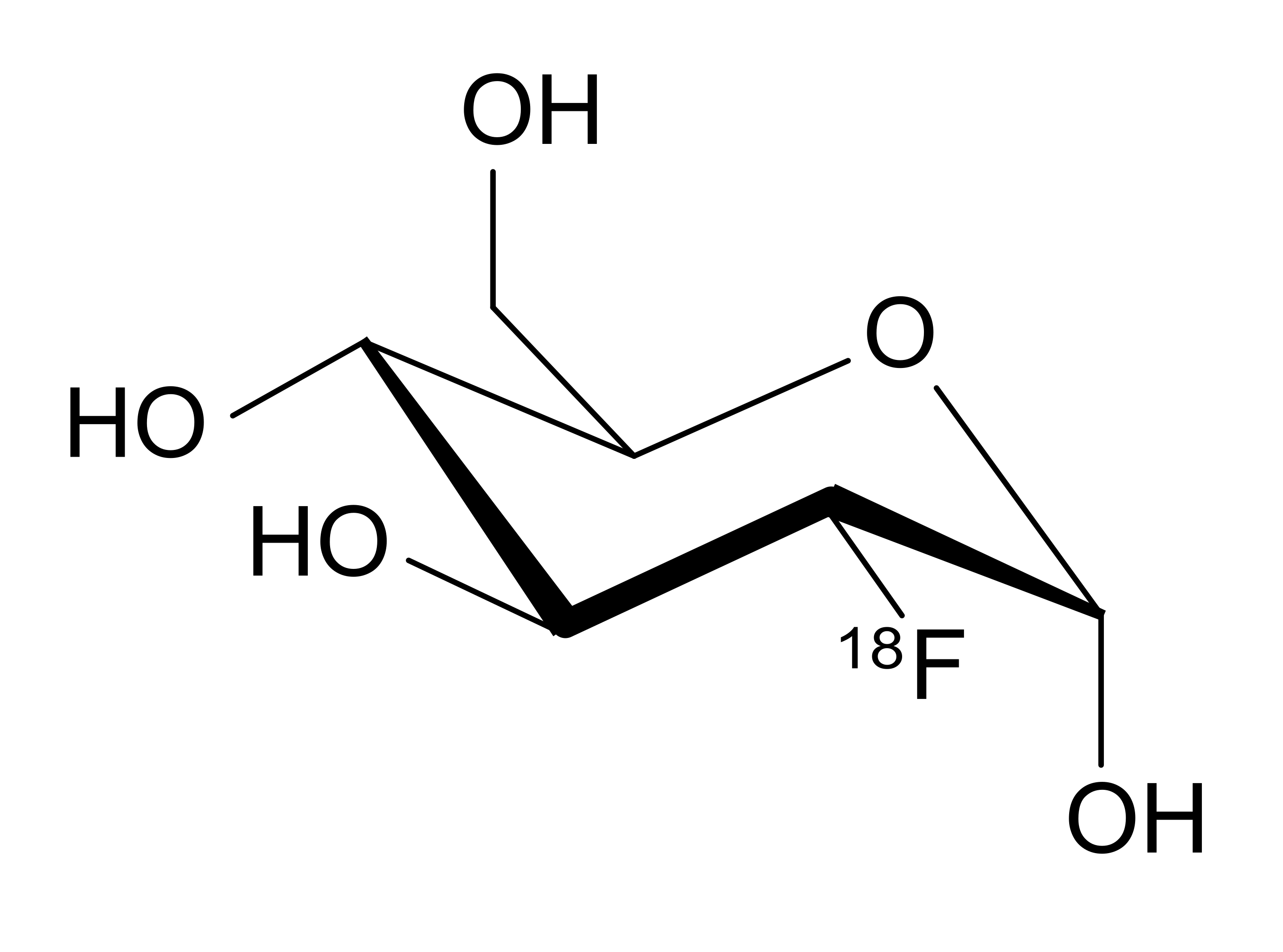 Substituting a hydroxyl group with a positron emitter
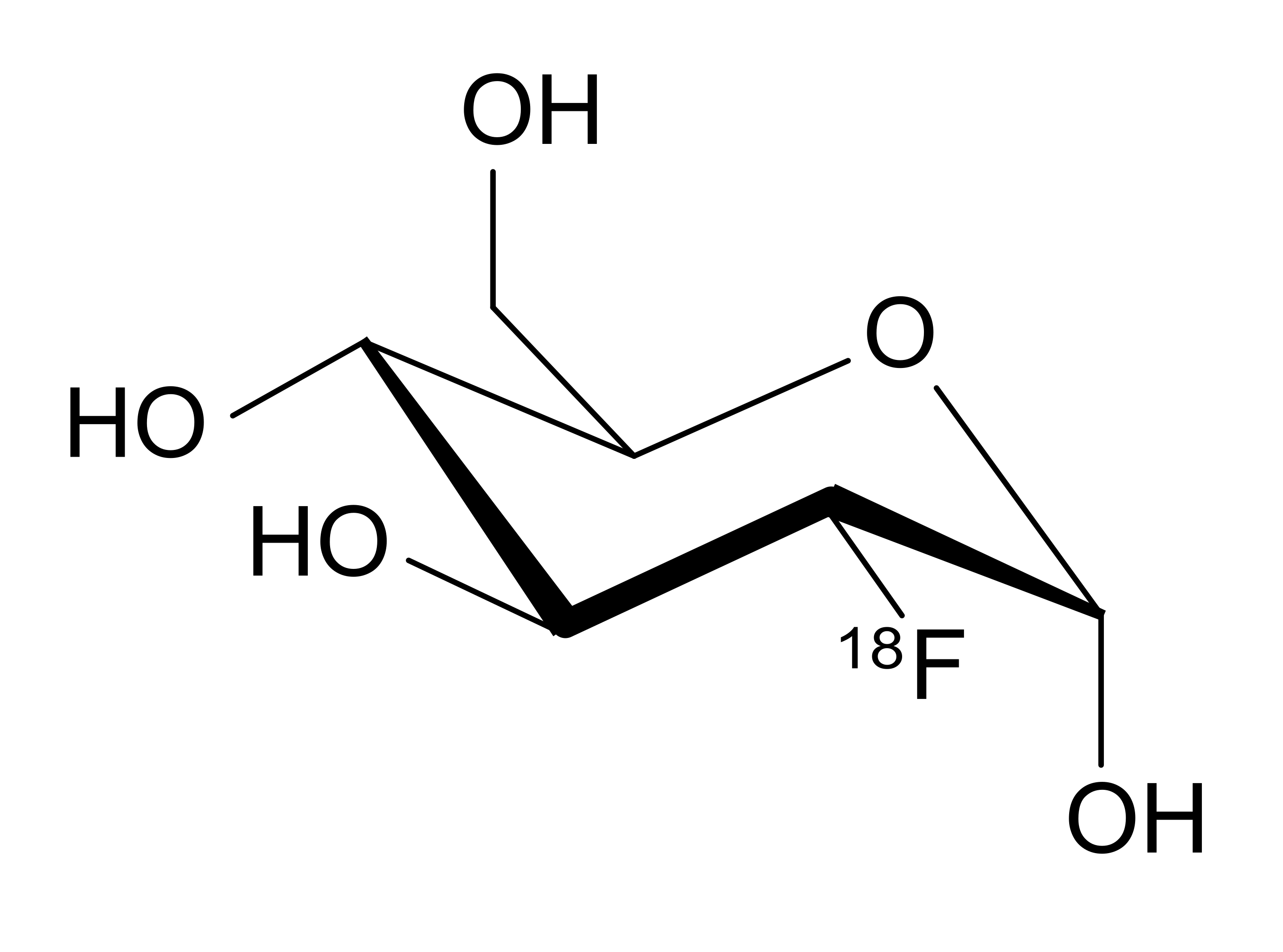 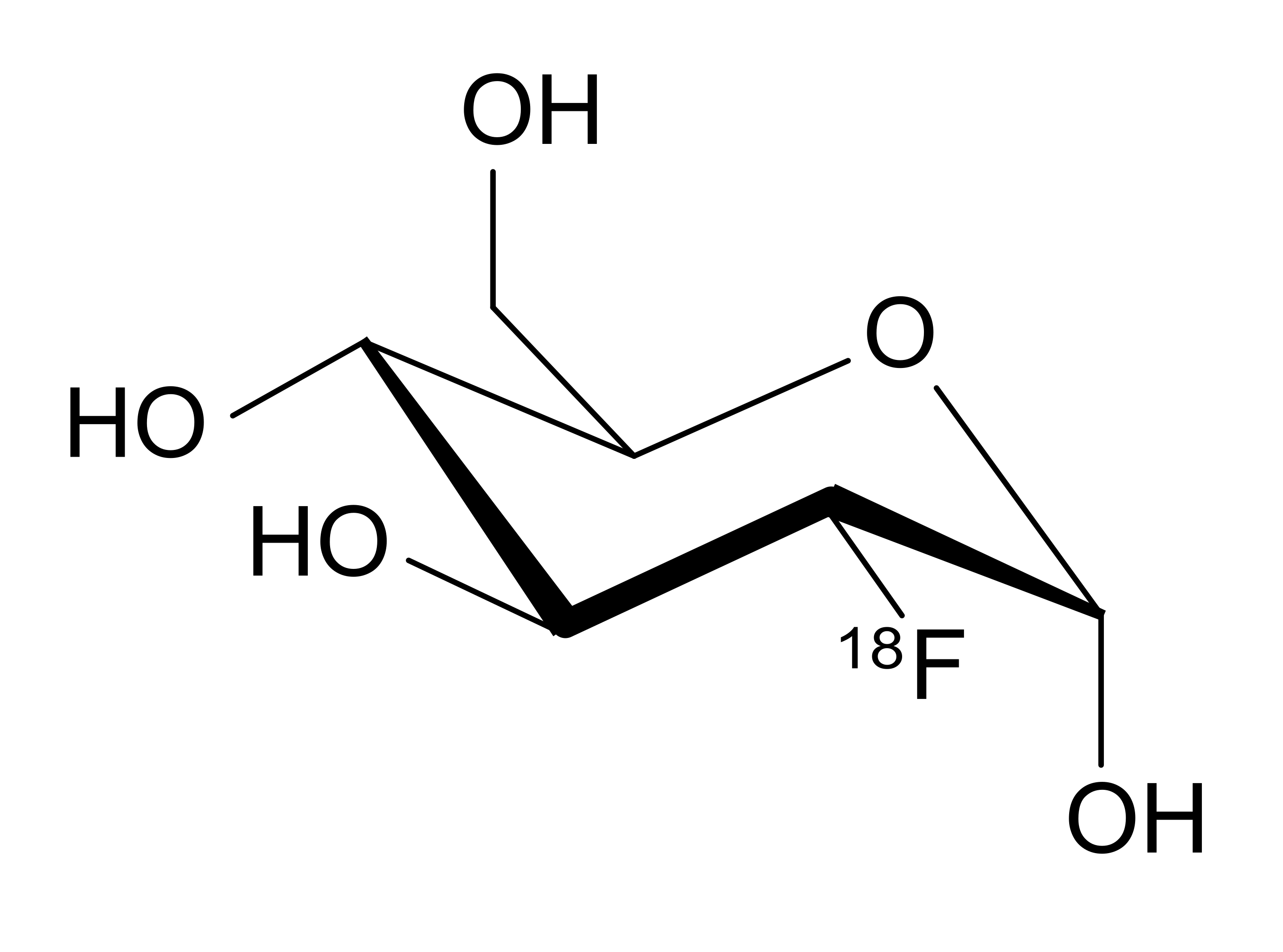 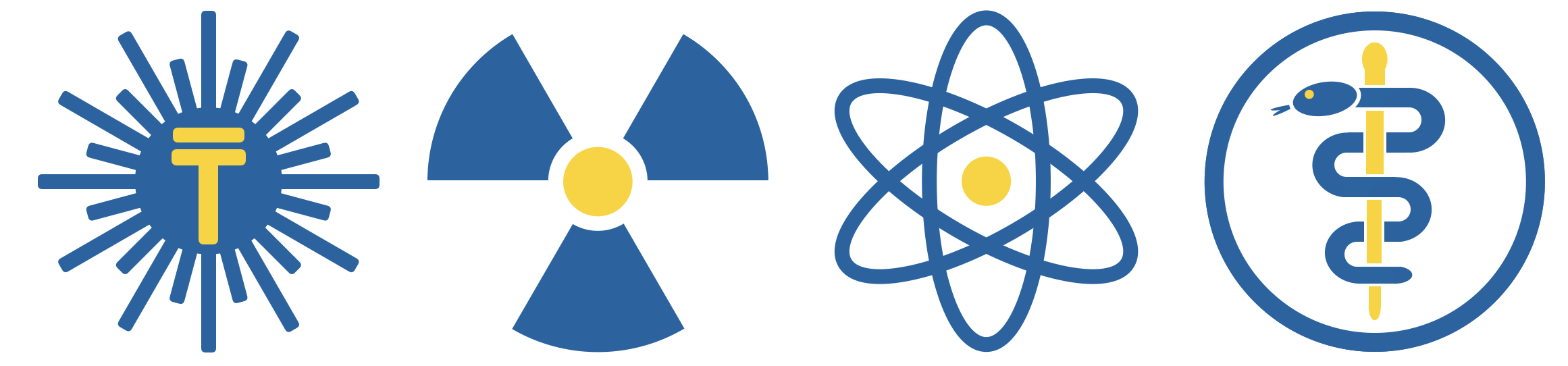 Candidate 19F
Glucose
(Sugar)
18-Fluorodeoxyglucose
(PET)
19-Fluorodeoxyglucose
(NRF - 1.5 MeV)
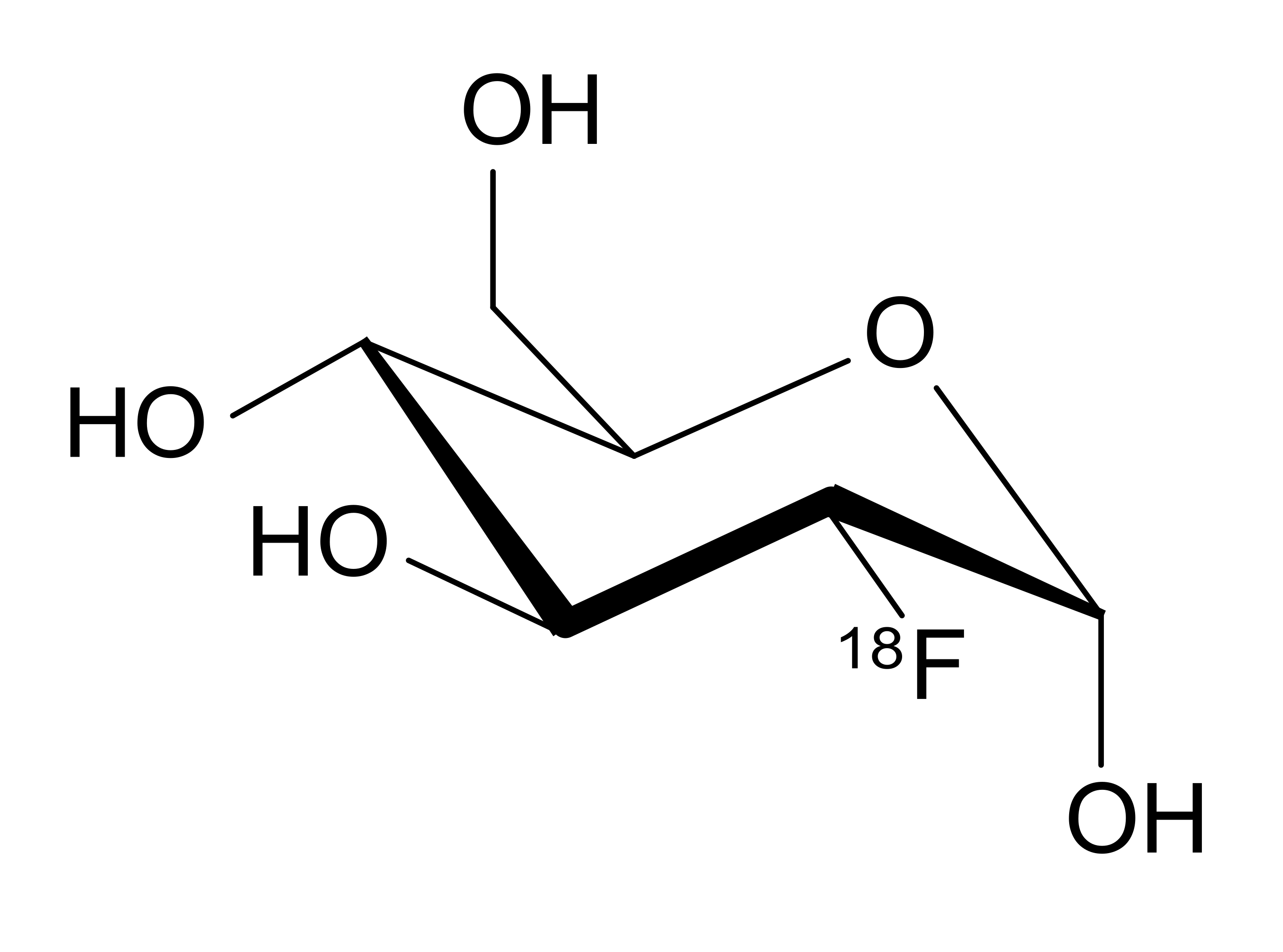 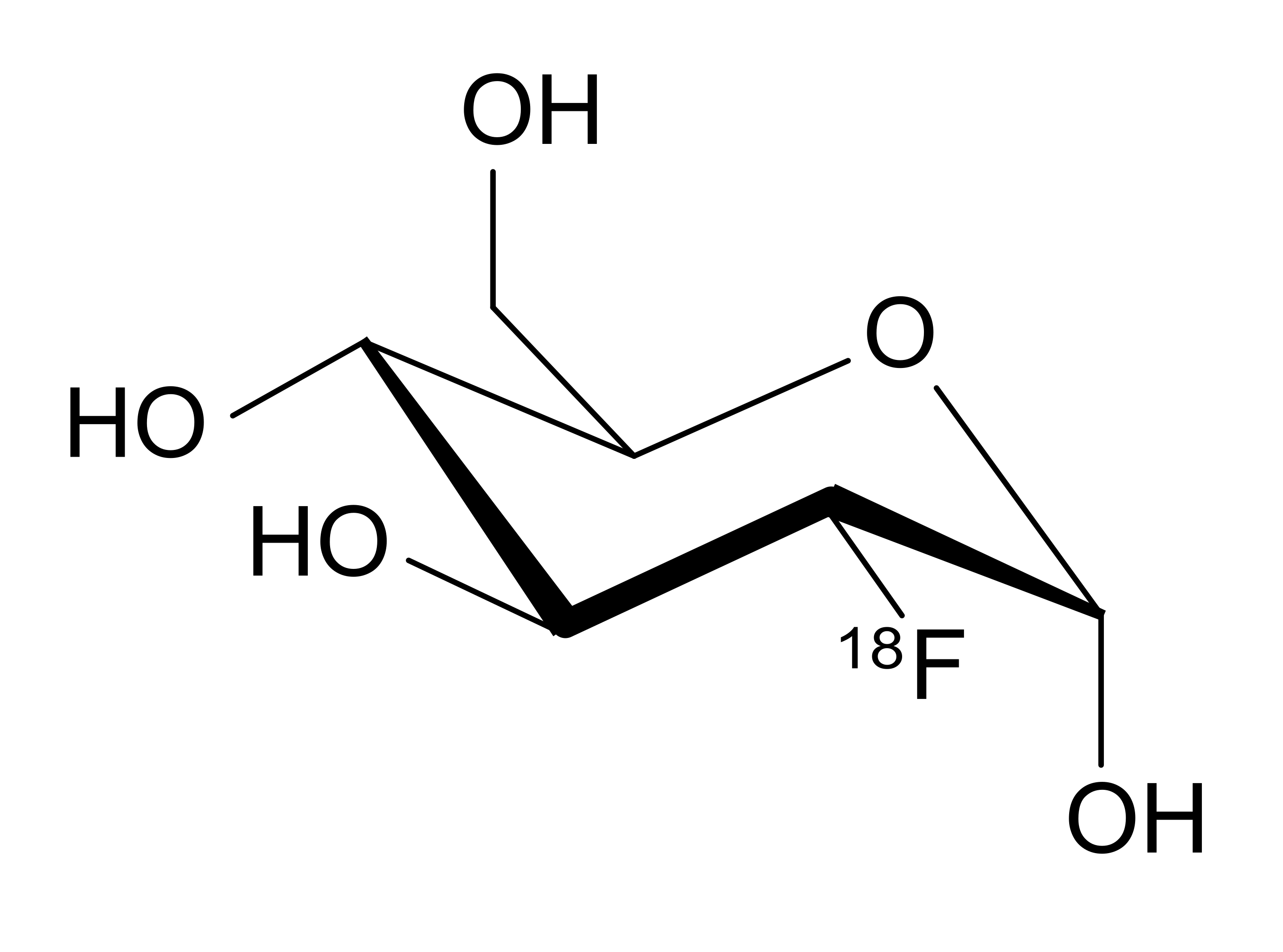 Using NRF, we can image the same molecule, but with a stable isotope!
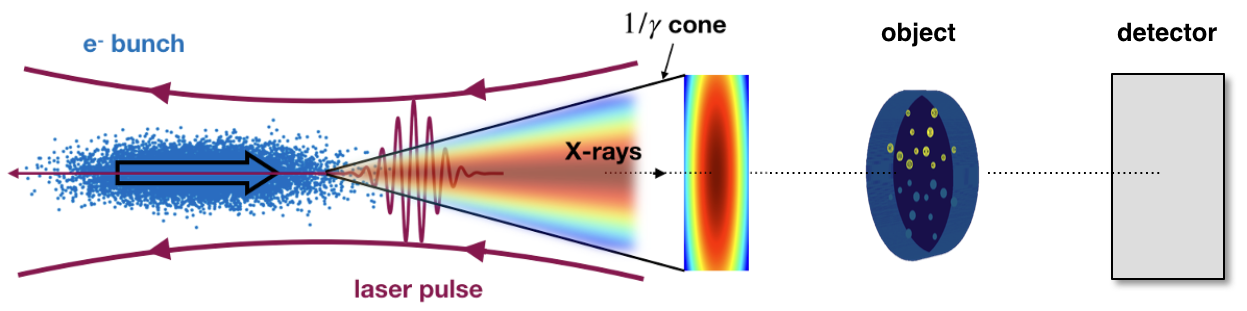 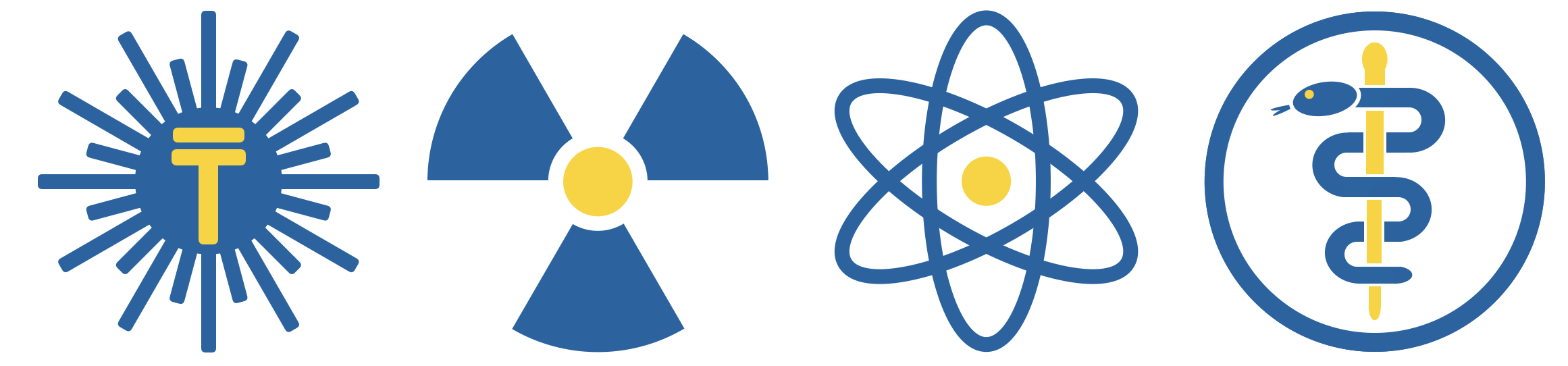 Transmission Nuclear Resonance Imaging
object
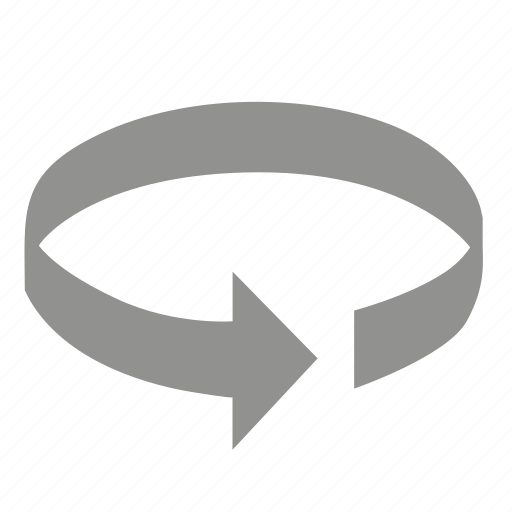 2D detector
Transmission mode gives differential tomographic reconstruction capability
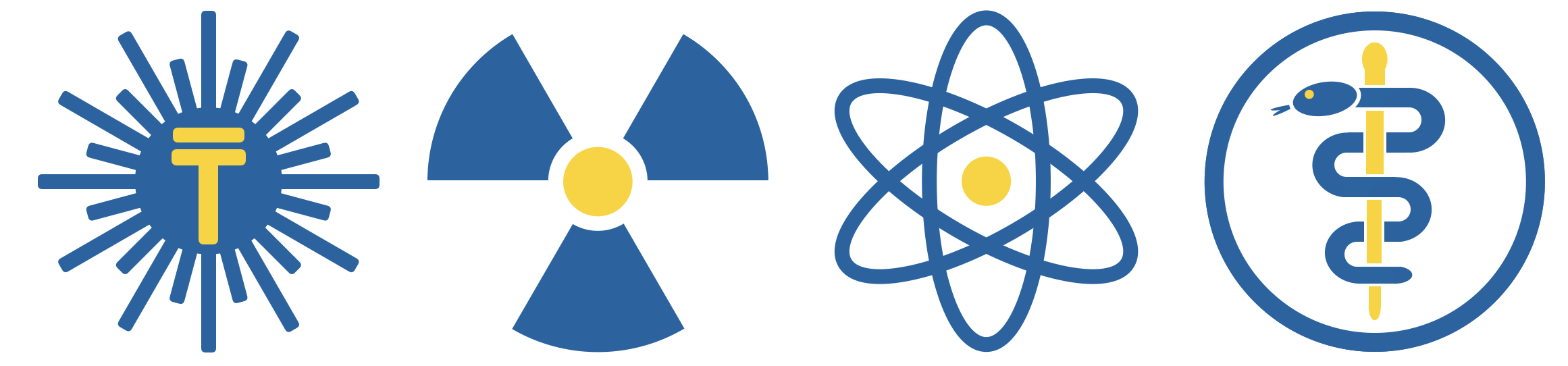 NR Transmission Image Reconstruction
2D Image
3D Reconstruction
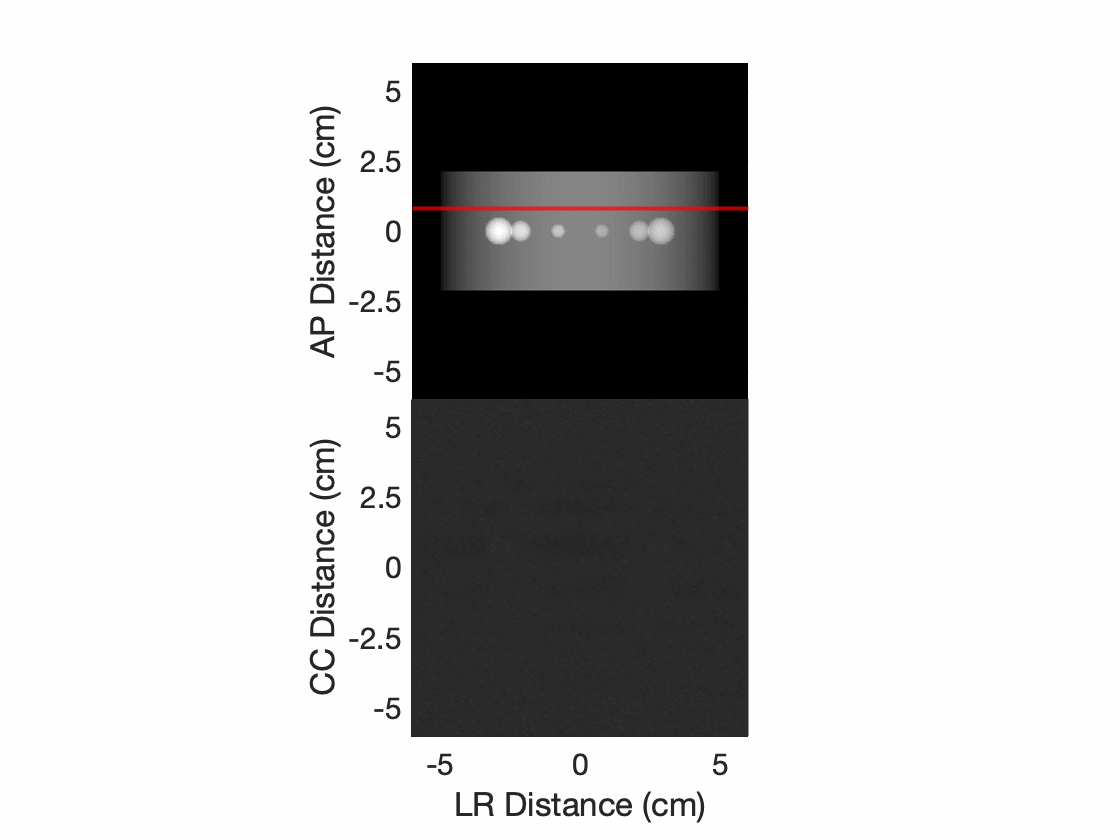 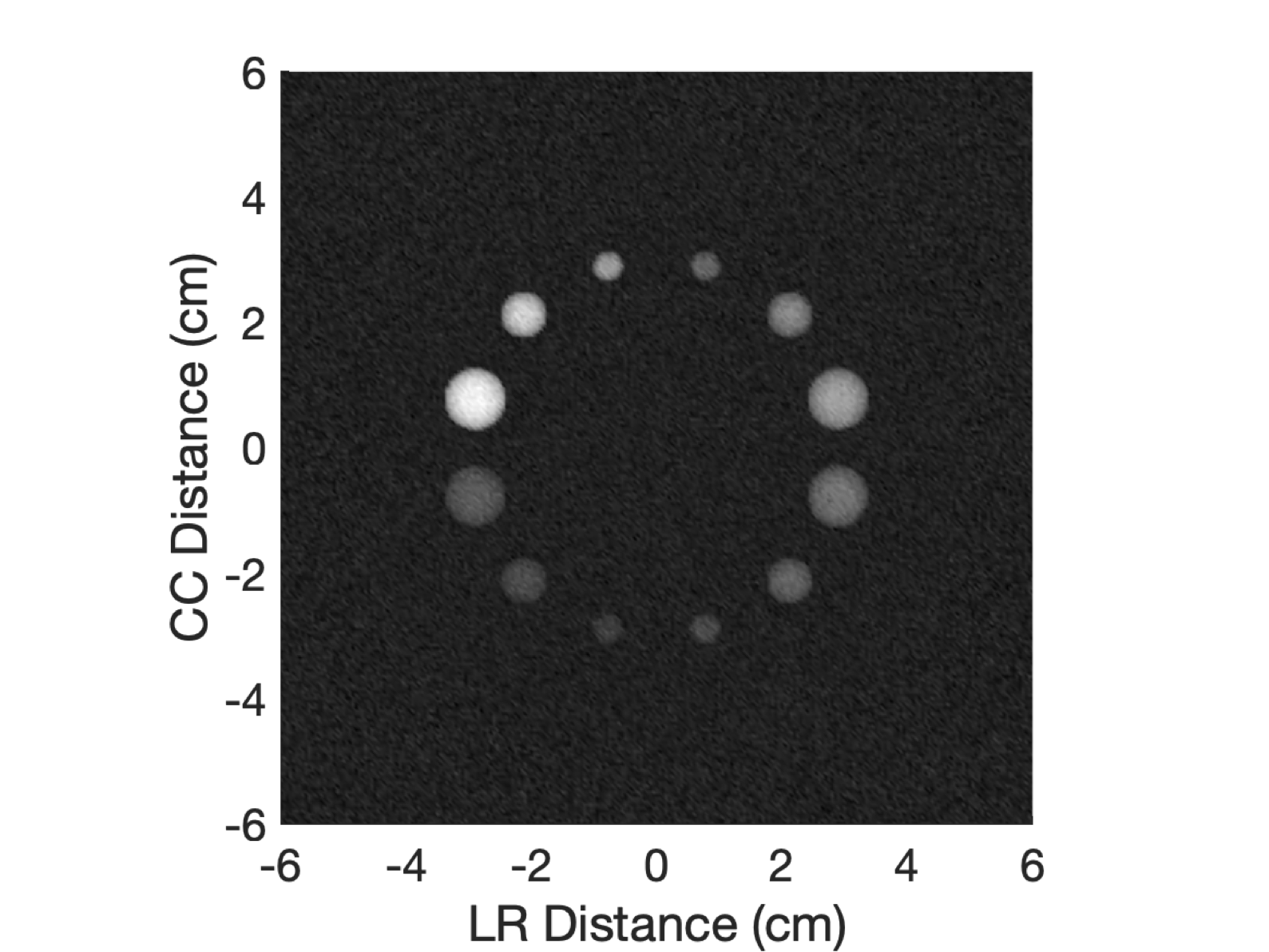 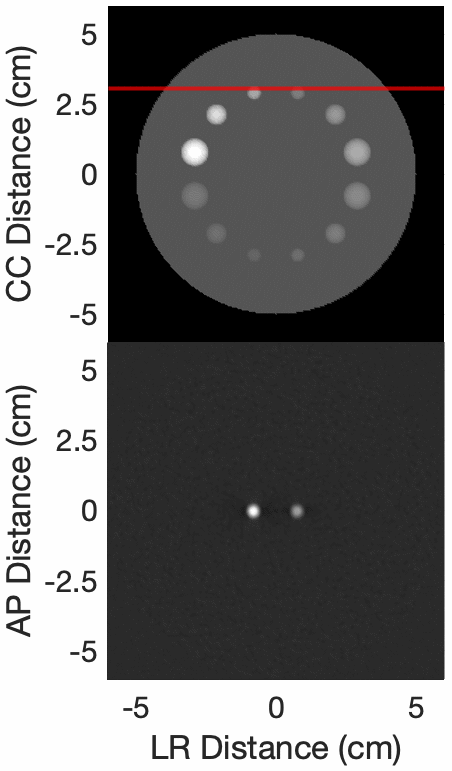 Transmission mode gives differential tomographic reconstruction capability
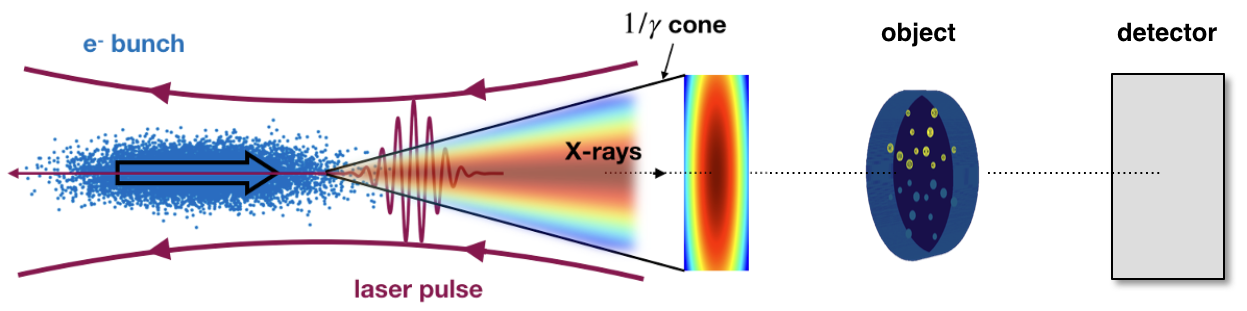 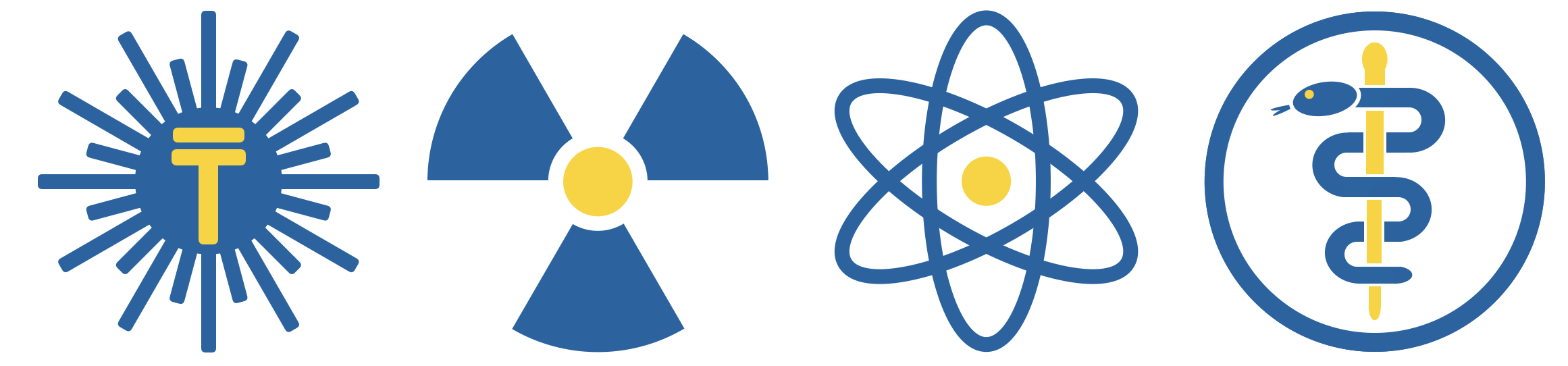 Fluorescence Nuclear Resonance Imaging
Collimating Grid
PMT Array
Scintillator
Fluorescence mode enables 3D reconstruction without rotation
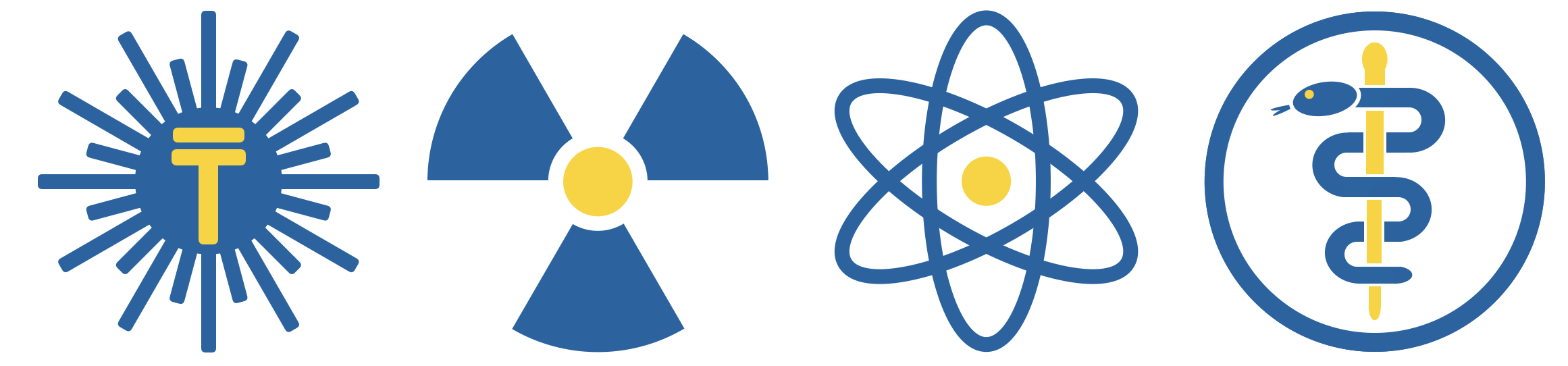 NR Fluorescence Image Reconstruction
2D Images
3D Reconstruction
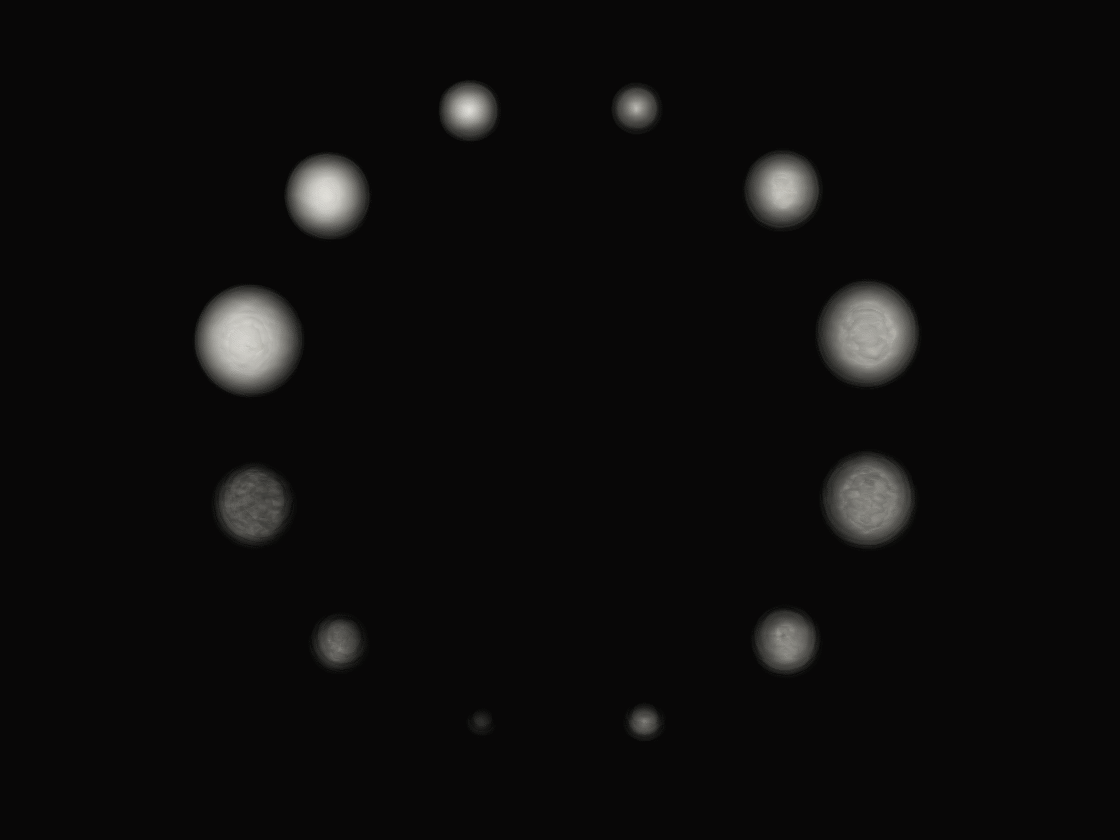 Top-view
Side-view
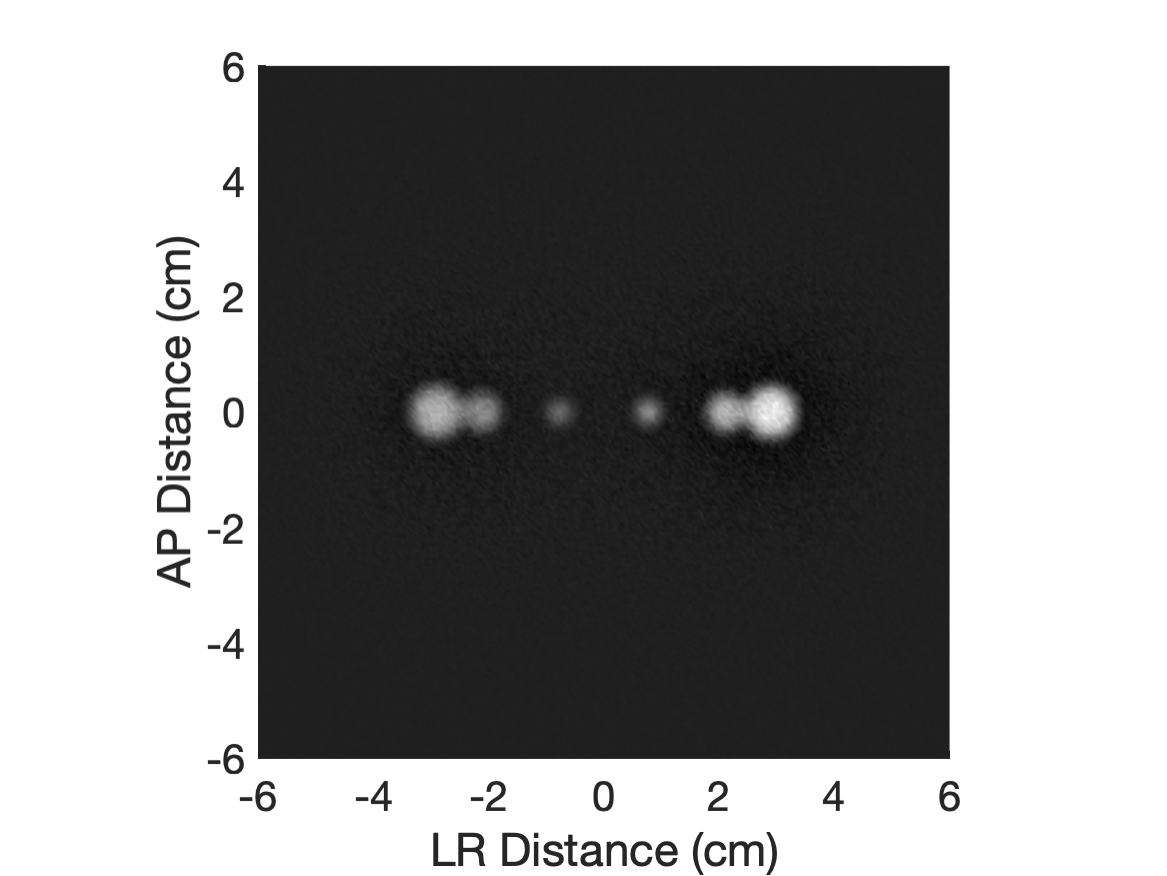 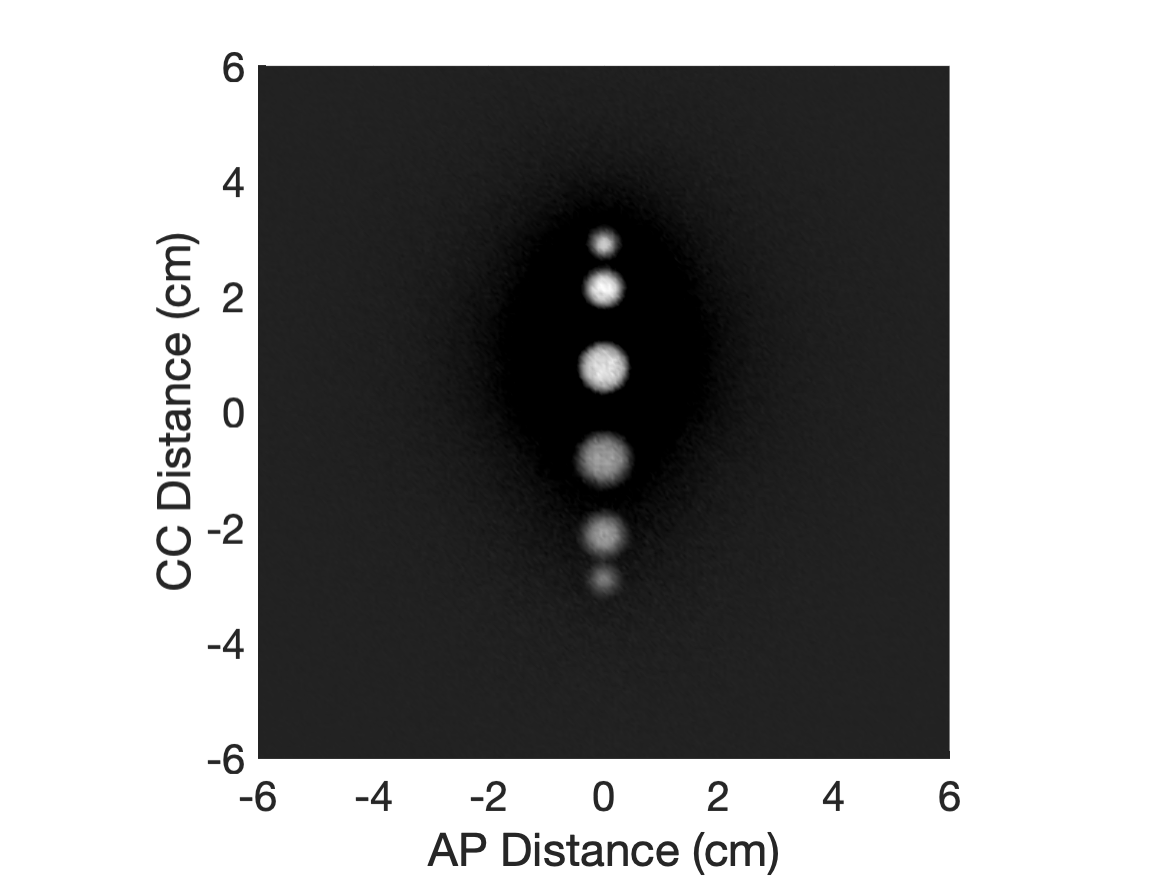 Fluorescence mode enables 3D reconstruction without rotation
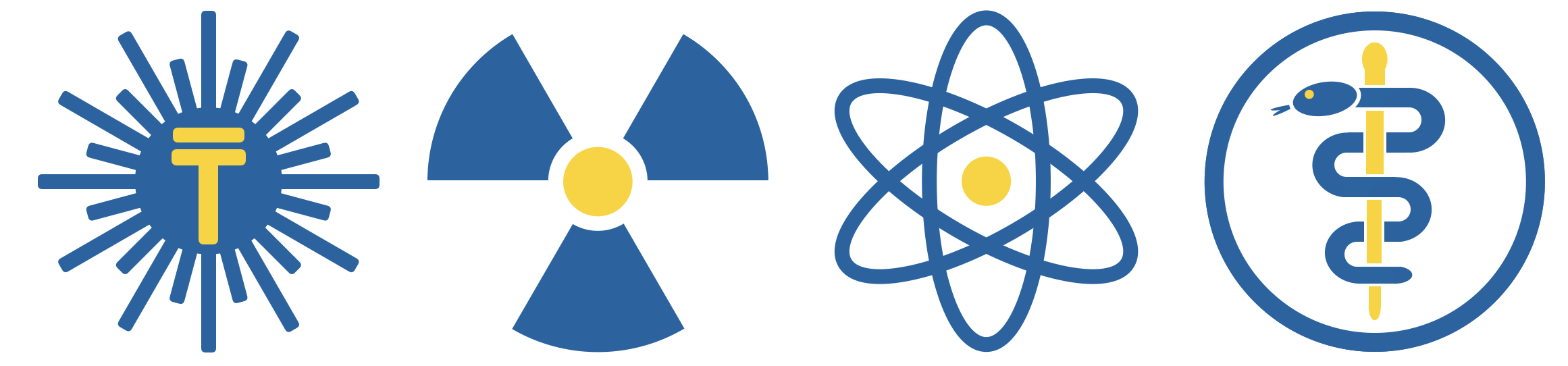 NR Fluorescence Image Reconstruction
2D Images
3D Reconstruction
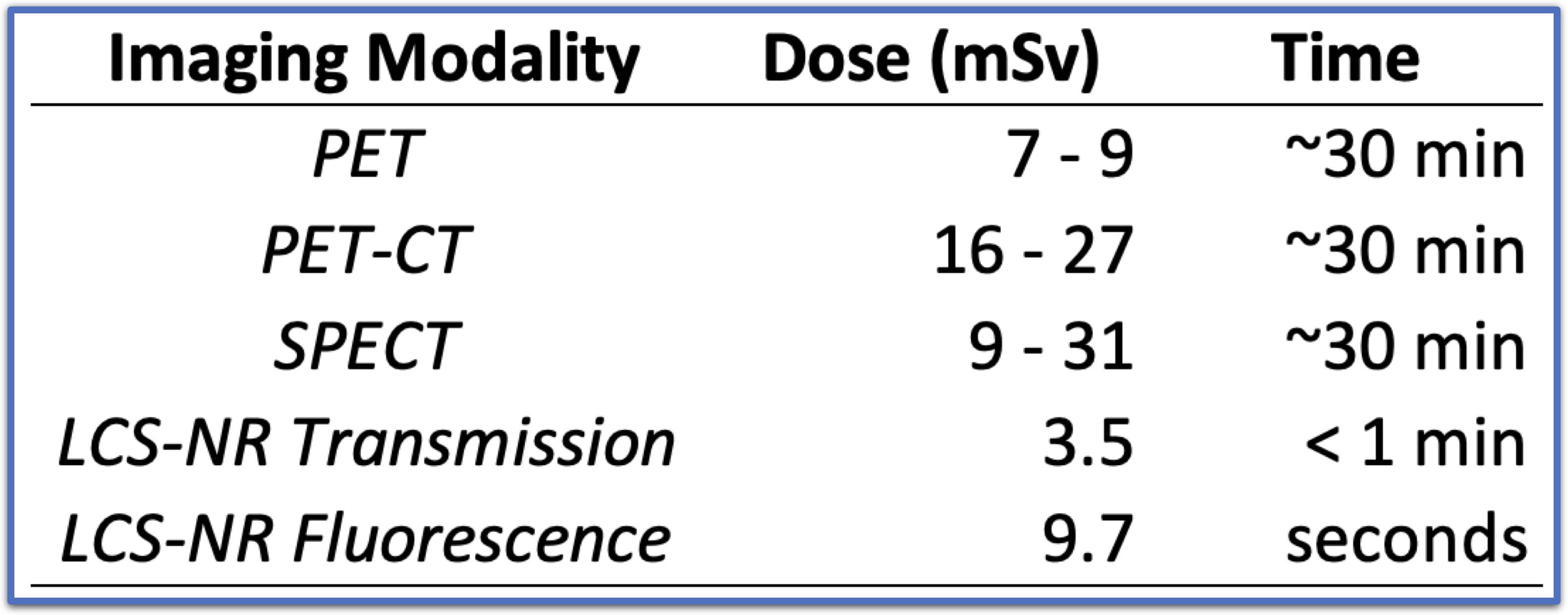 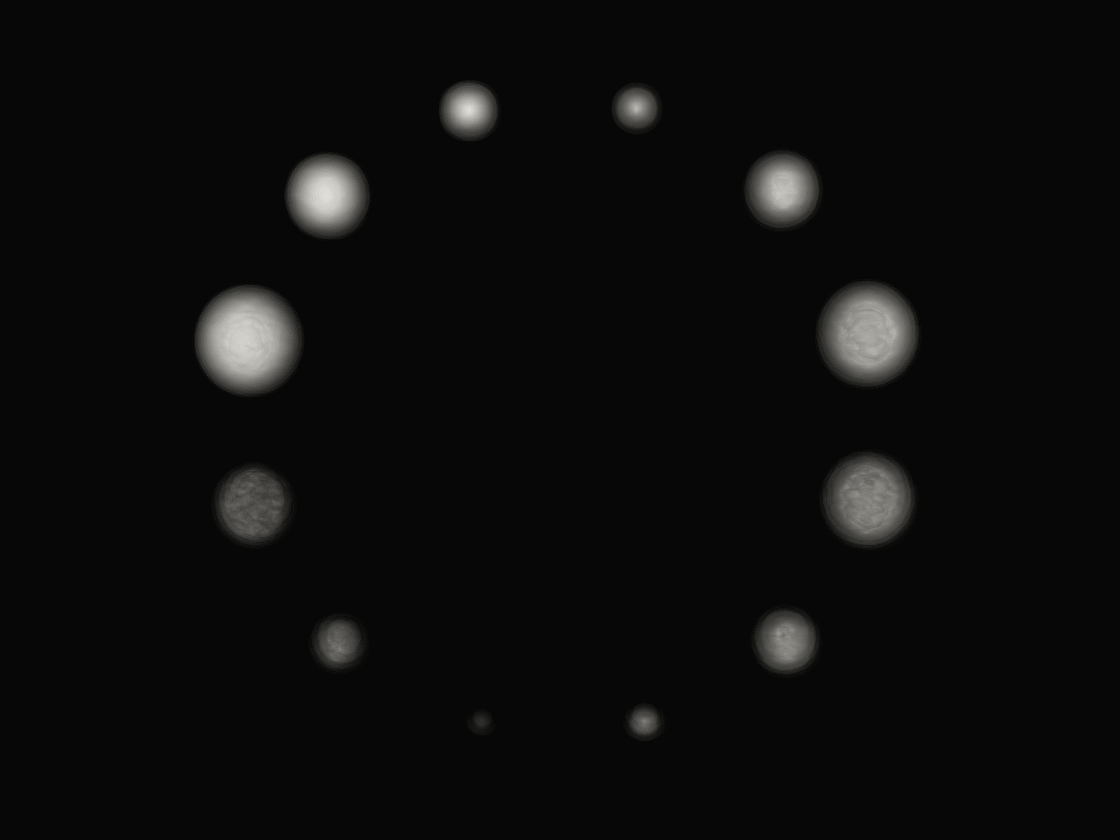 Top-view detector
Side-view detector
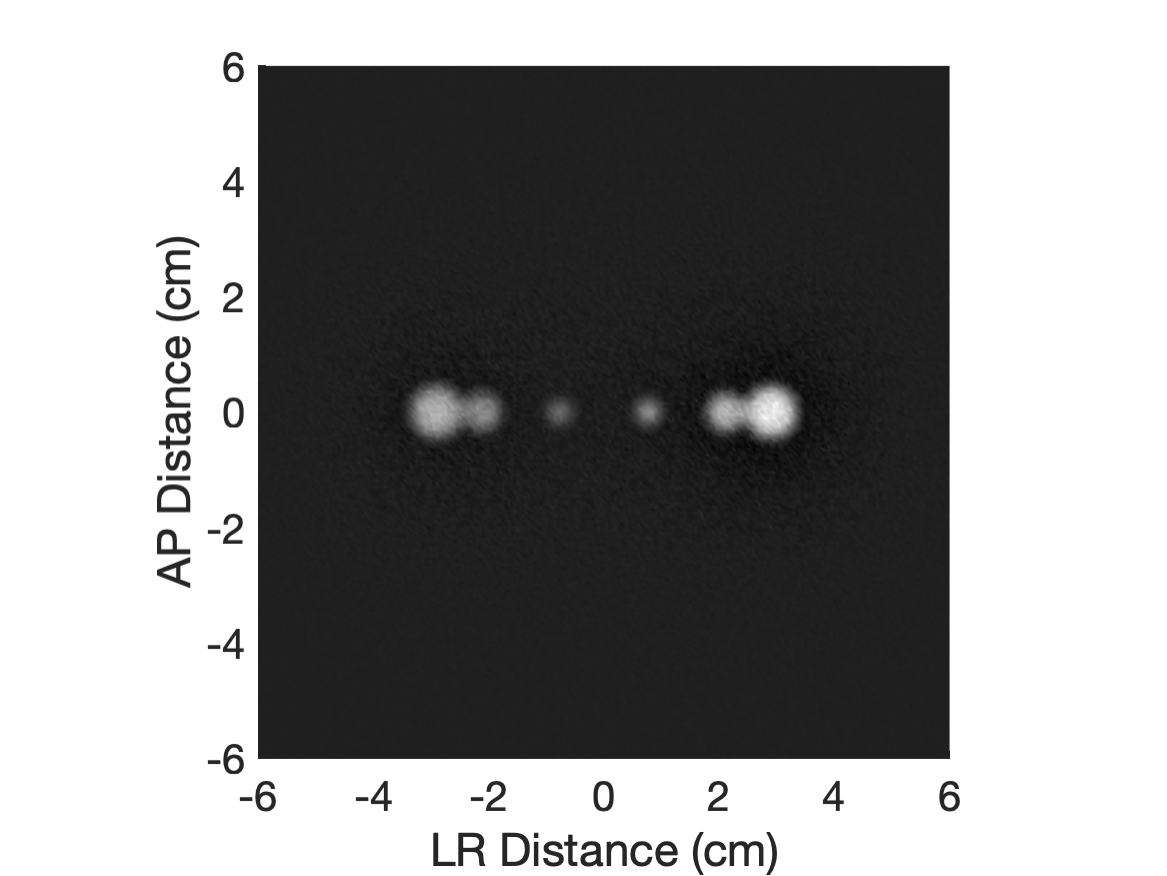 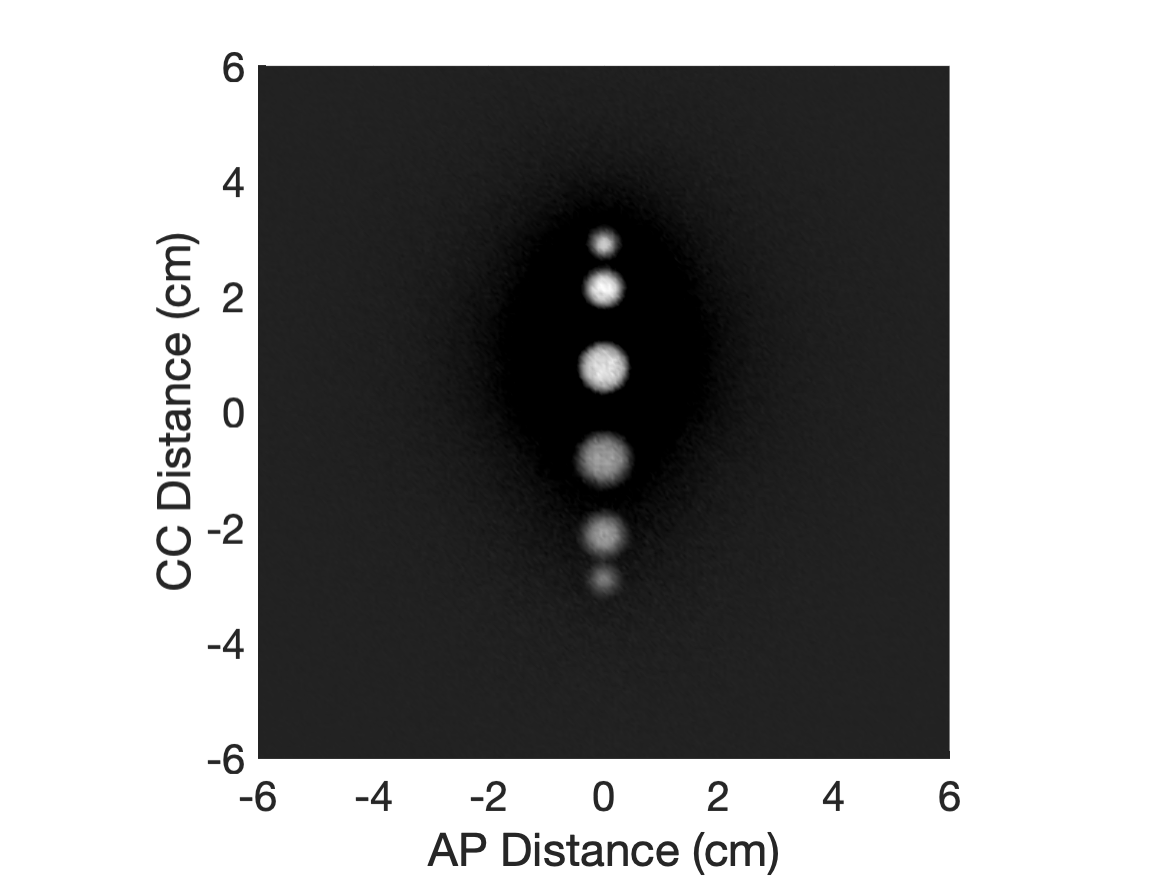 Fluorescence mode enables 3D reconstruction without rotation
Charest M, Asselin C. Journal of Nuclear Medicine Technology. (2018) 46(2):107-113
Li Y, Jiang L, Wang H, Cai H, Xiang Y, Li L. Radiation Protection Dosimetry. (2019) 187(2):183-190
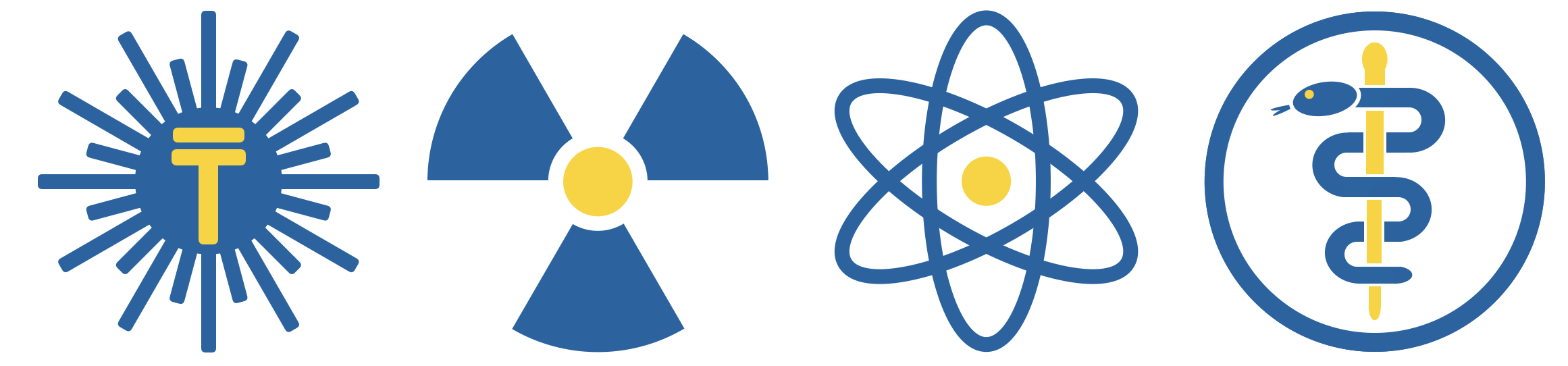 Conclusion
1) Demonstrated 2D and 3D LCS-NR medical imaging

2) Bandwidth is important for signal
LCS + monochromator can achieve this

3) Pool of isotopes to image
Isotope specific tags could be developed

4) Dose is comparable to similar imaging modalities
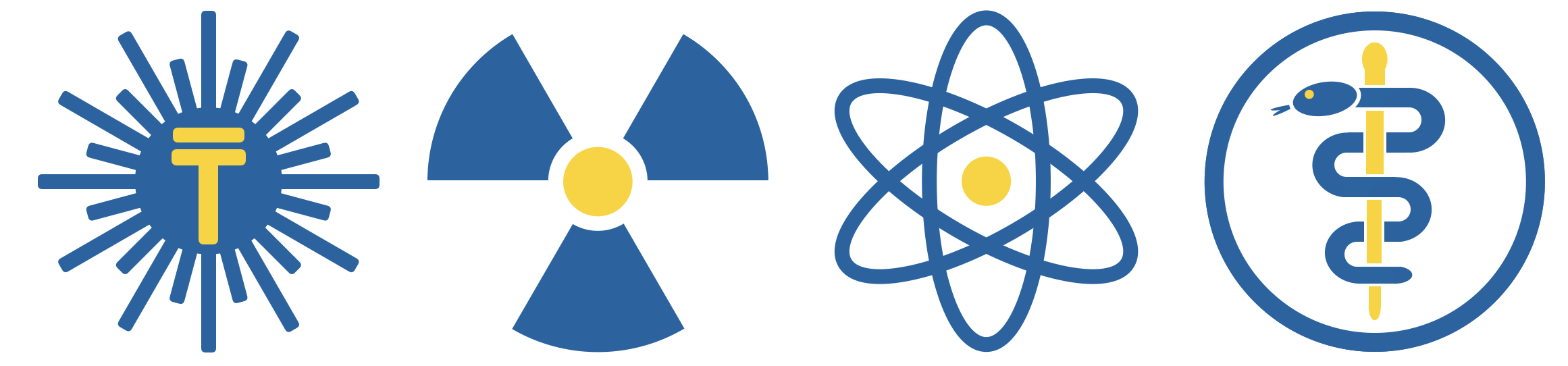 Acknowledgements
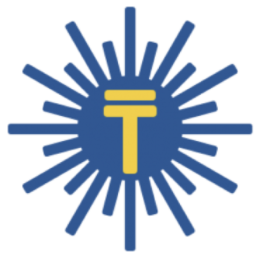 Research Group
Prof. CPJ Barty*  
  Kyle Chesnut
  Michael Seggebruch
  Eric Nelson
  Haytham Effarah
  Christine Nguyen
Dr. Michael Jentschel  
  Dr. Agnese Lagzda
  Dr. Yoonwoo Hwang
  Dr. Fred Hartemann
  Dr. Ferenc Raksi
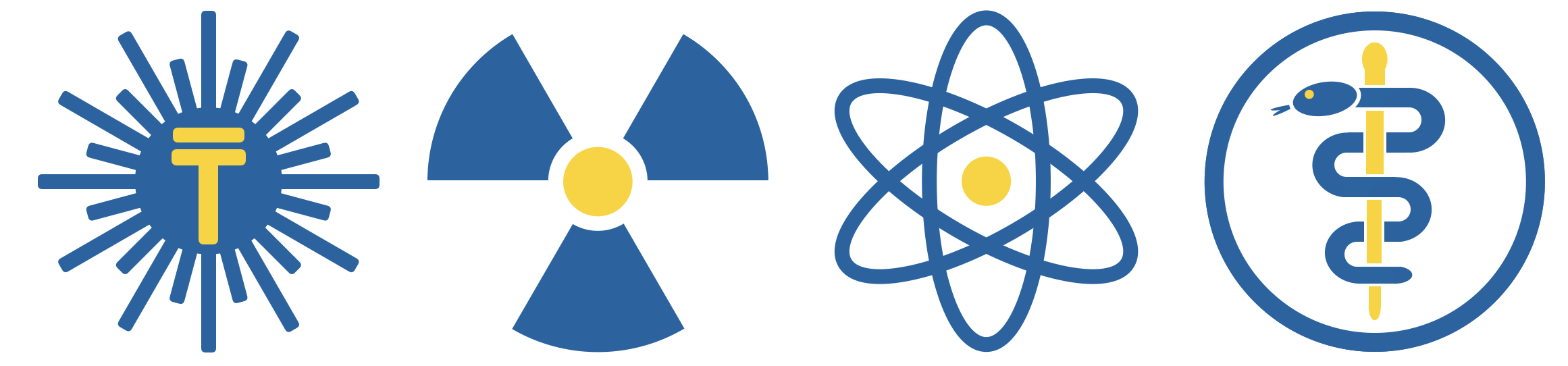 Thank You!
[Speaker Notes: Thank you everyone!]
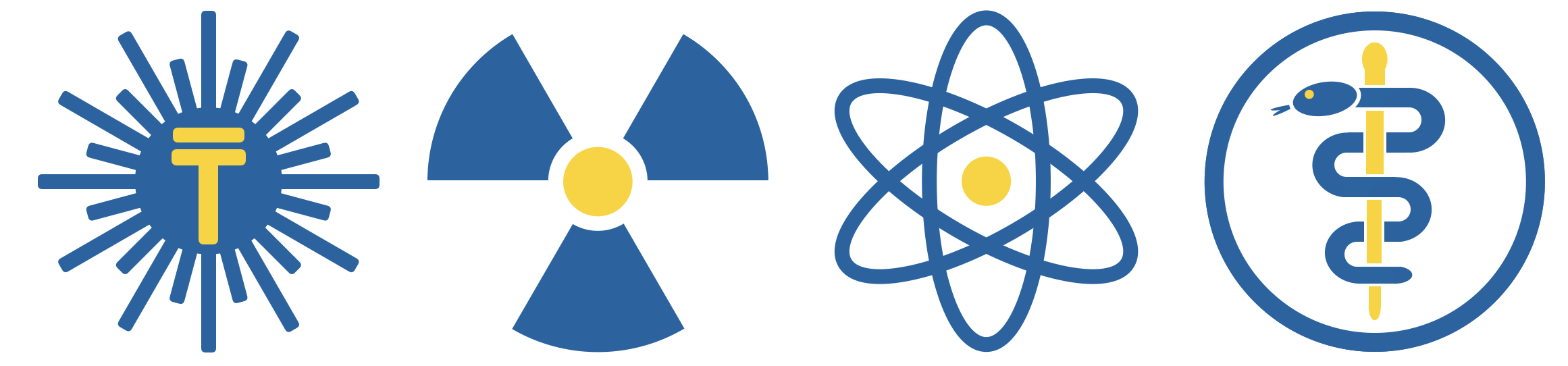 Extra Viewgraphs
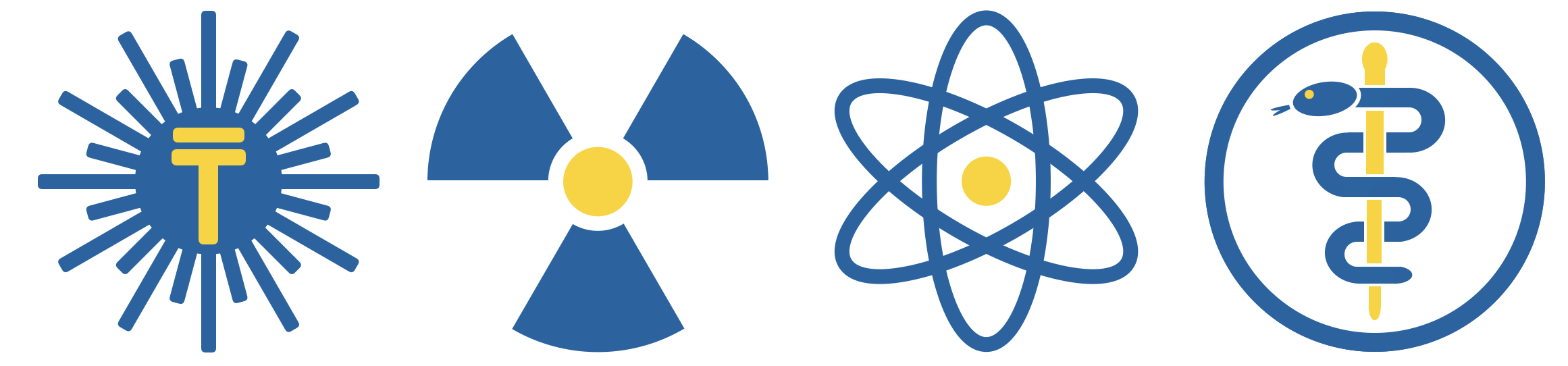 Source Parameters
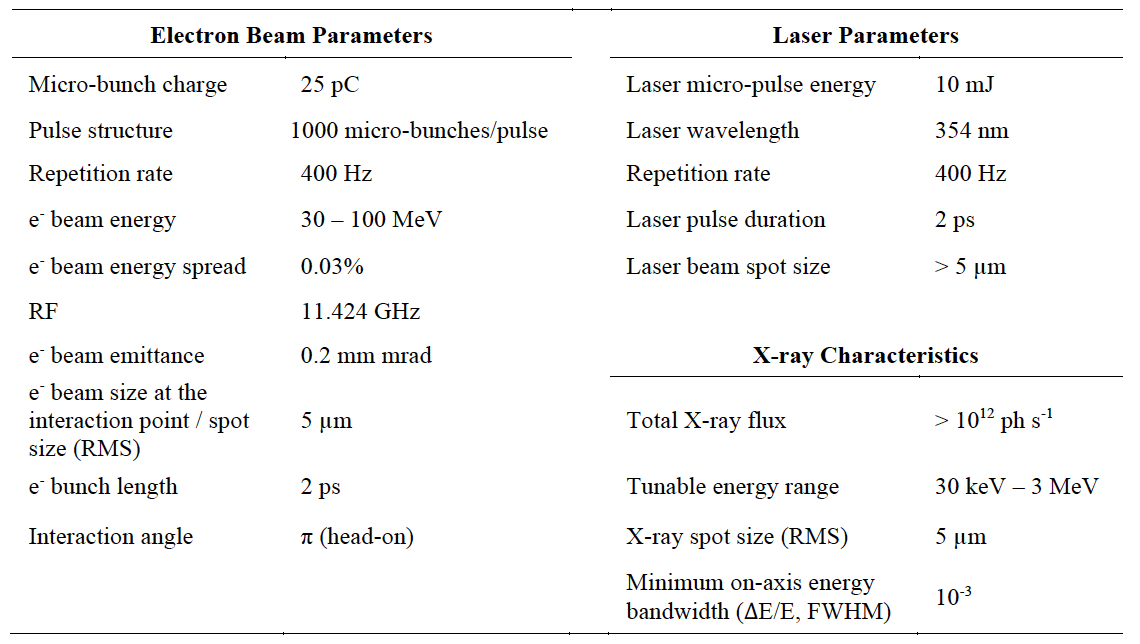 Reutershan T, Effarah HH, Lagzda A, Barty CPJ. Applied Optics (2022) 61(6):C162:178